11.6 Release Training
Published:   March 9, 2012
Teller/Member Service
Roving tellers 
Currently serving
Teller/Mbr Service workflow controls
Photo ID on file changes
Global Search update
Easy access to membership information 
Access to teller drawer from teller
Enhancements to close process
Qualifile by ChexSystems
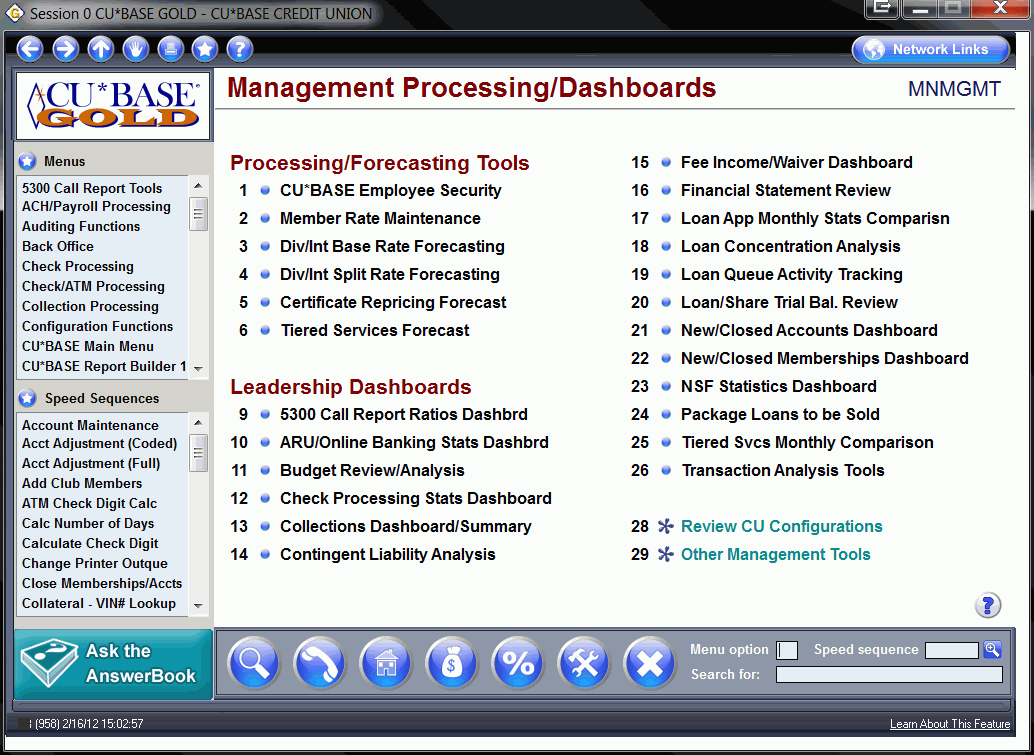 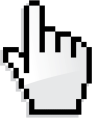 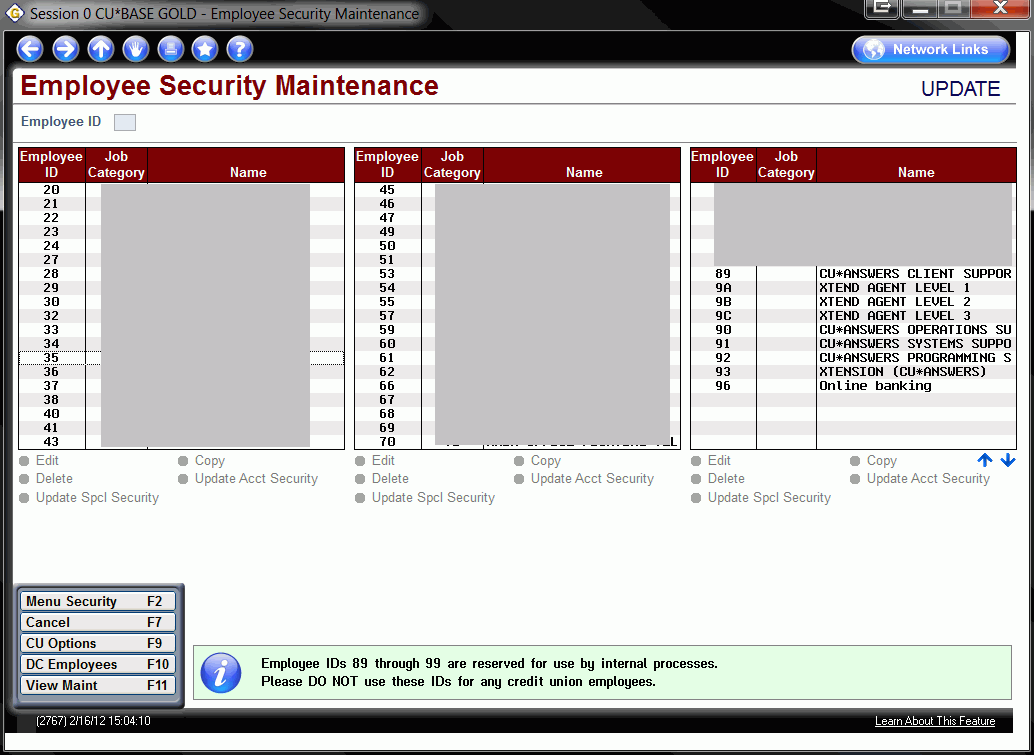 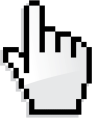 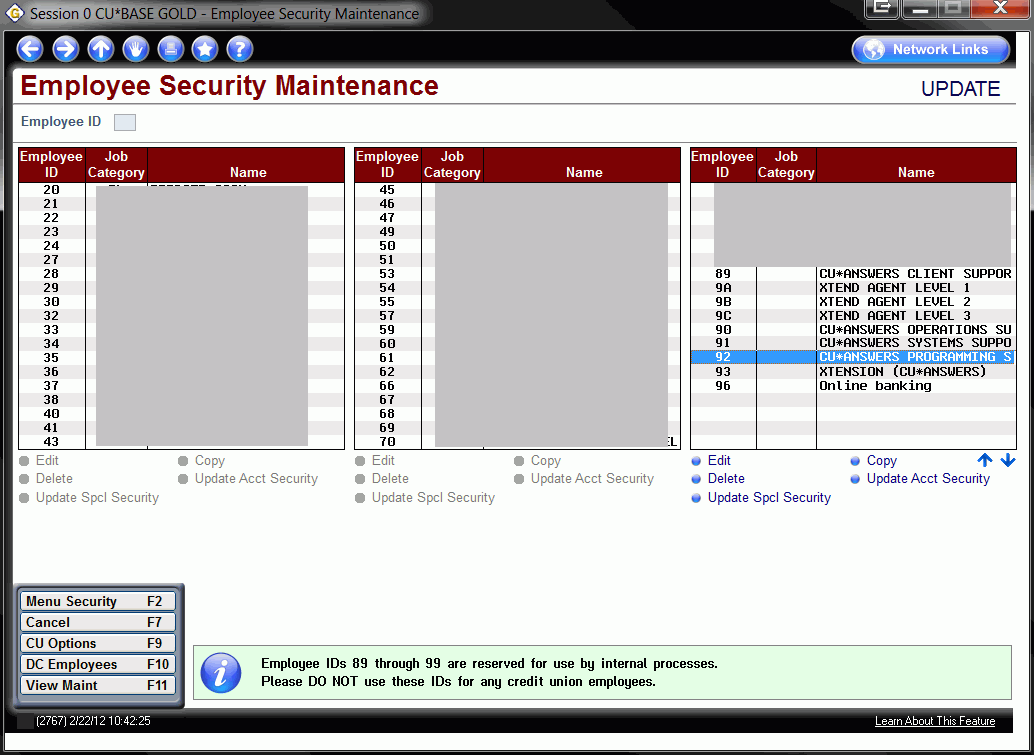 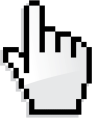 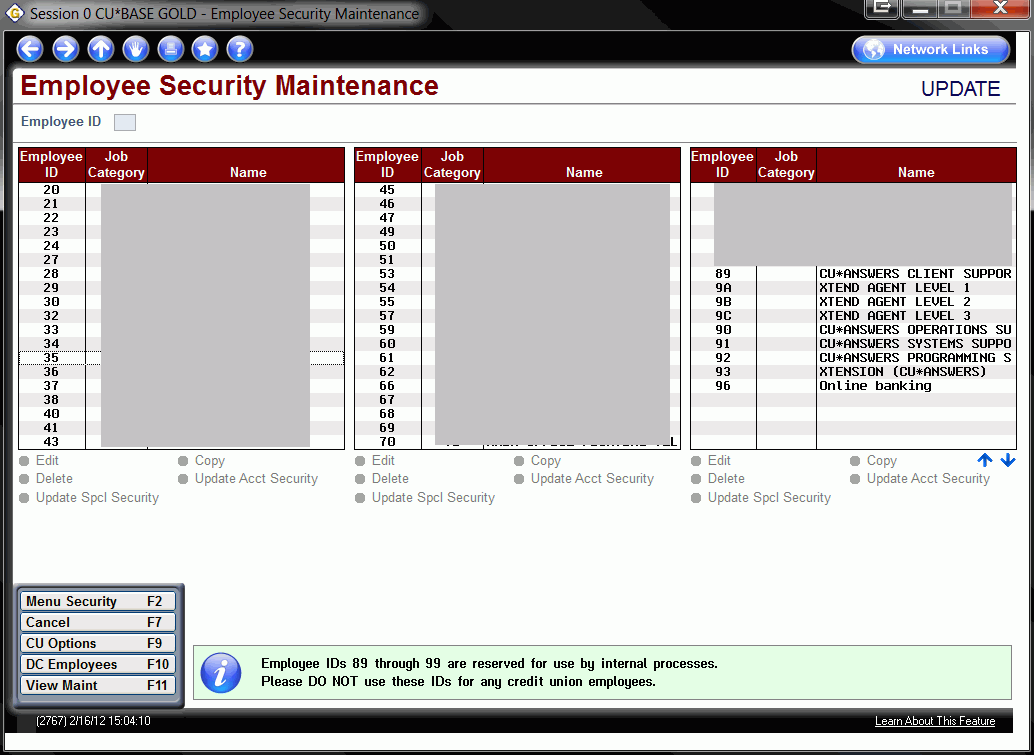 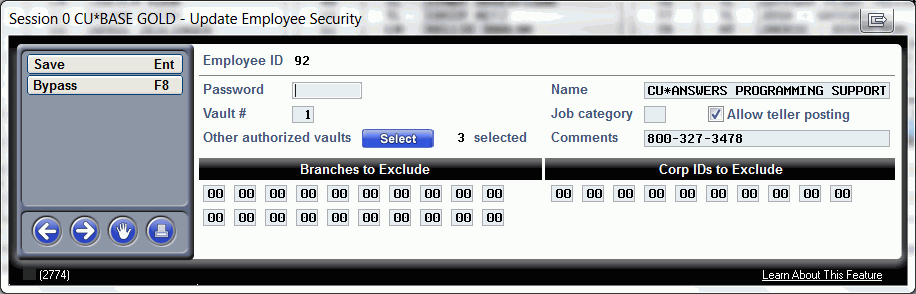 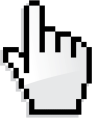 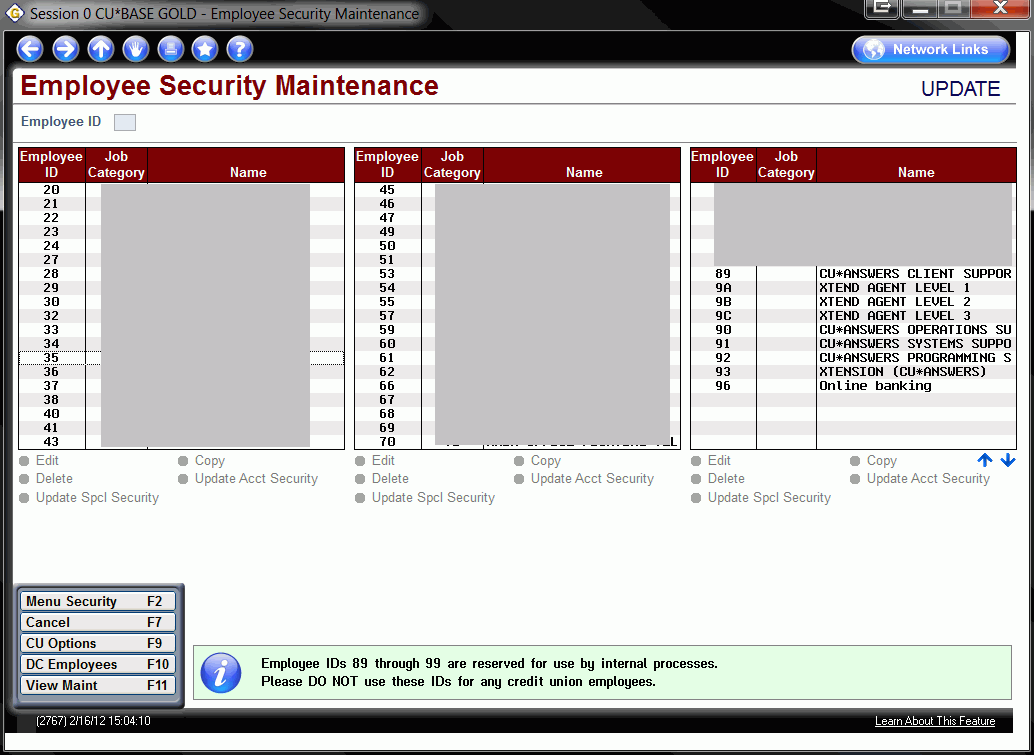 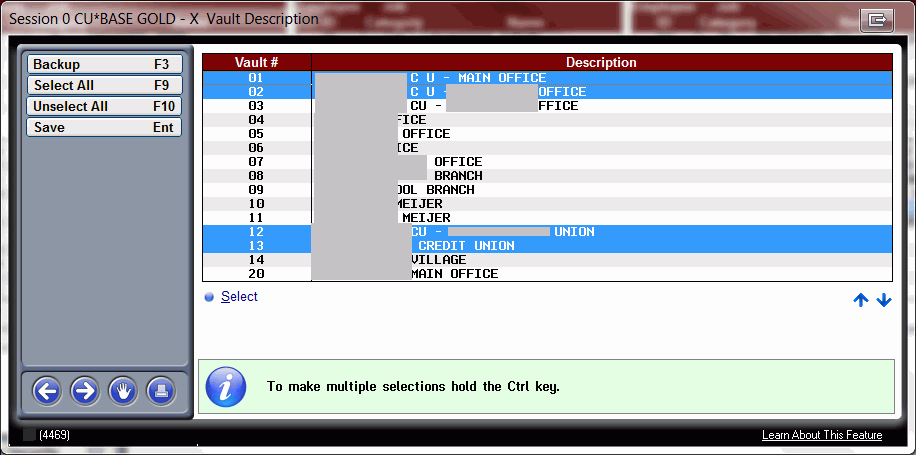 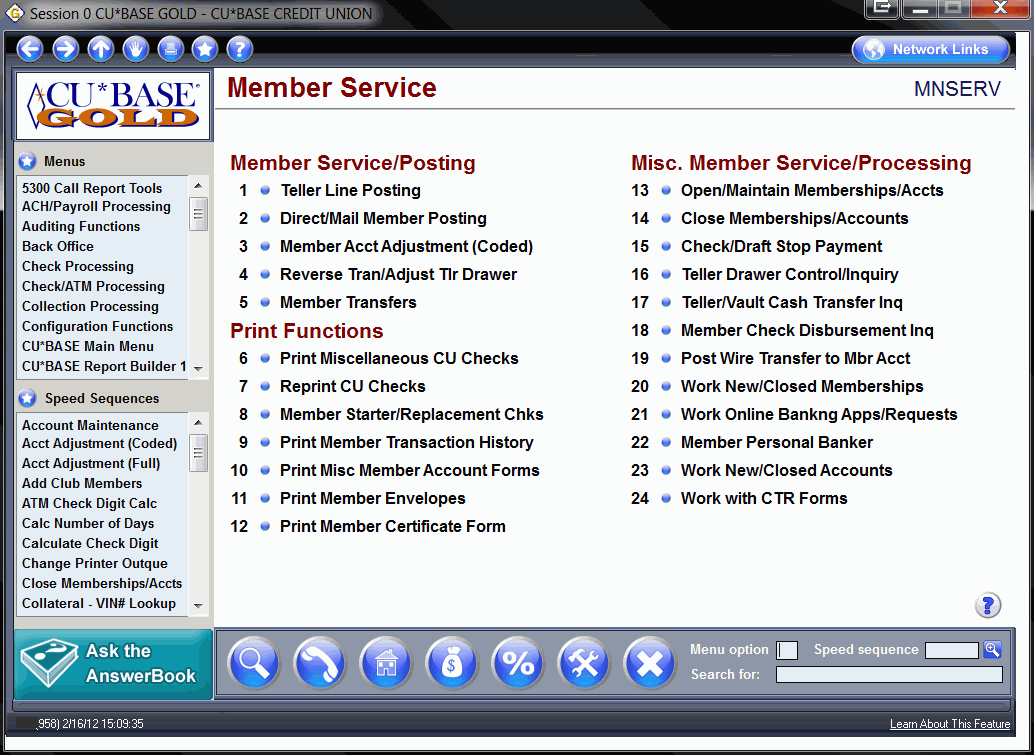 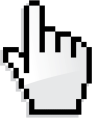 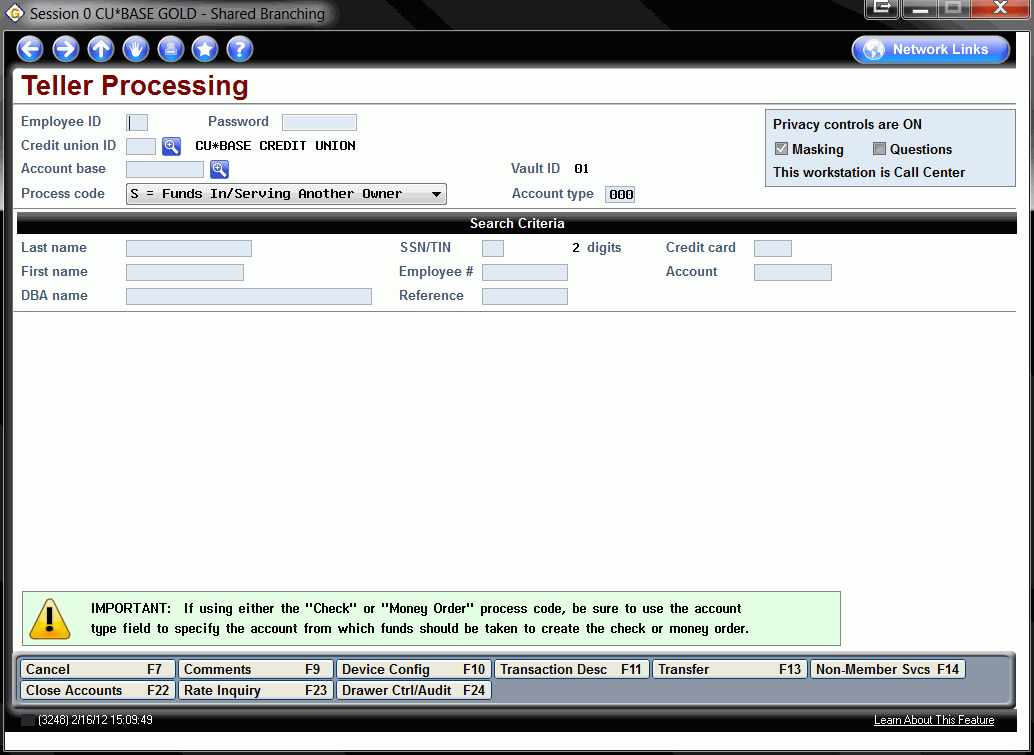 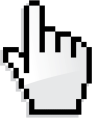 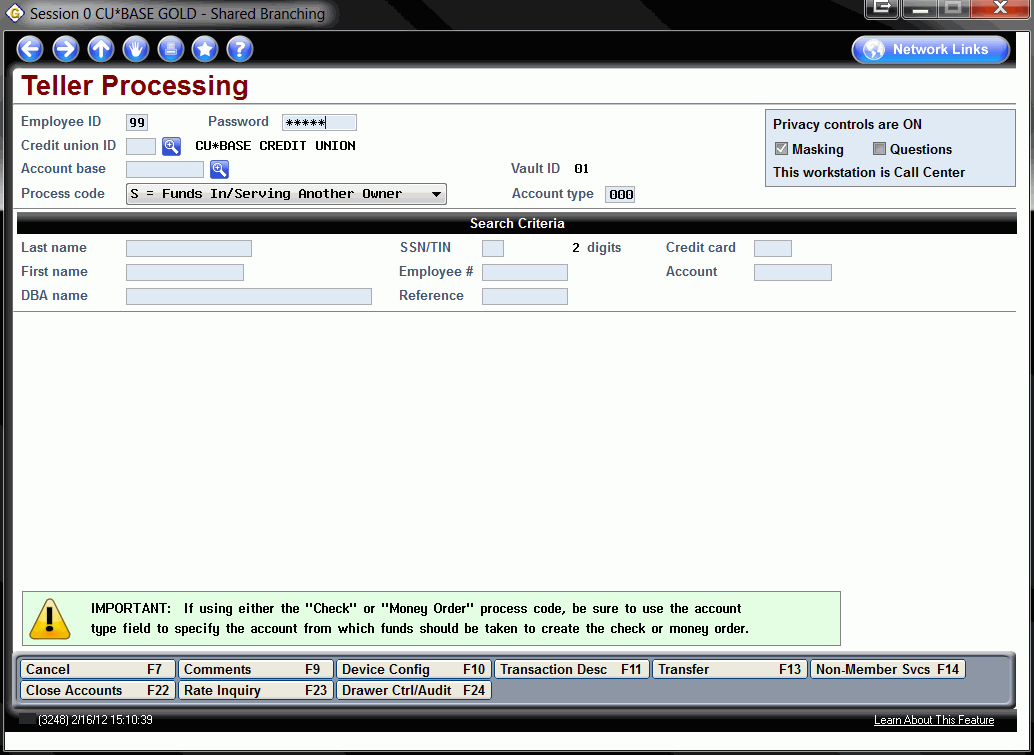 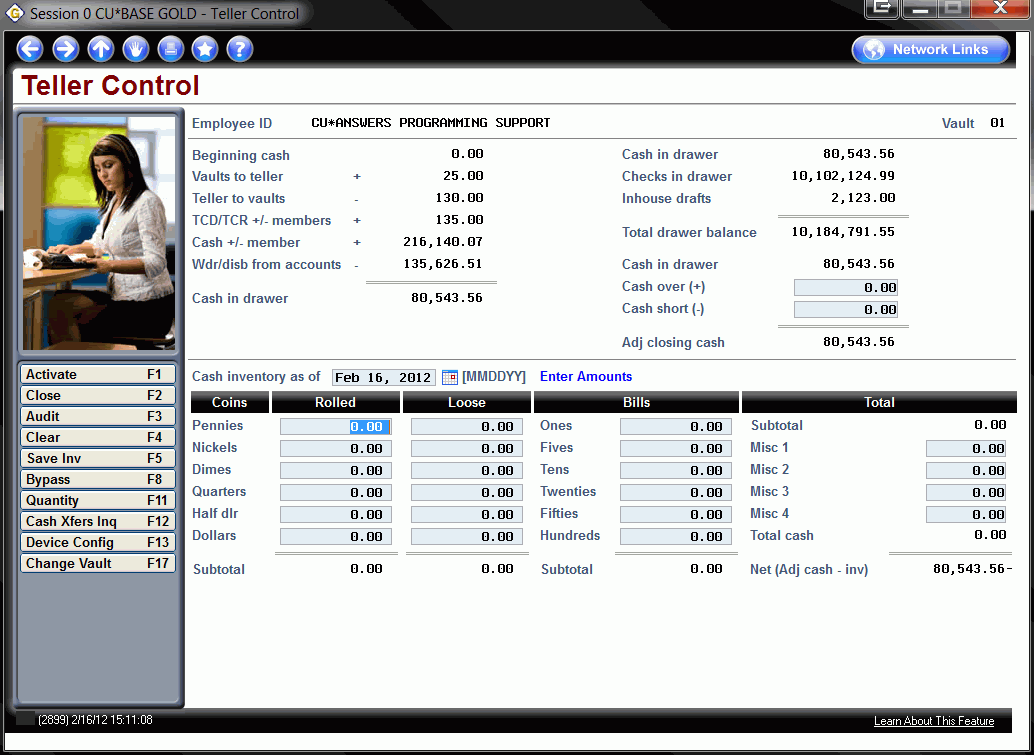 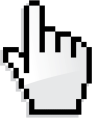 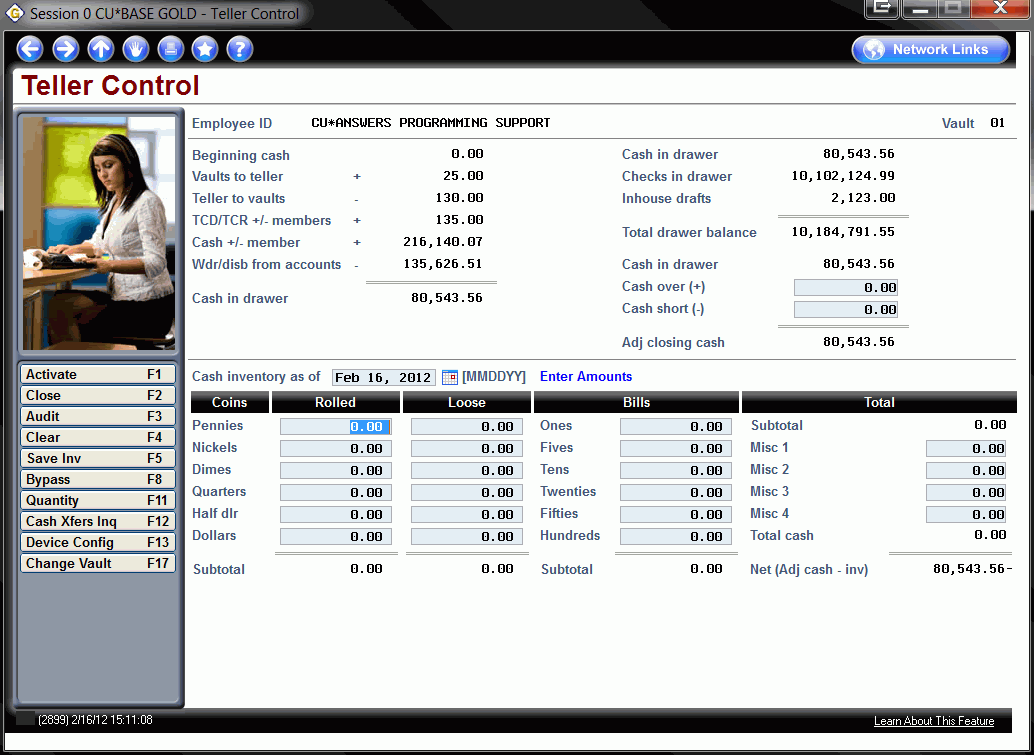 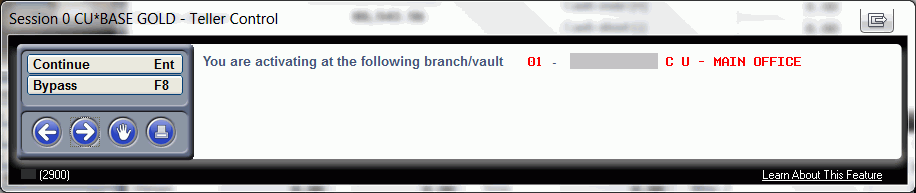 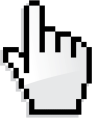 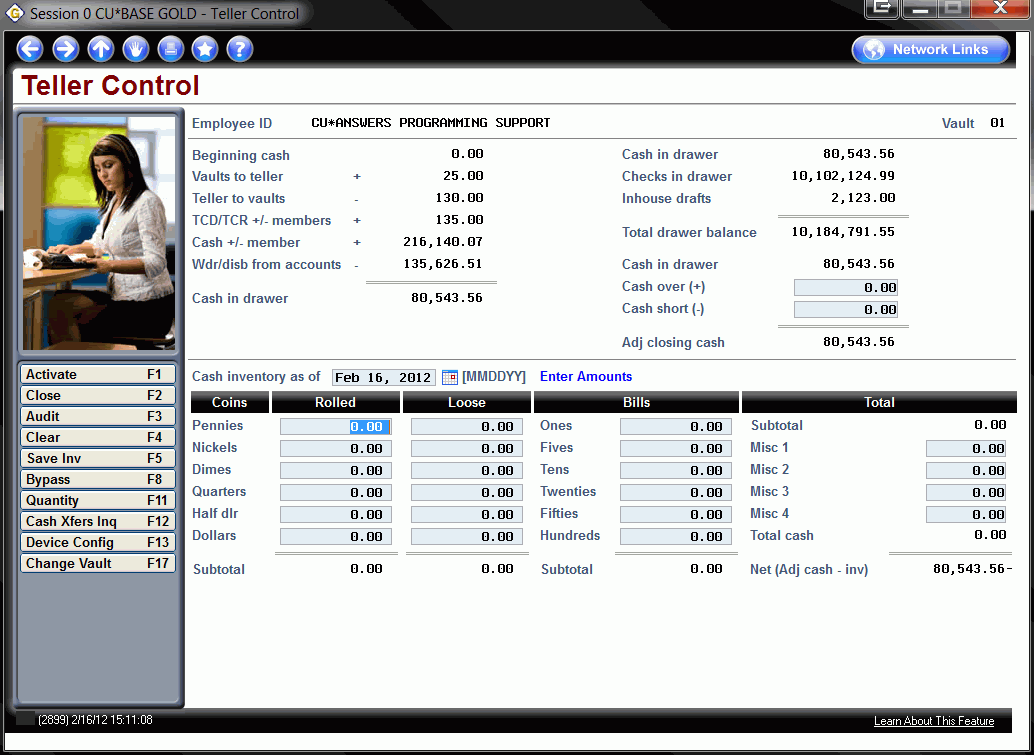 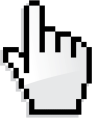 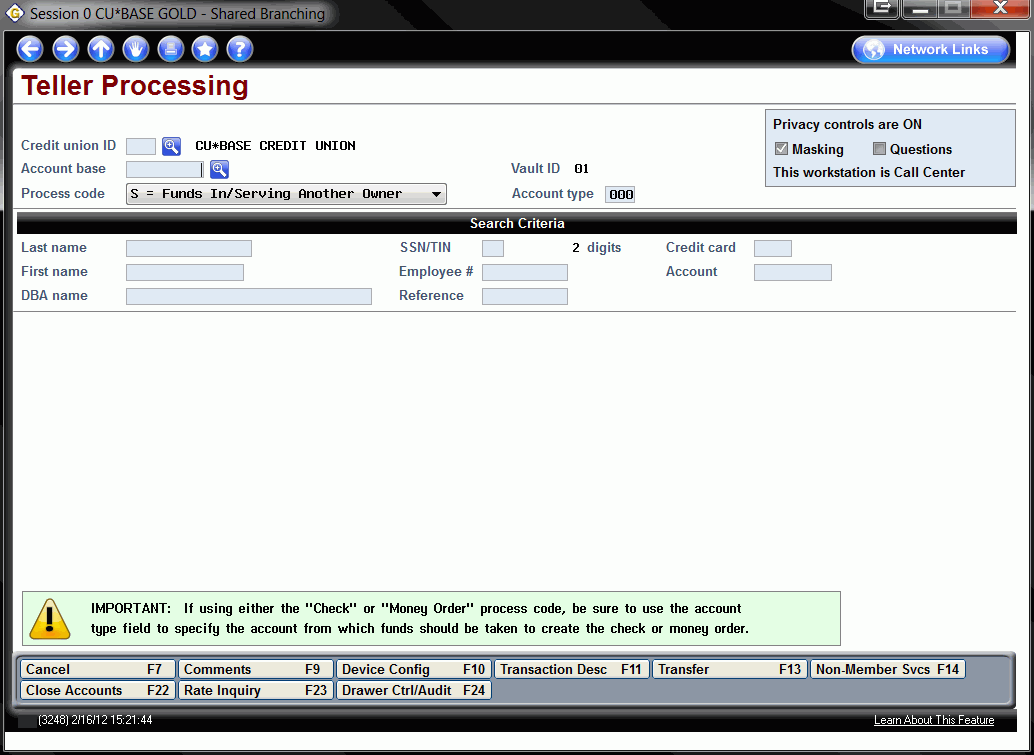 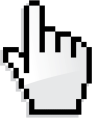 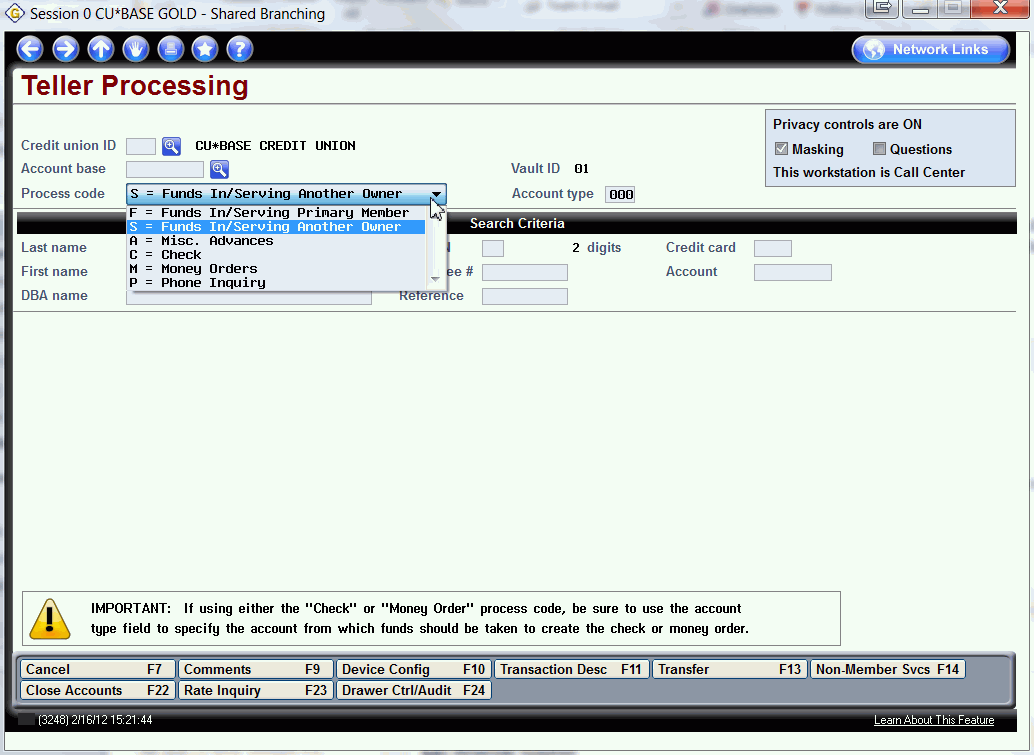 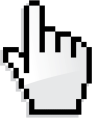 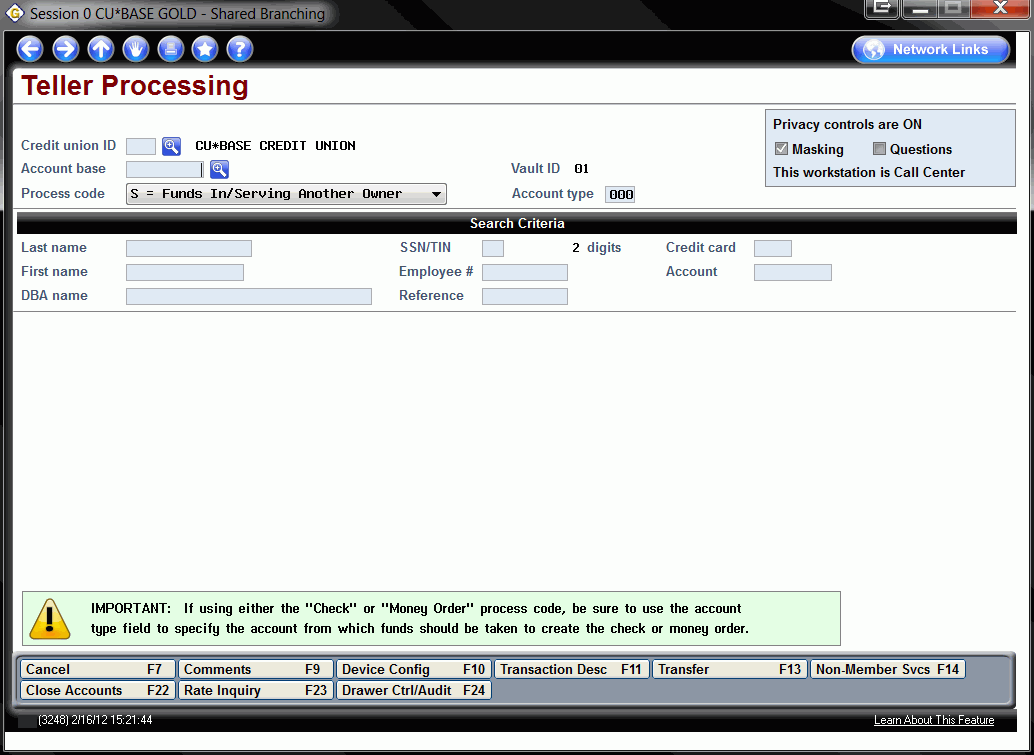 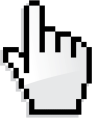 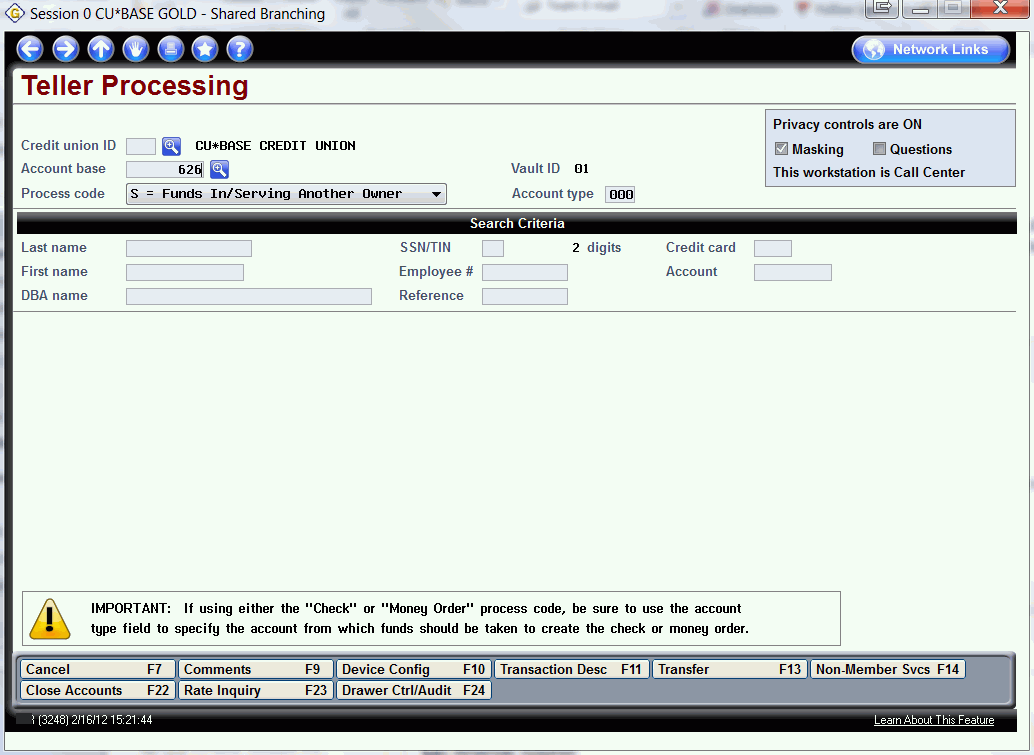 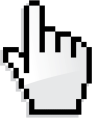 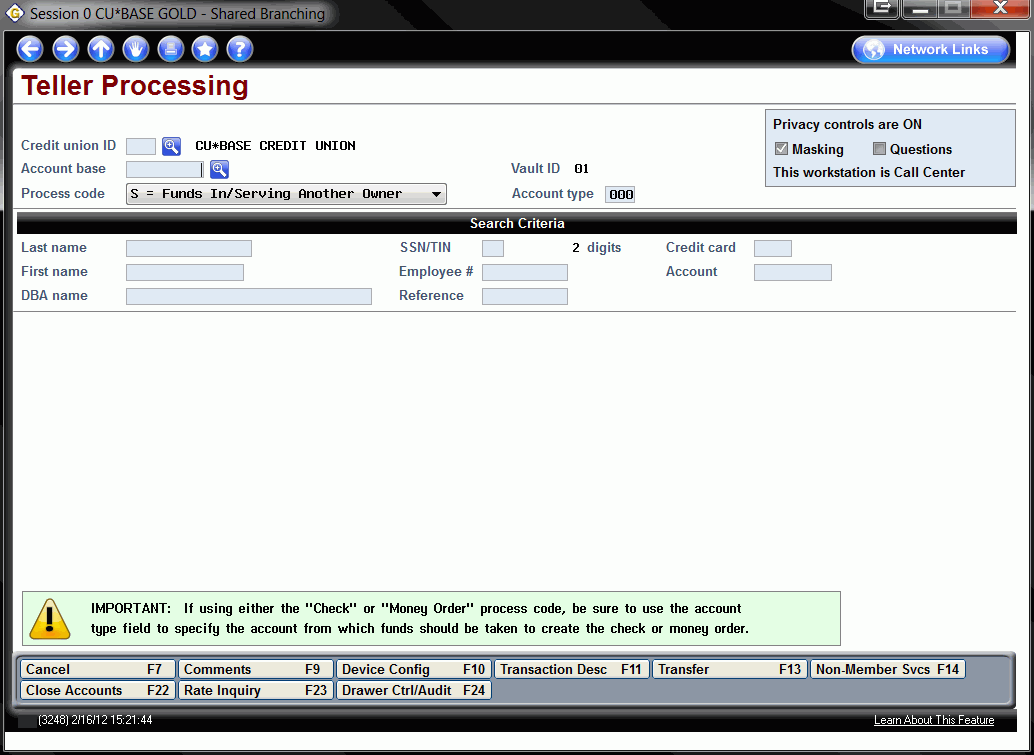 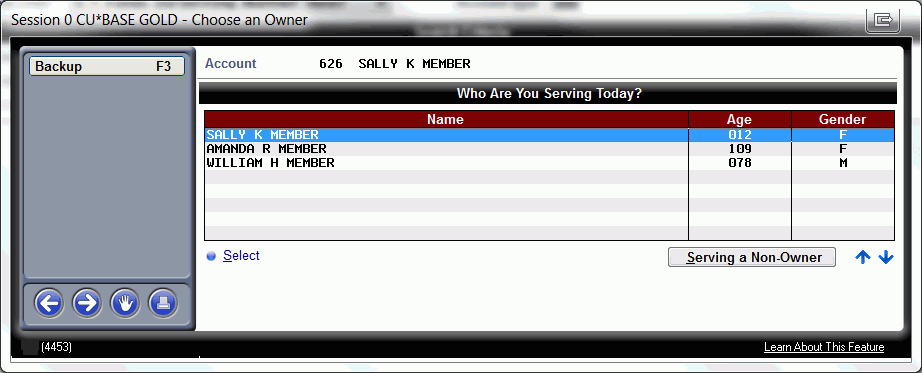 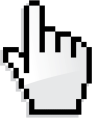 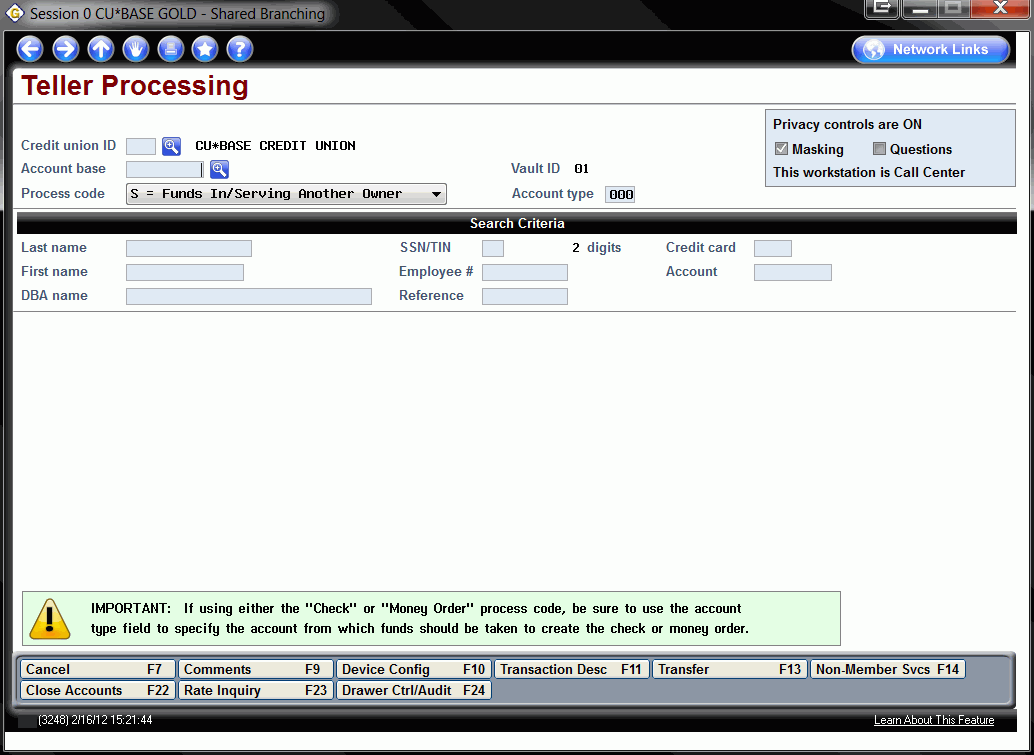 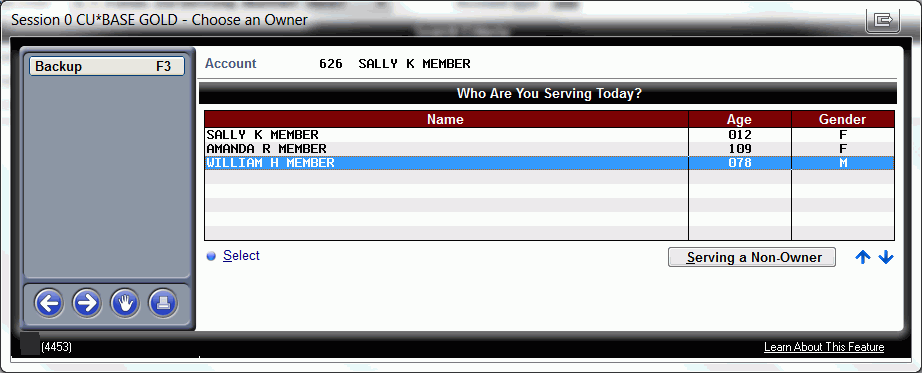 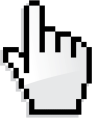 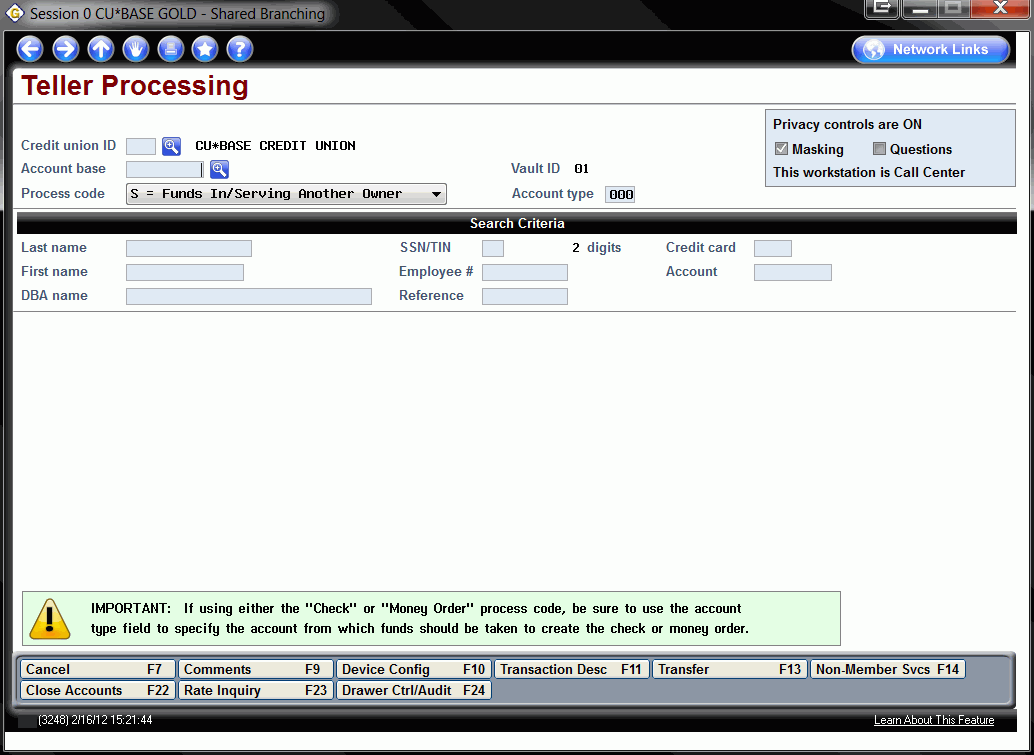 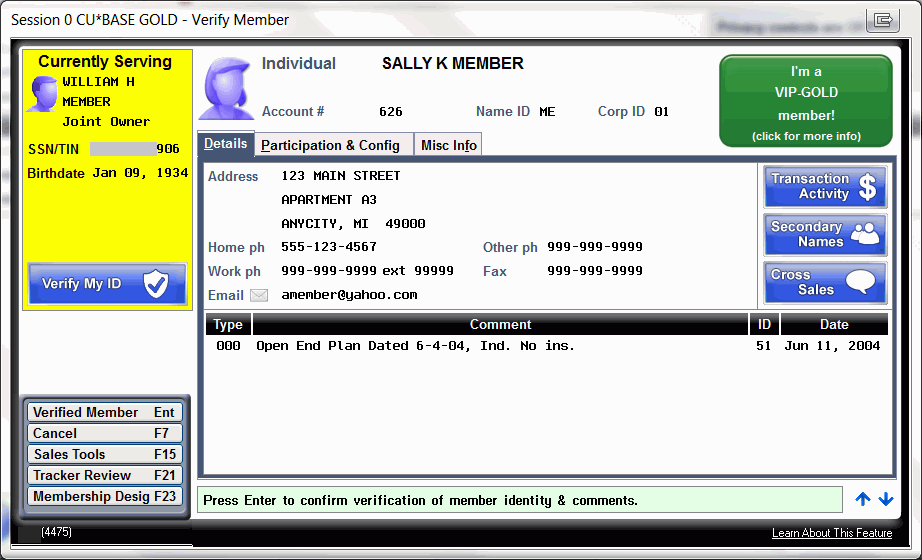 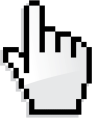 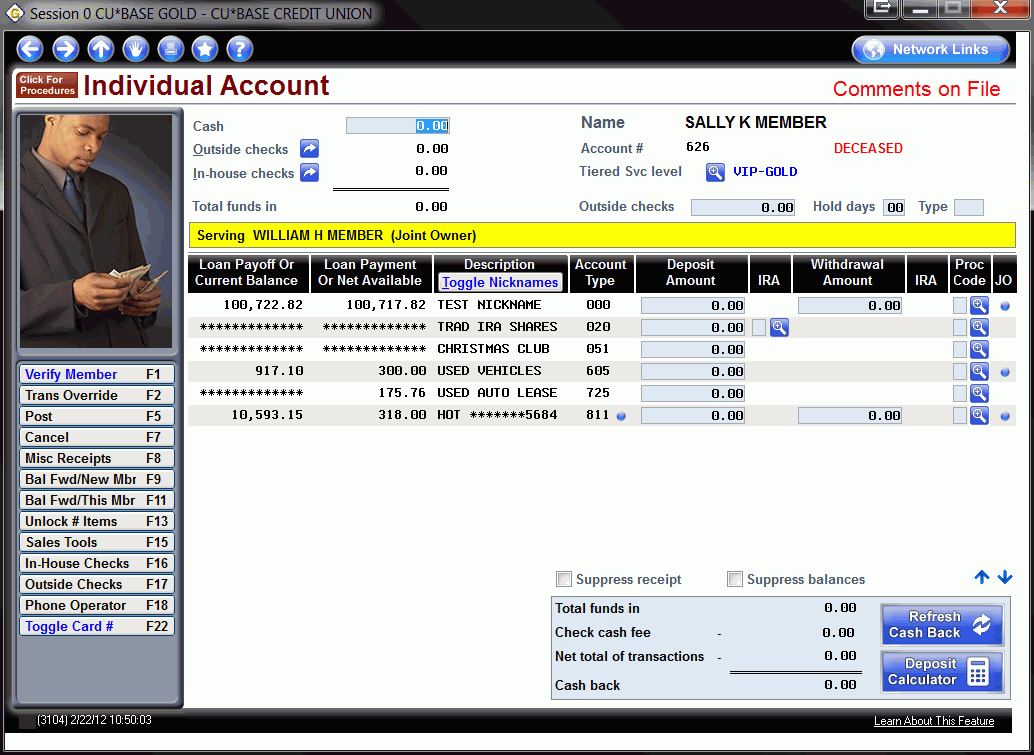 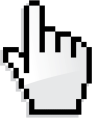 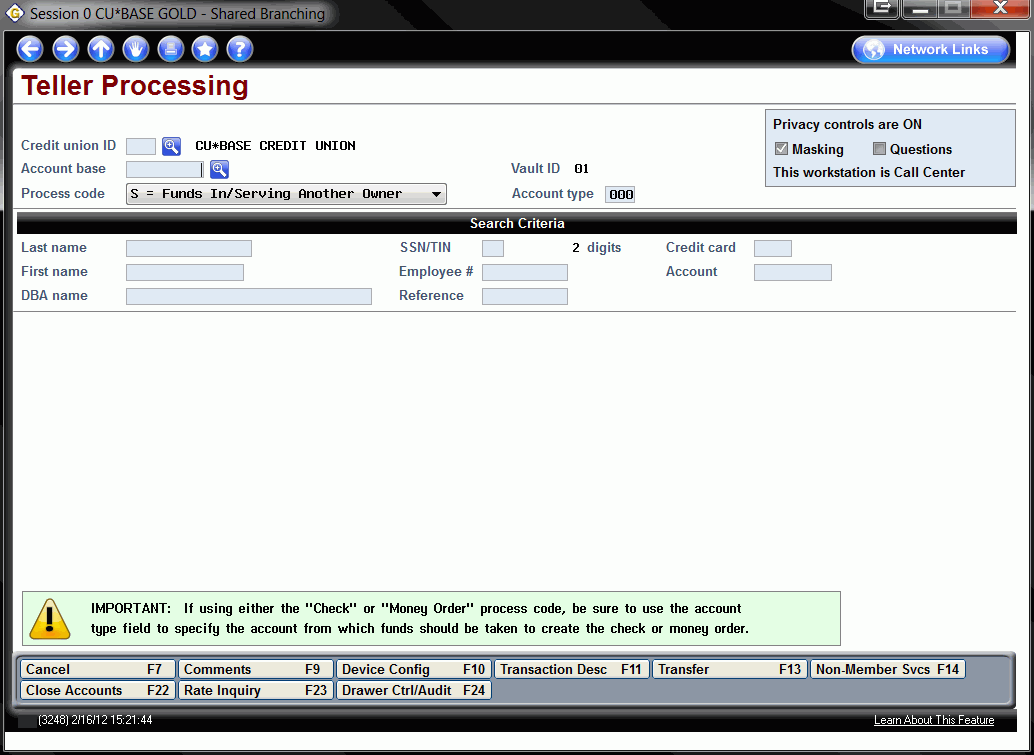 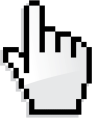 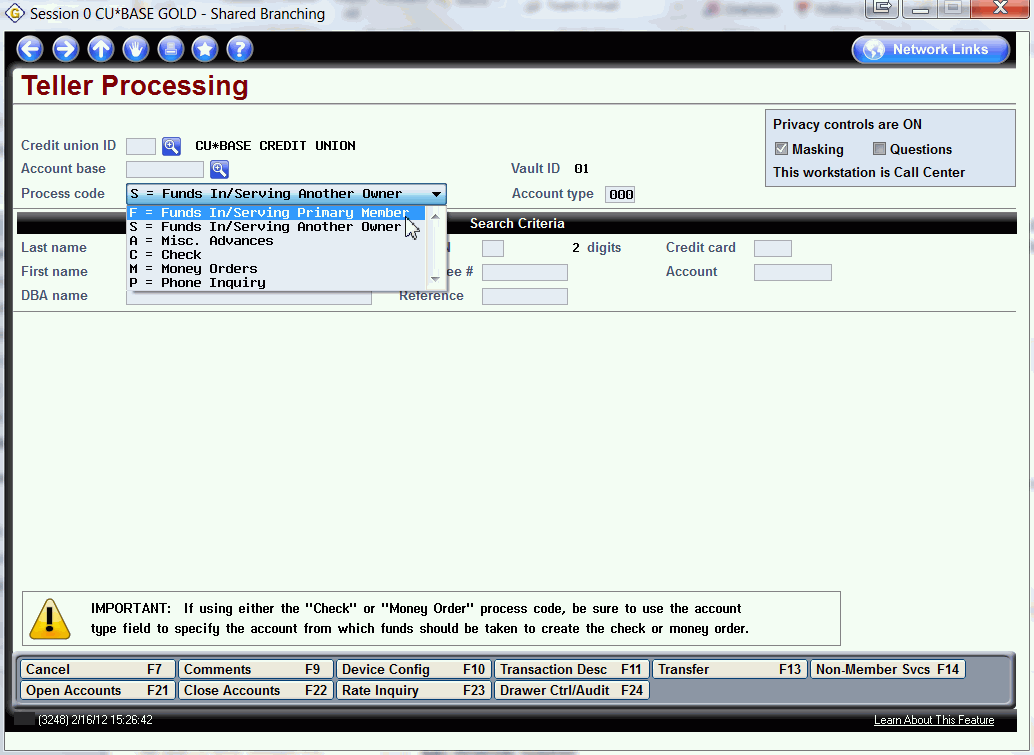 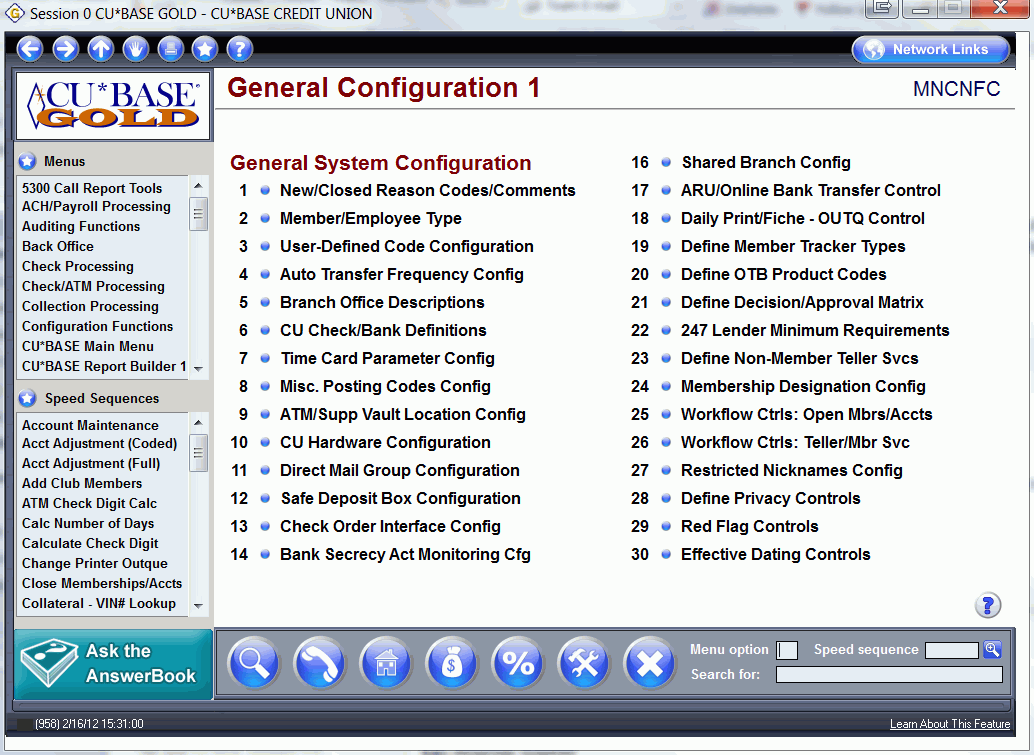 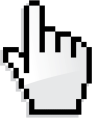 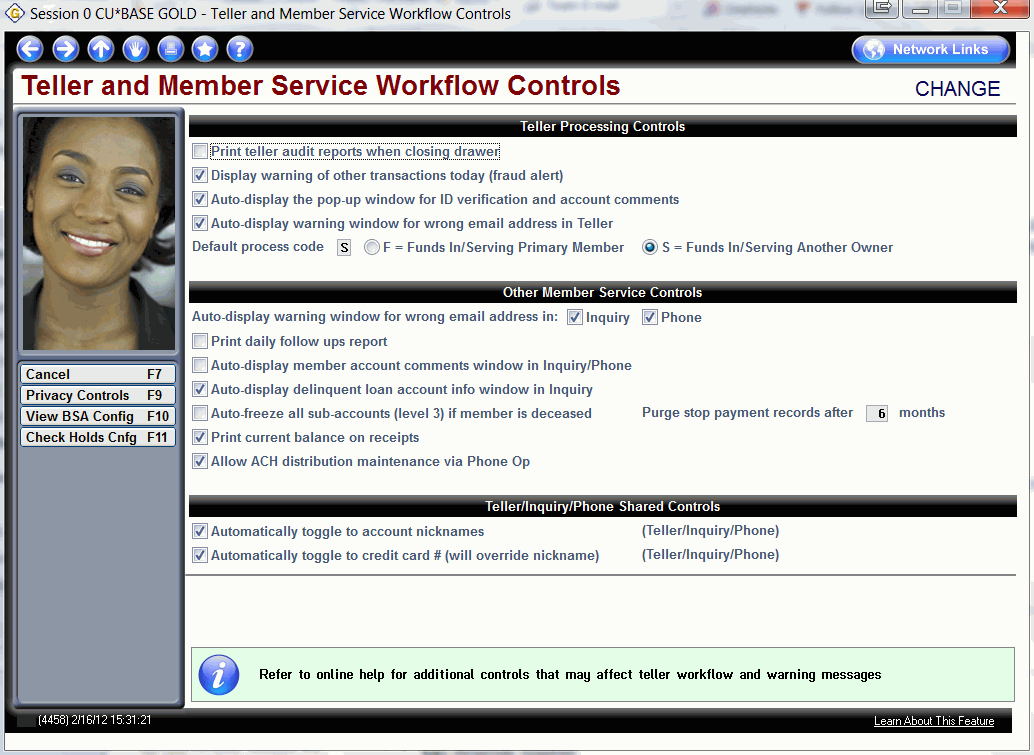 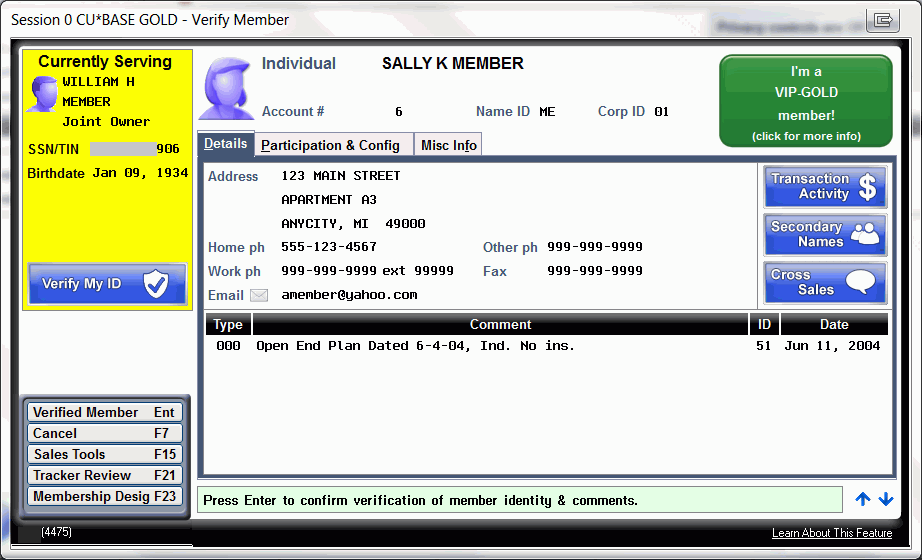 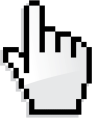 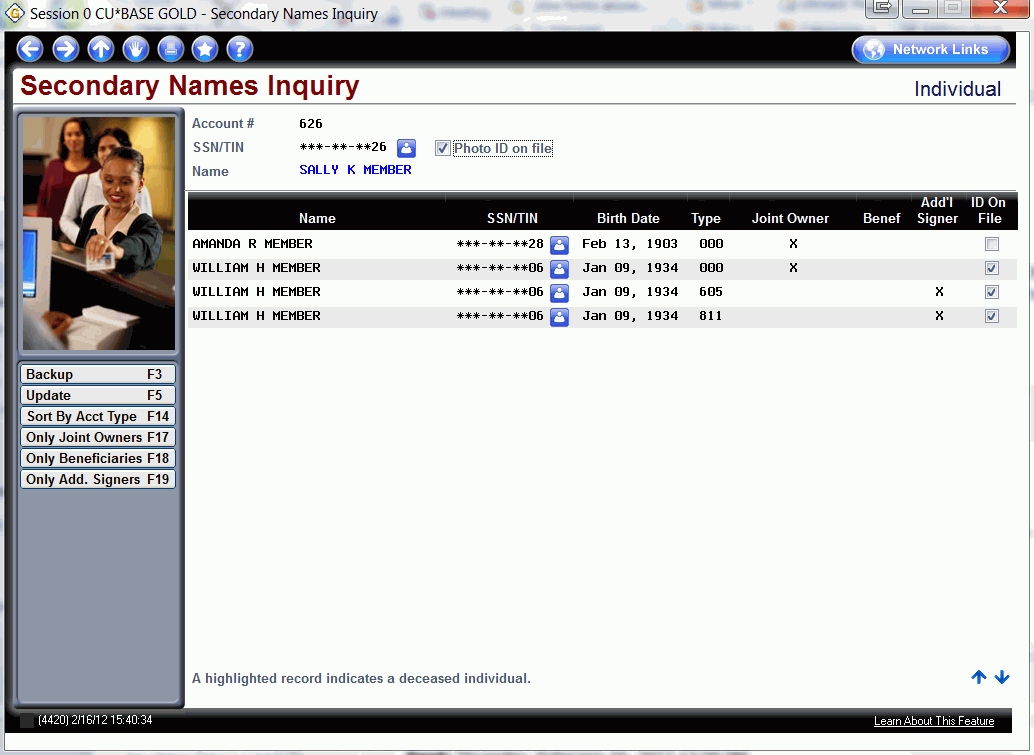 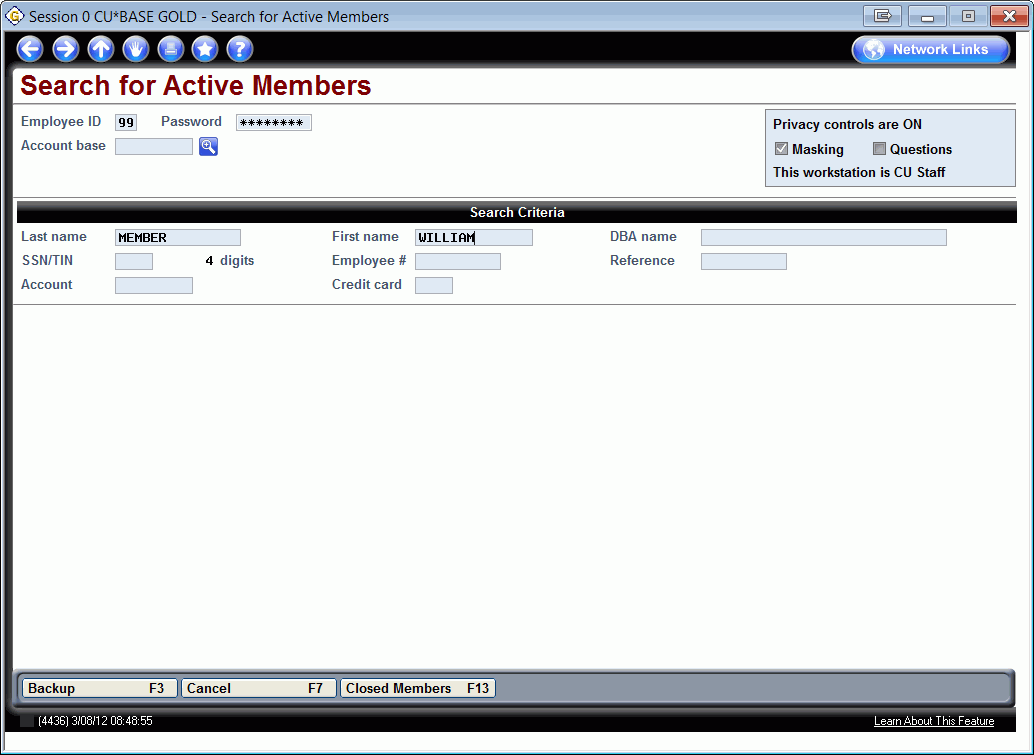 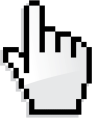 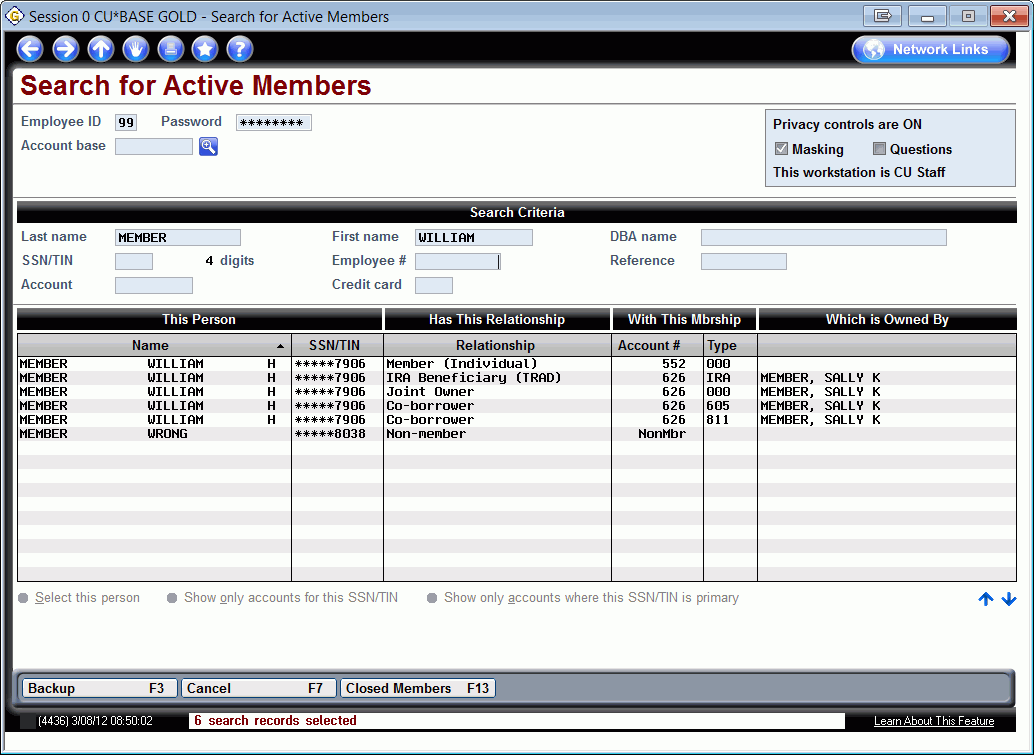 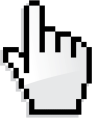 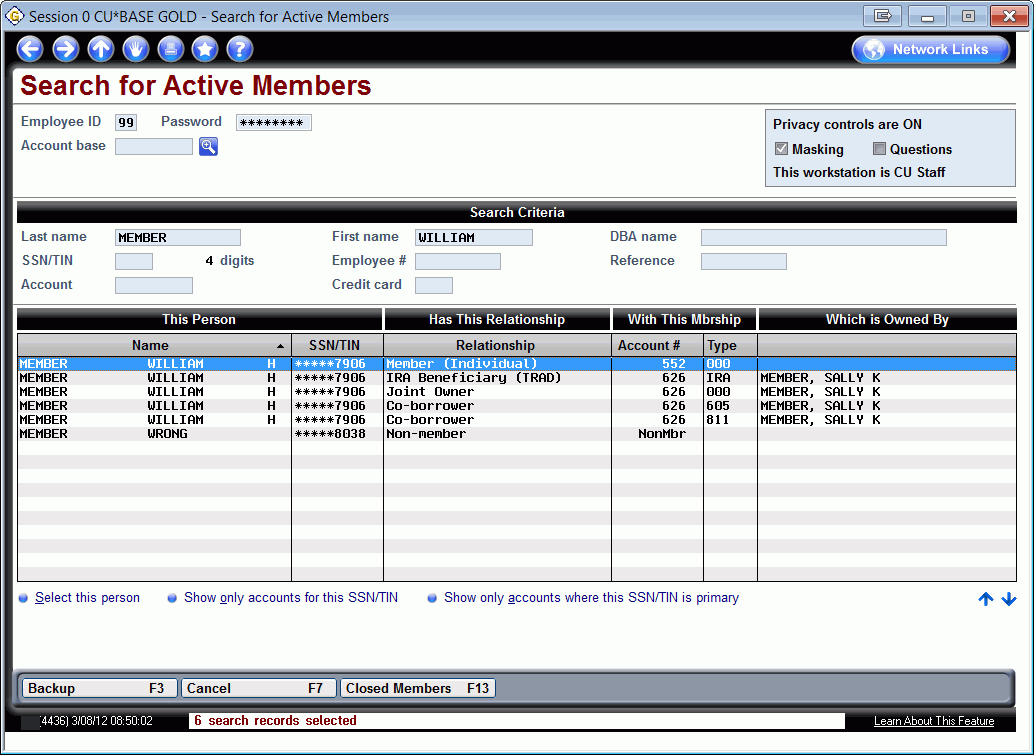 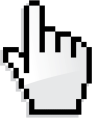 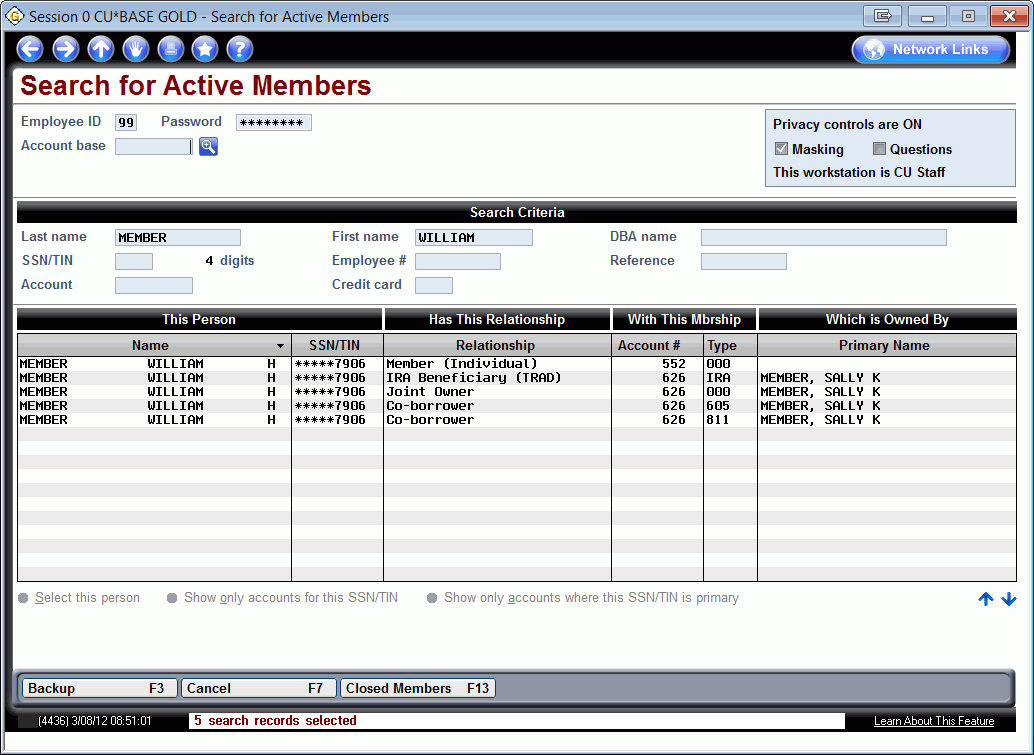 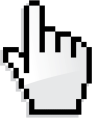 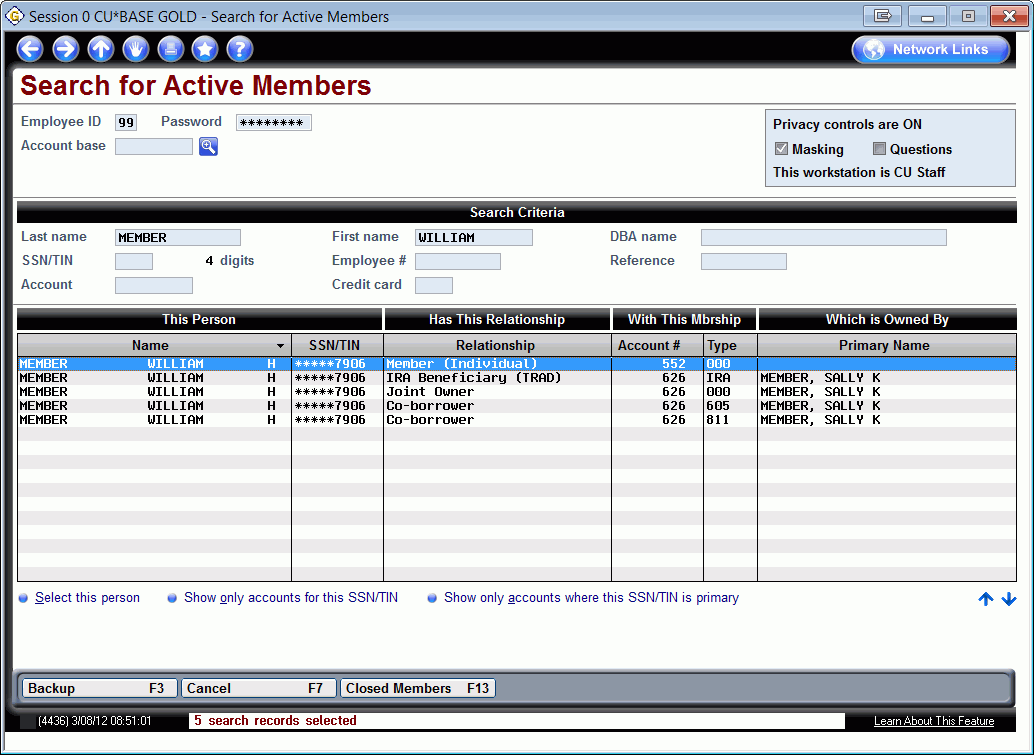 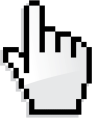 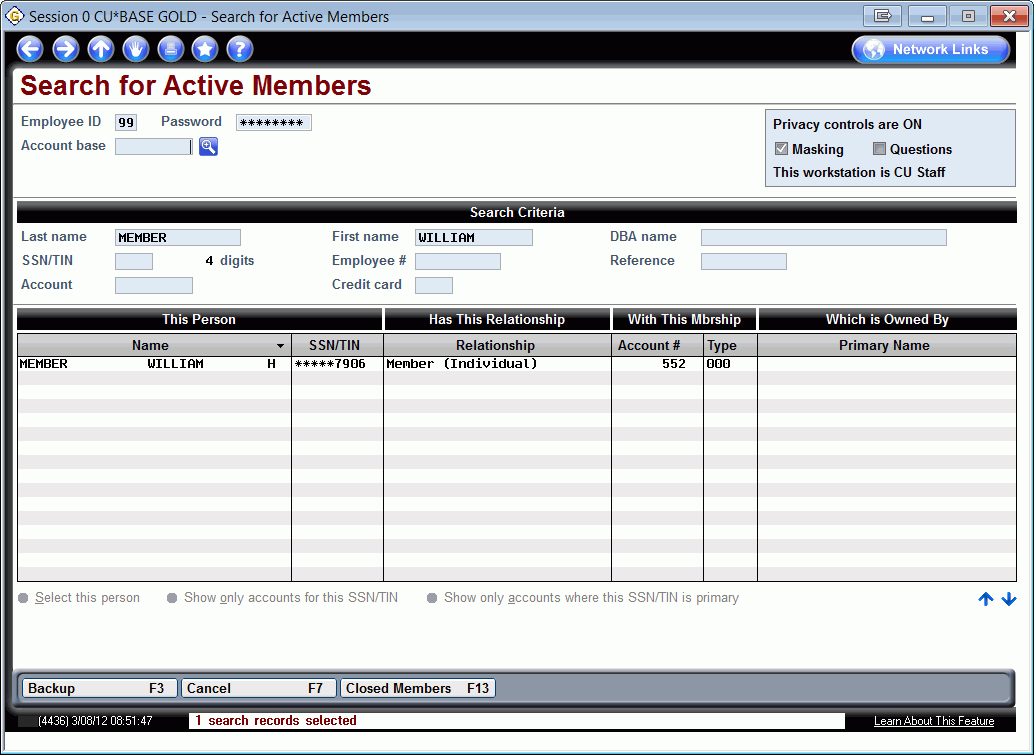 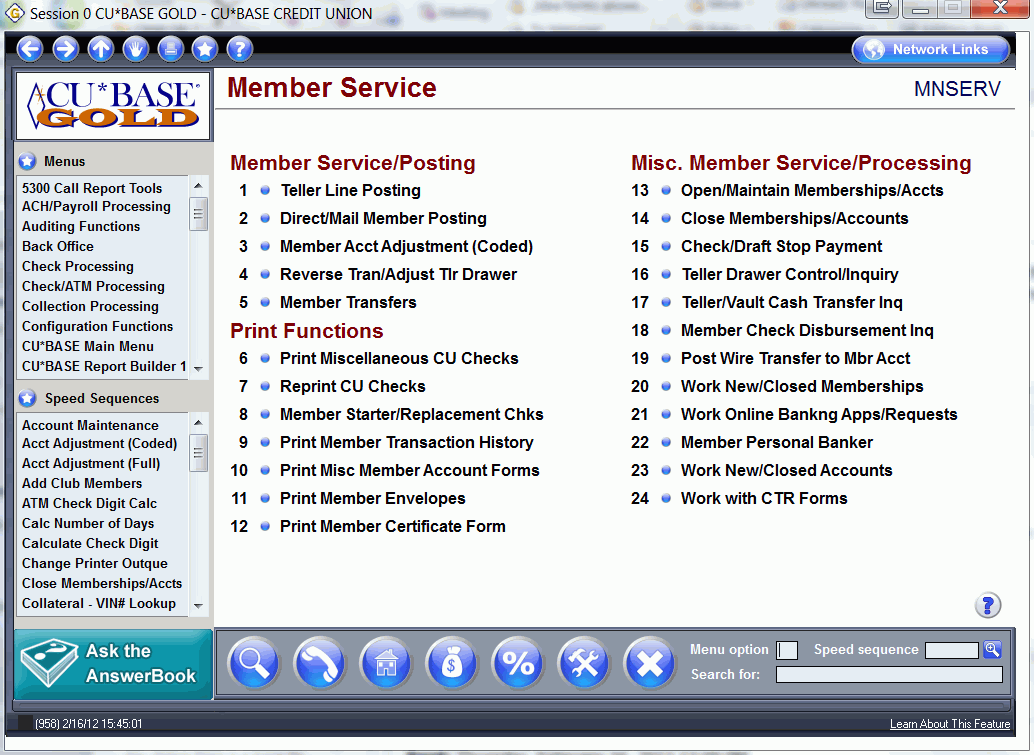 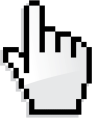 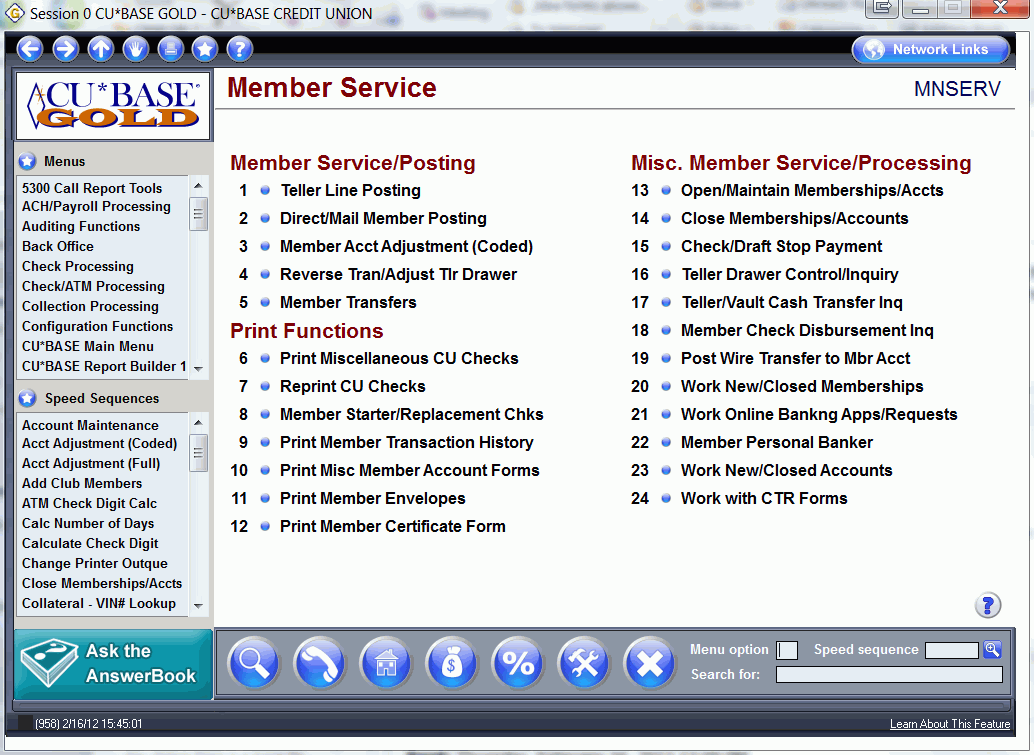 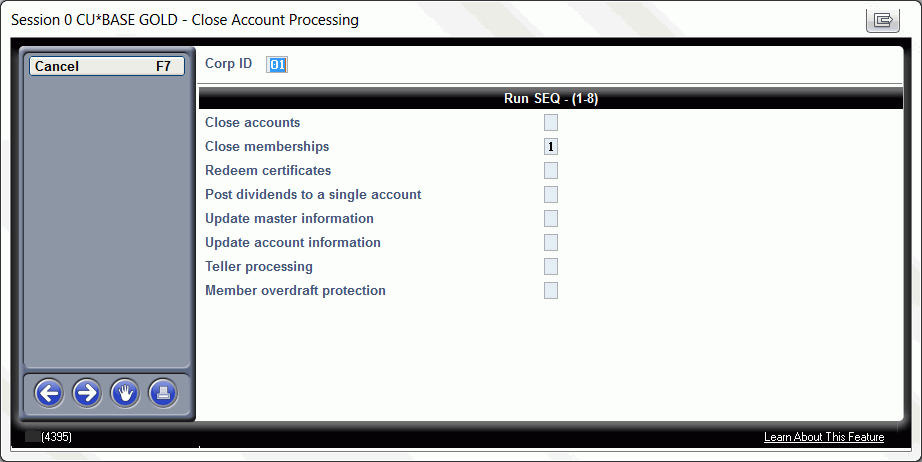 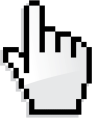 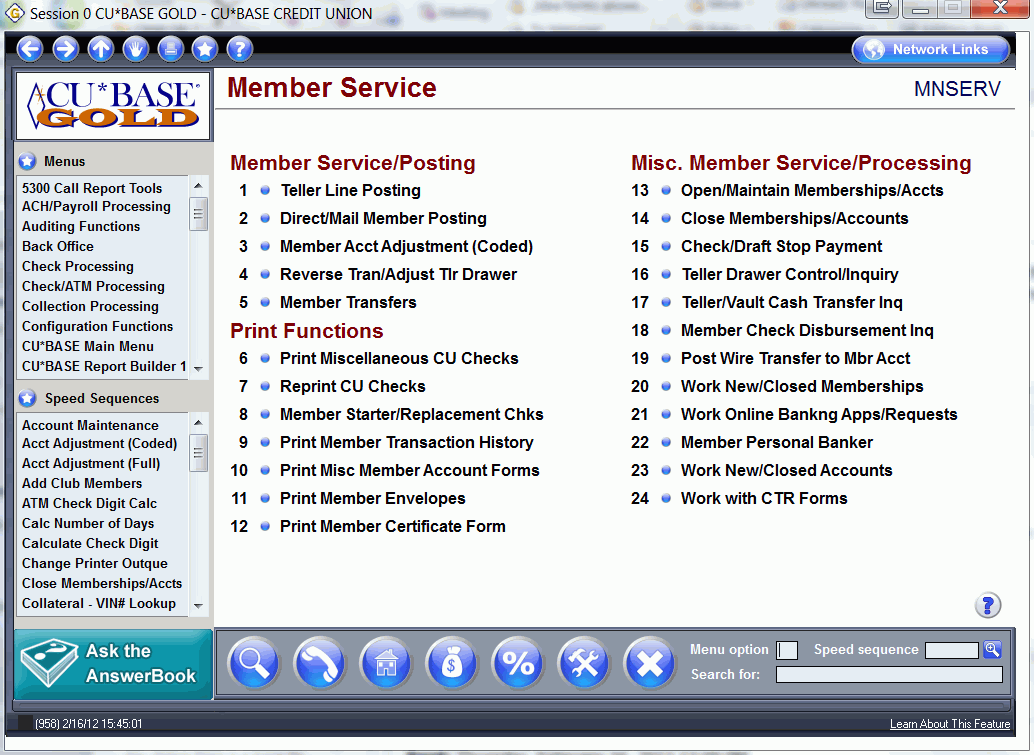 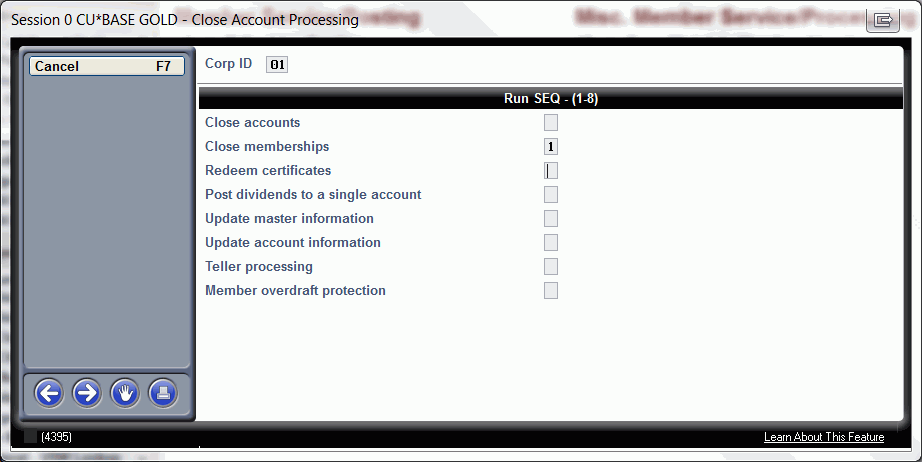 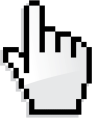 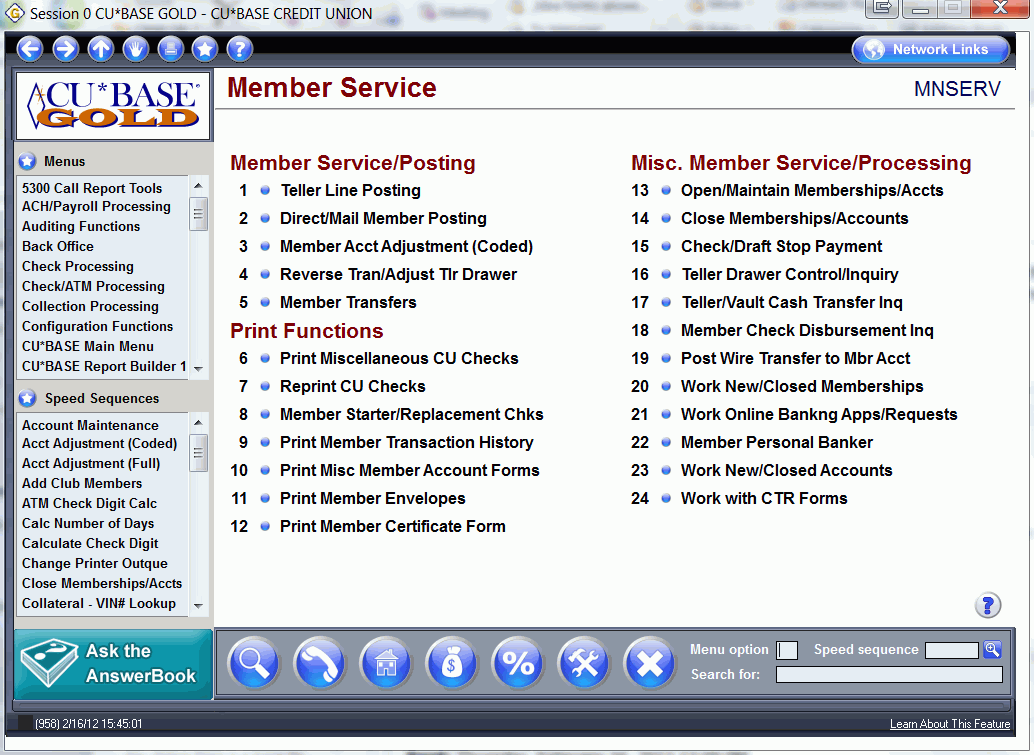 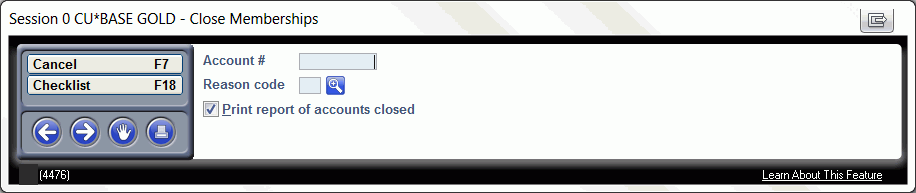 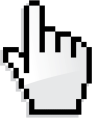 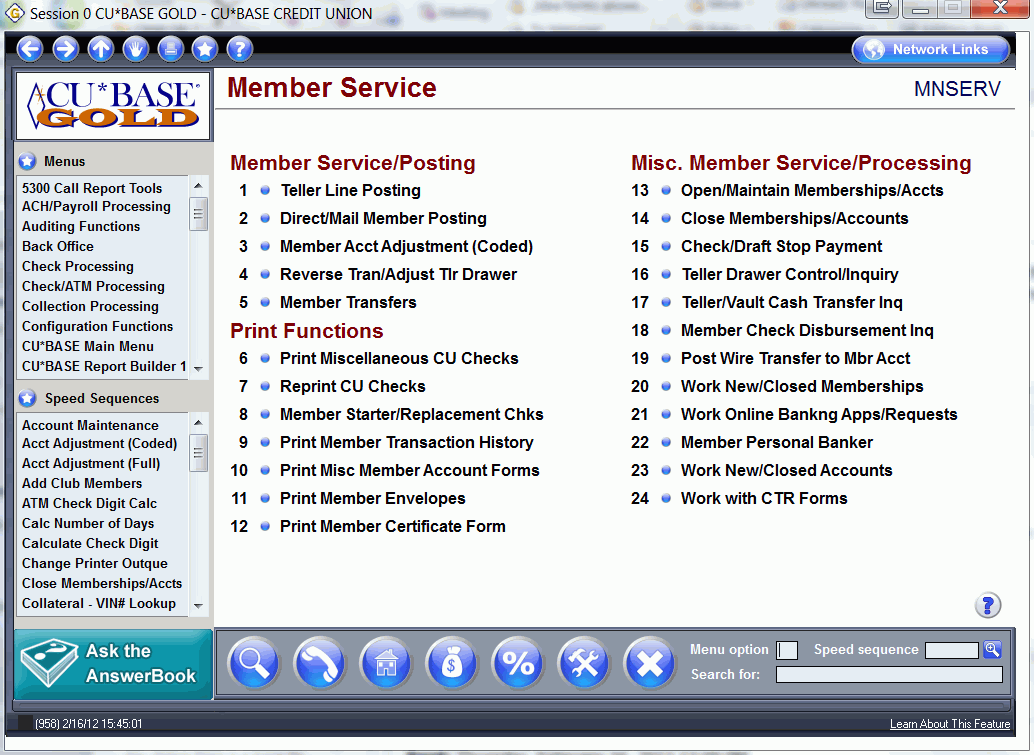 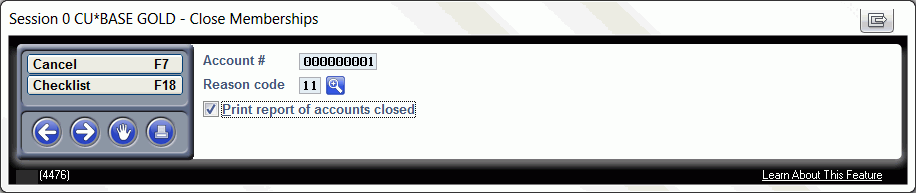 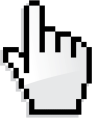 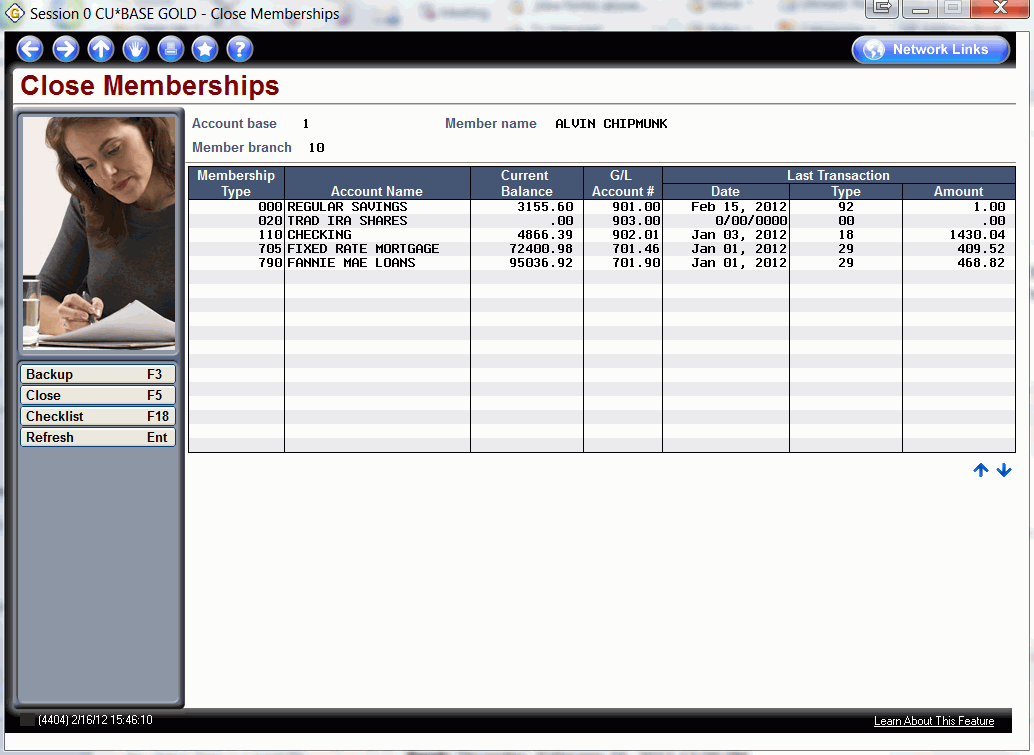 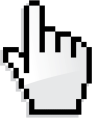 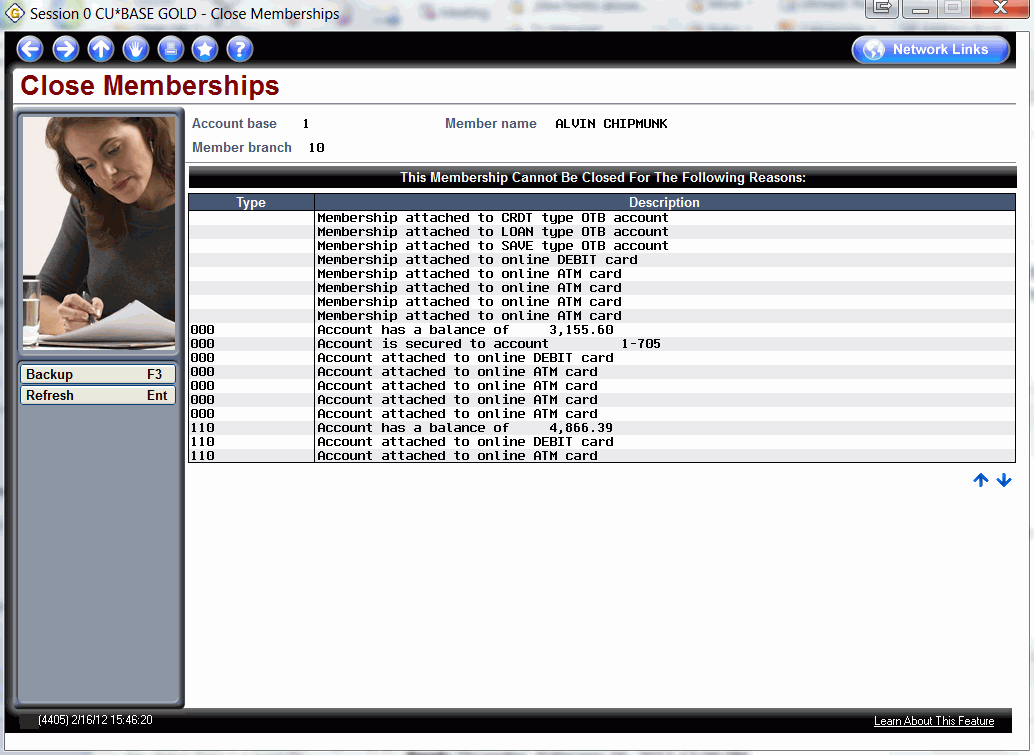 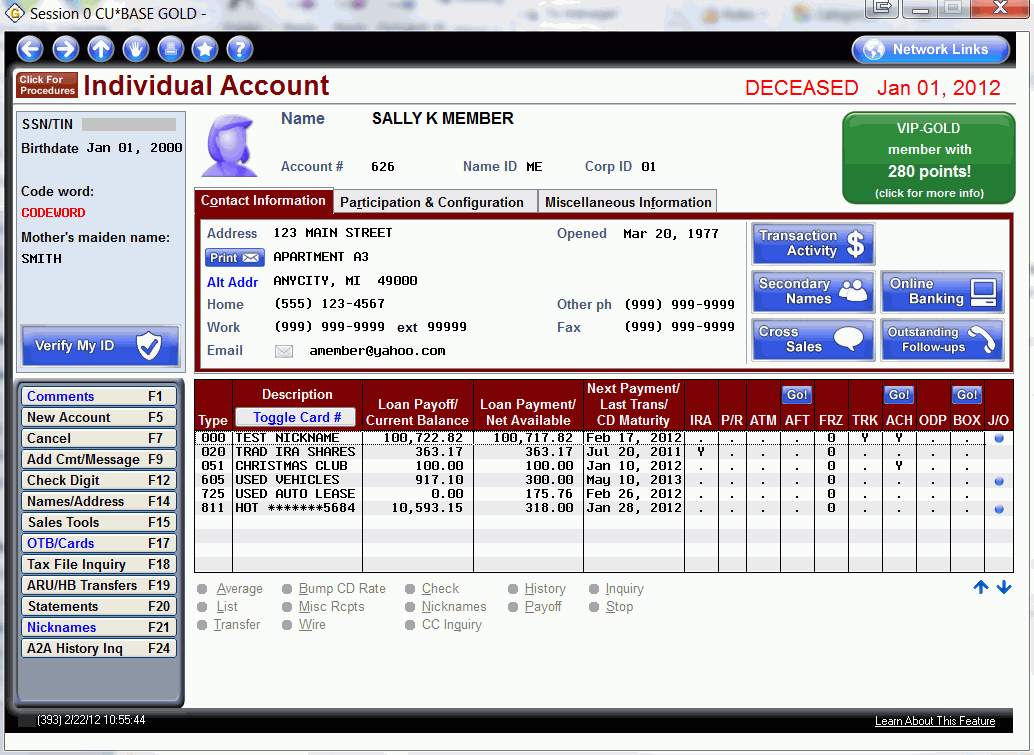 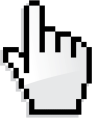 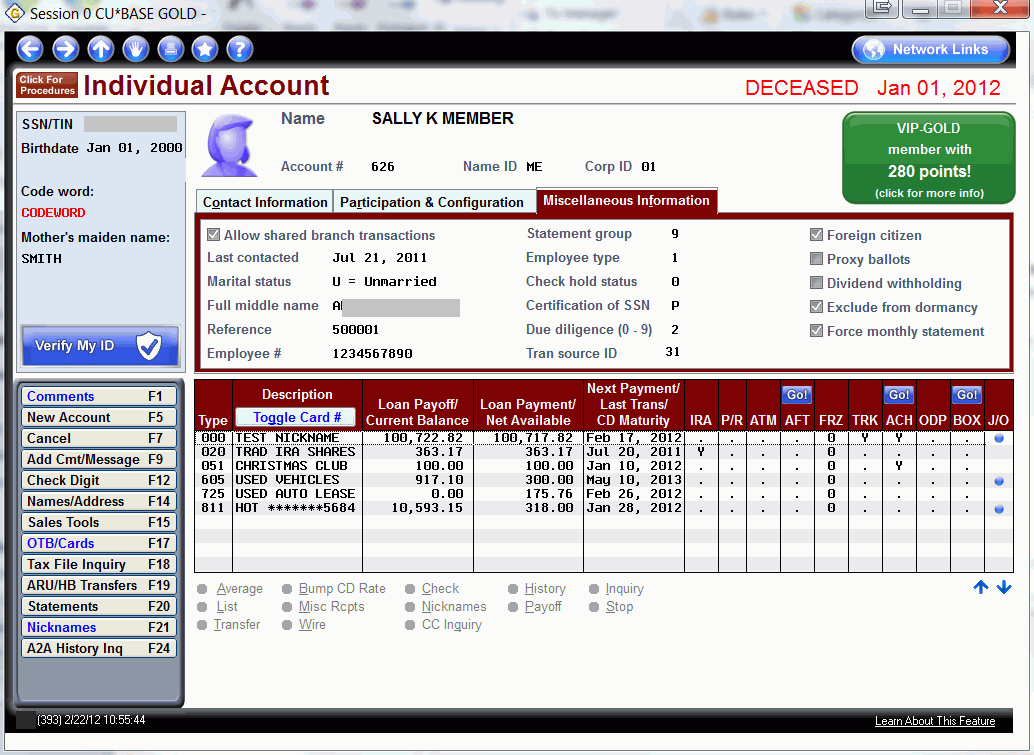 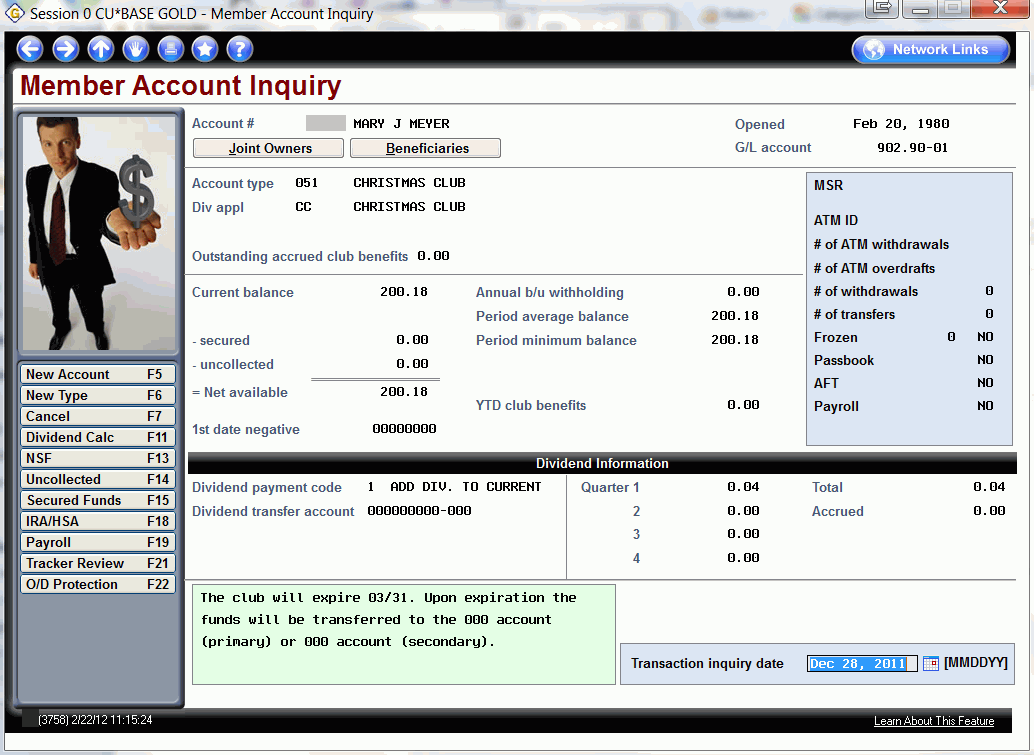 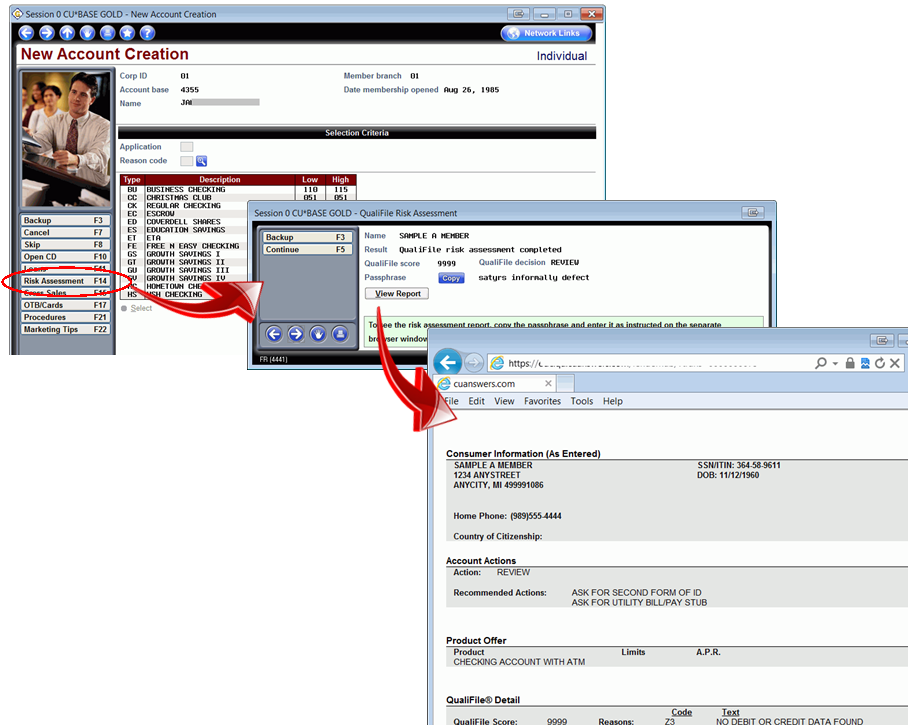 Member Facing
See/Jump controls
Members transfer with greater security
Direct pass through to PSCU (OTB Cards)
Members view IRA Plan Type
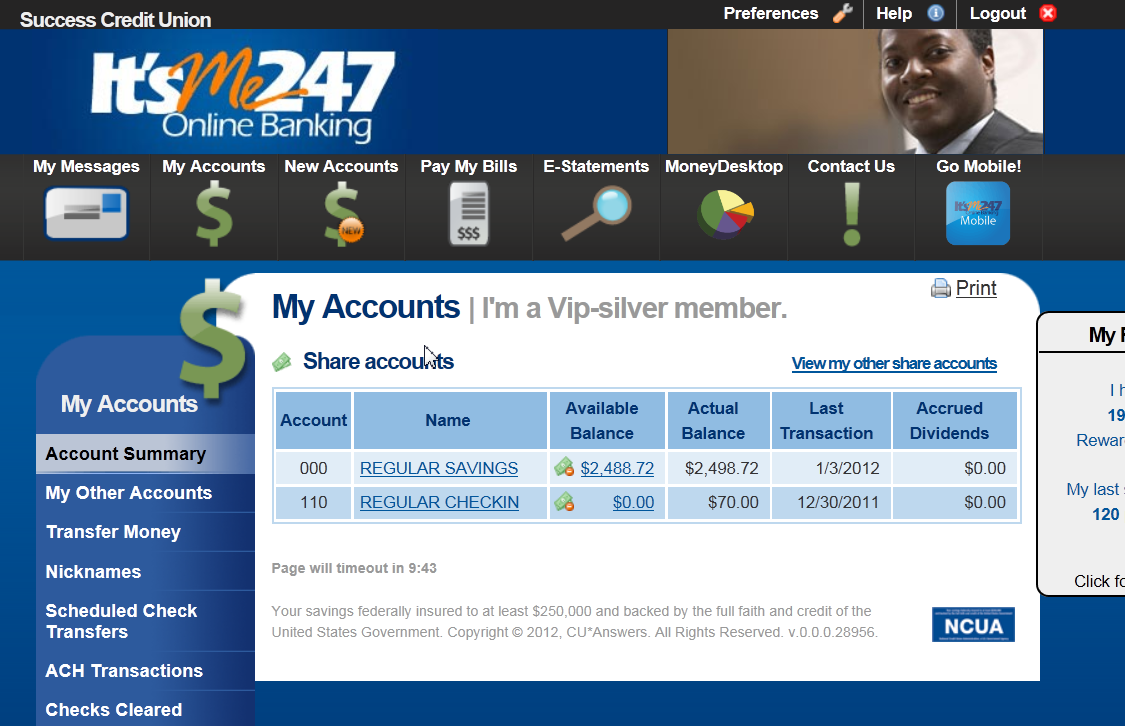 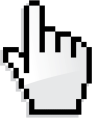 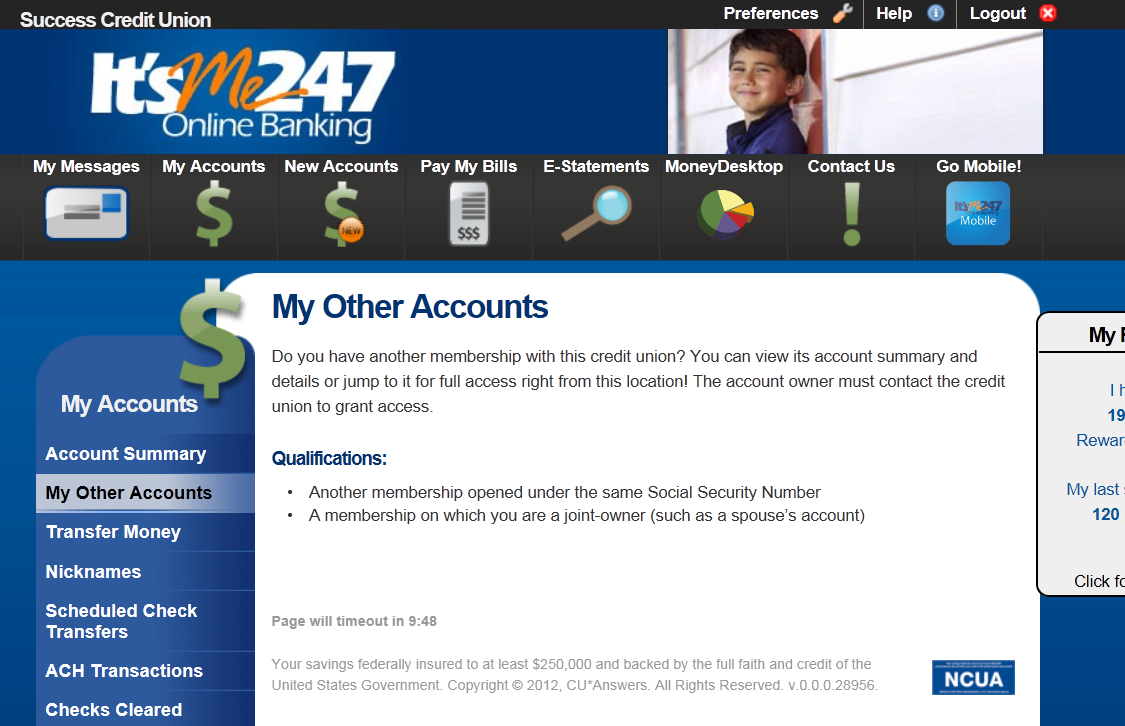 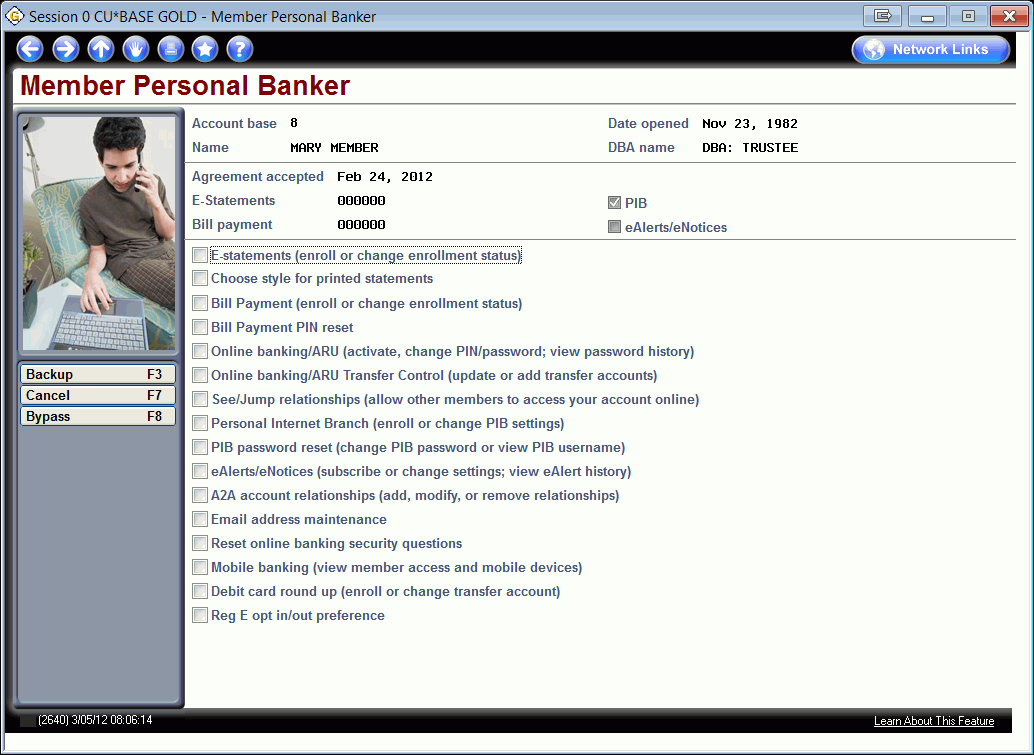 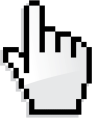 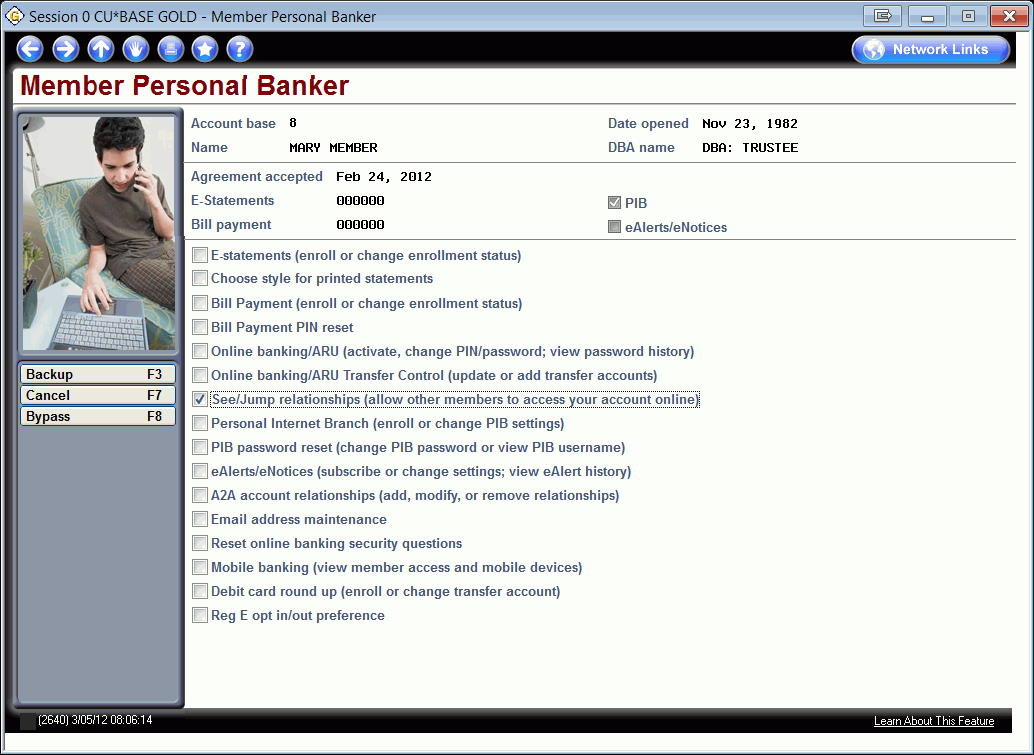 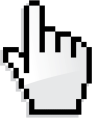 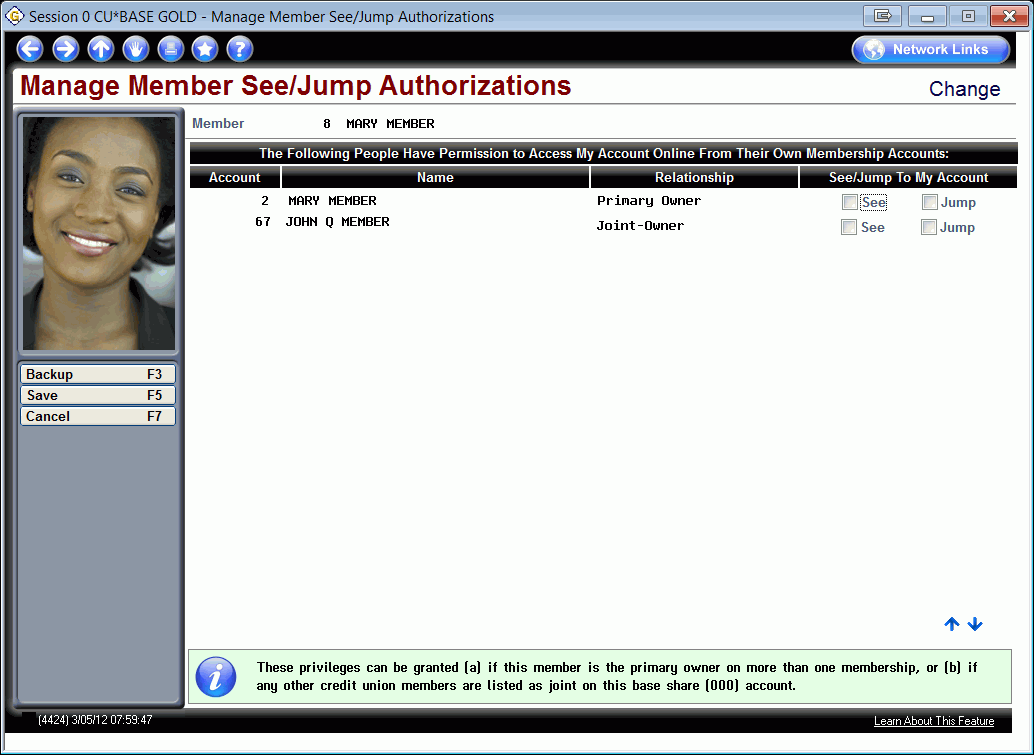 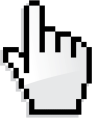 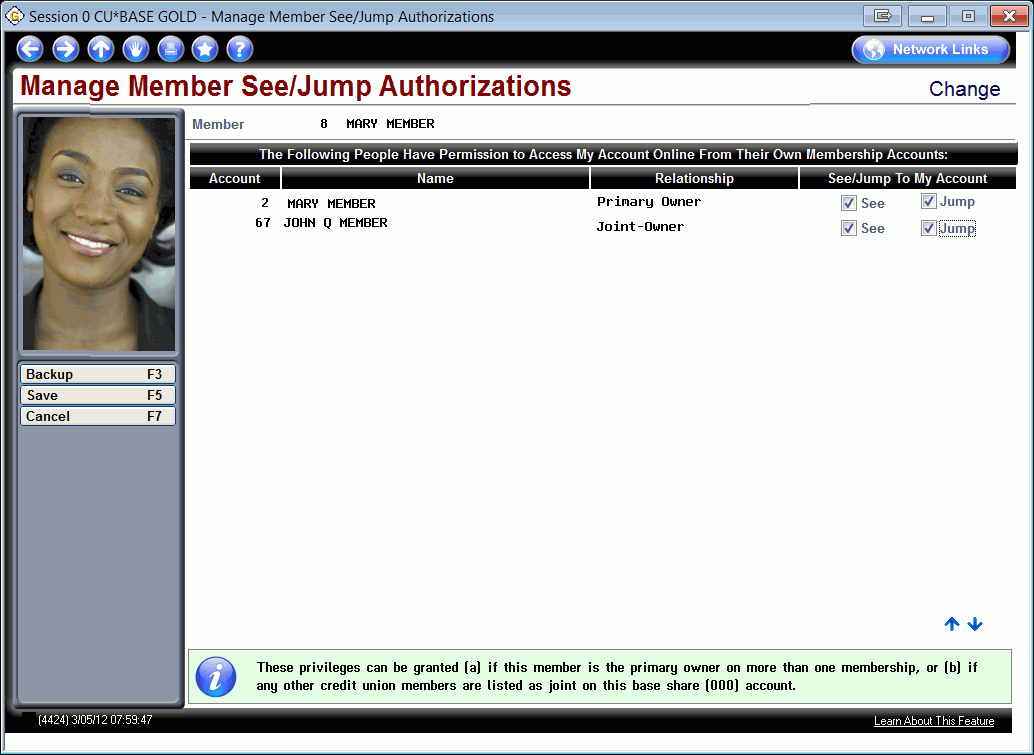 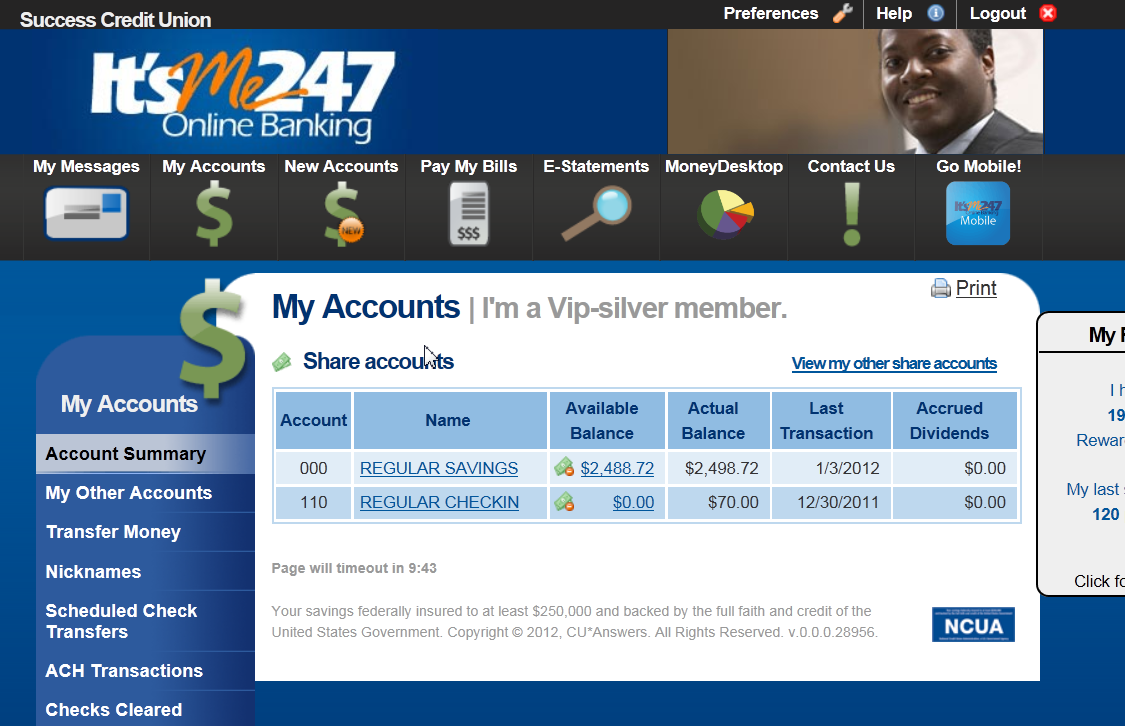 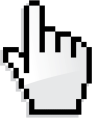 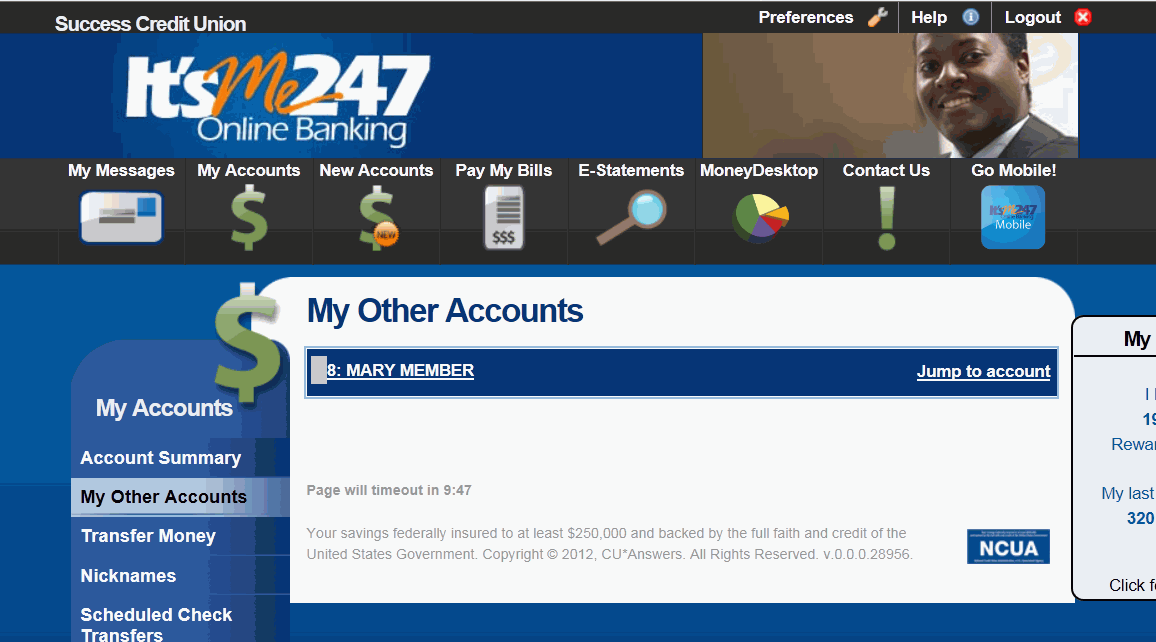 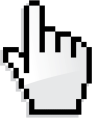 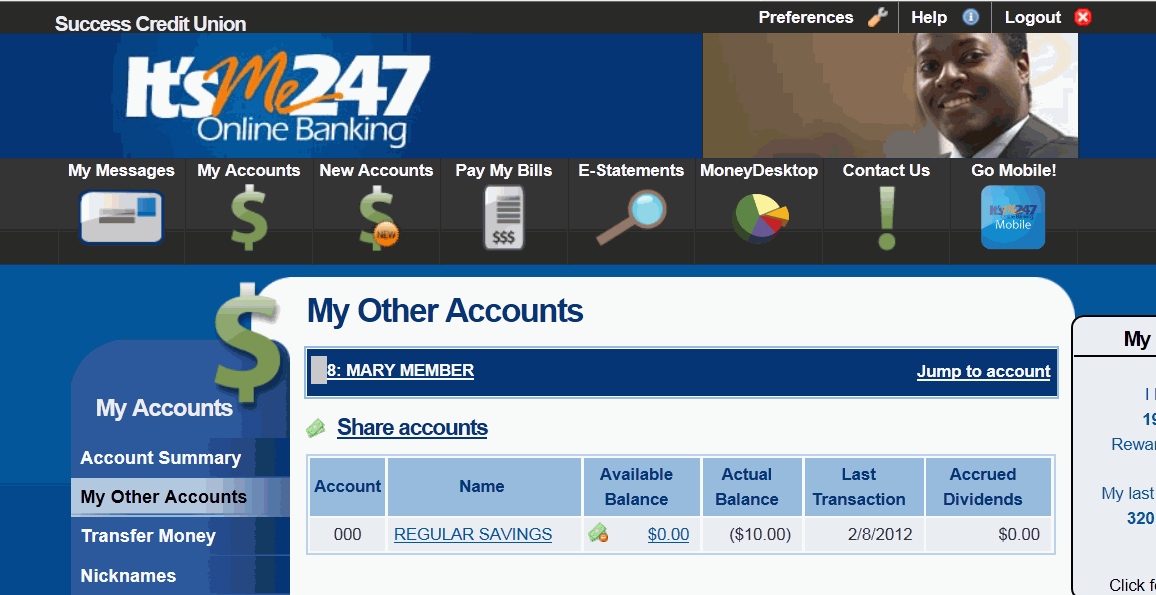 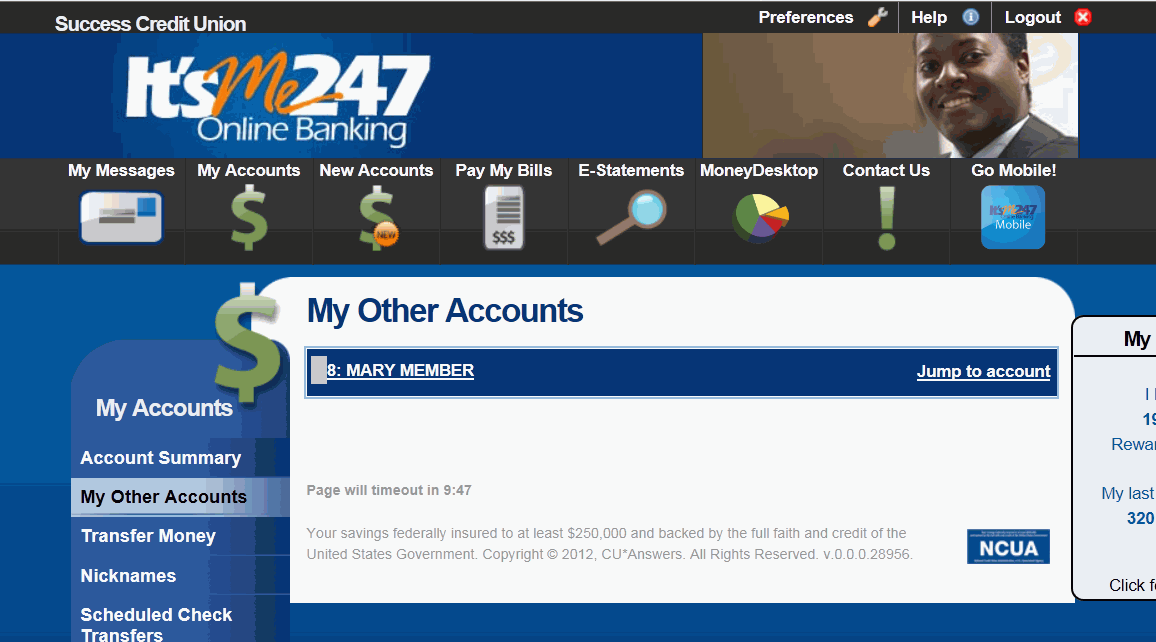 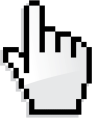 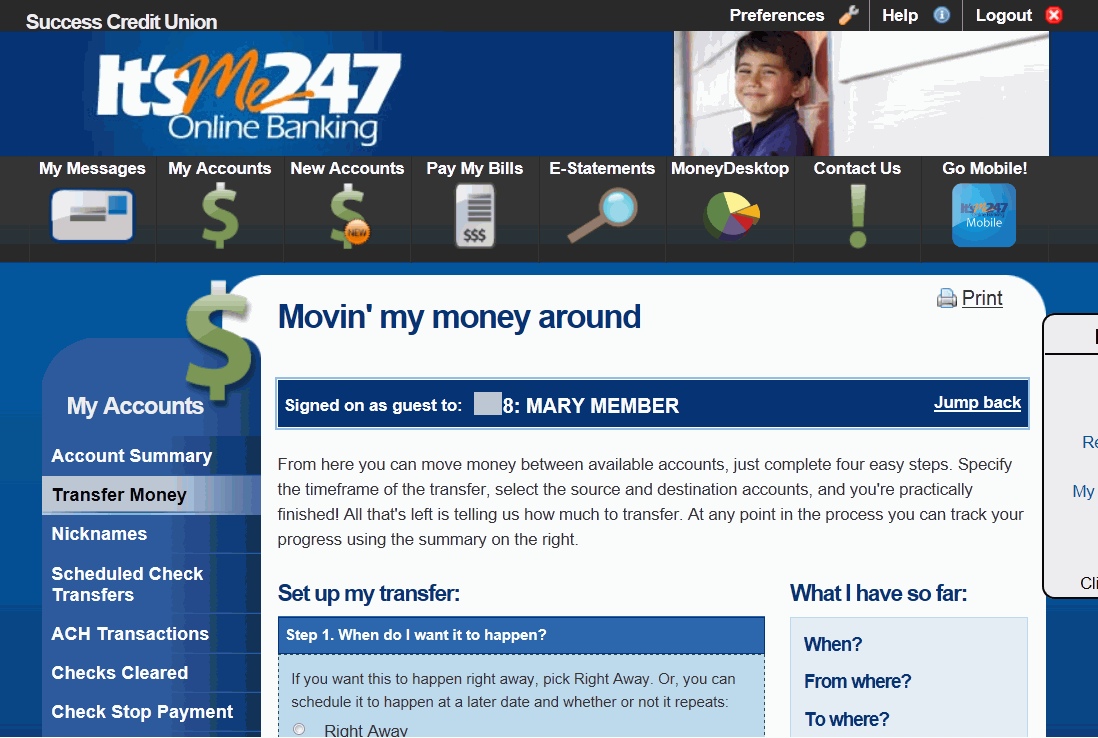 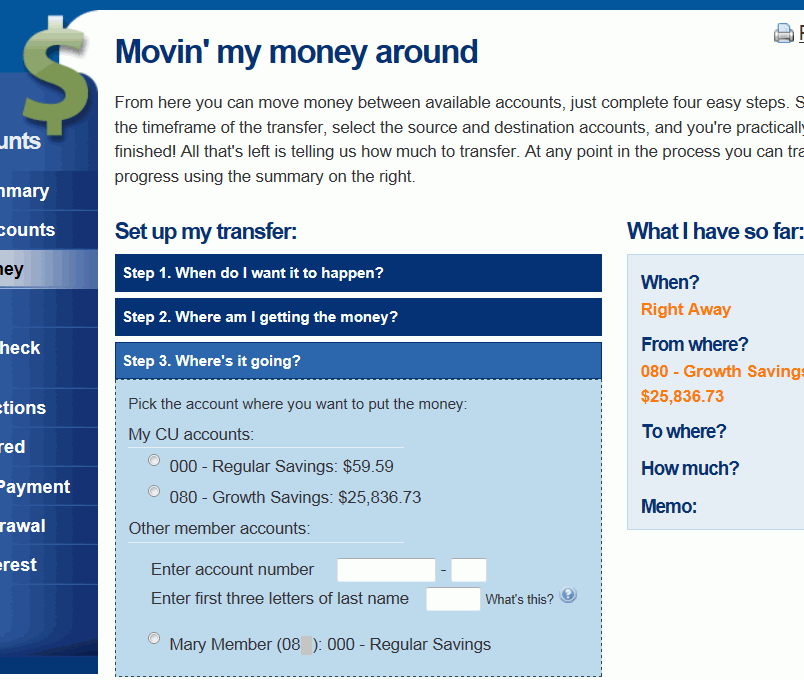 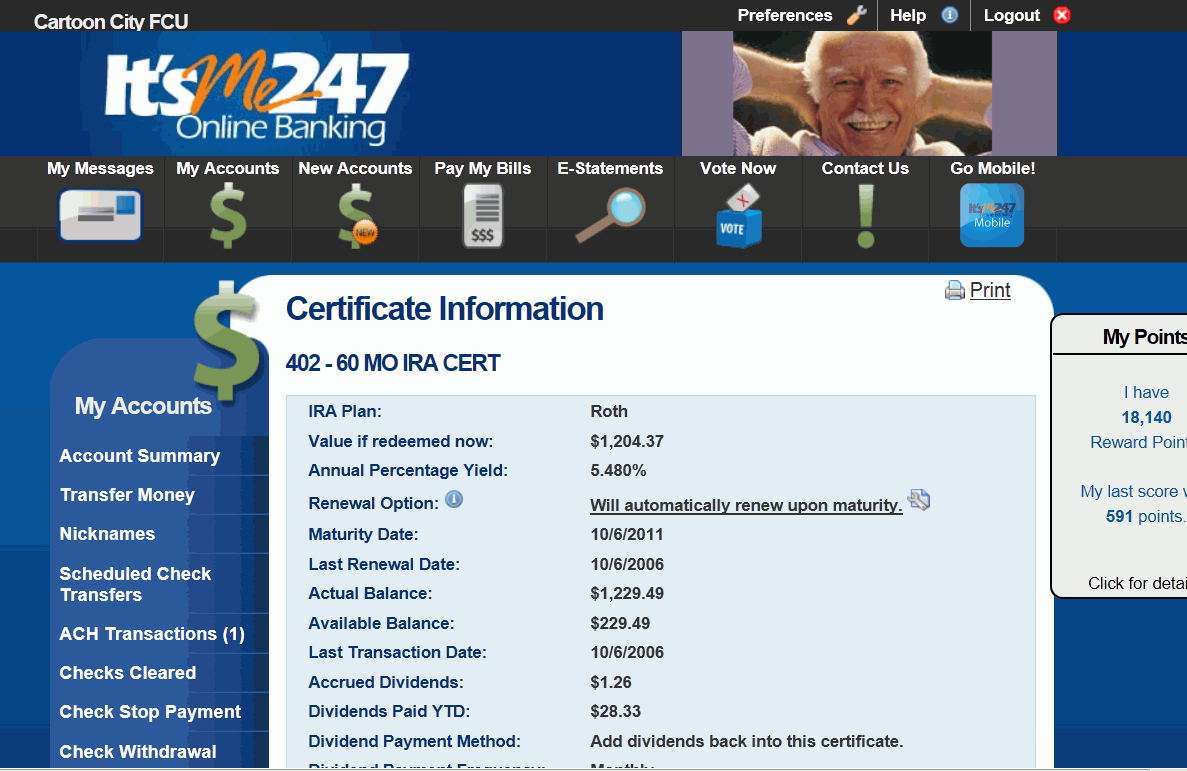 Lending
Credit report analytics
Redesigned loan application screens
Selective Loan Trial Balance enhancements
OTB maintenance changes
VIN lookup for closed collateral
Wait times now look at underwriter codes
Catch up calculator 
Updated Participation Lending report
Delinquency fine calculation
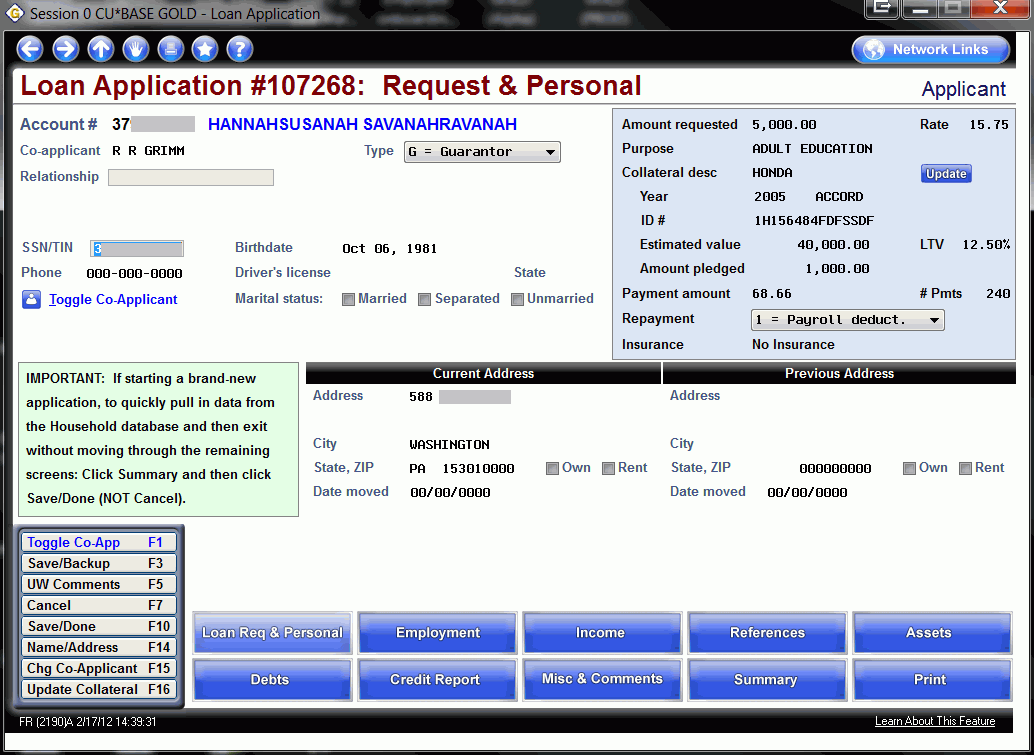 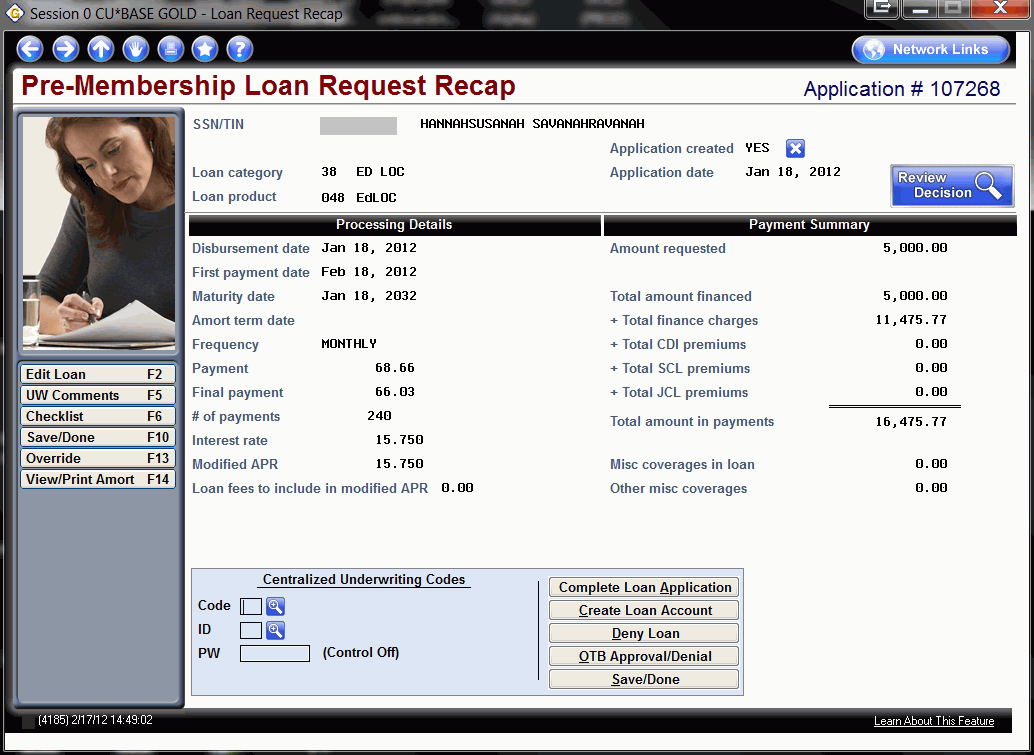 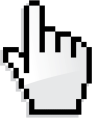 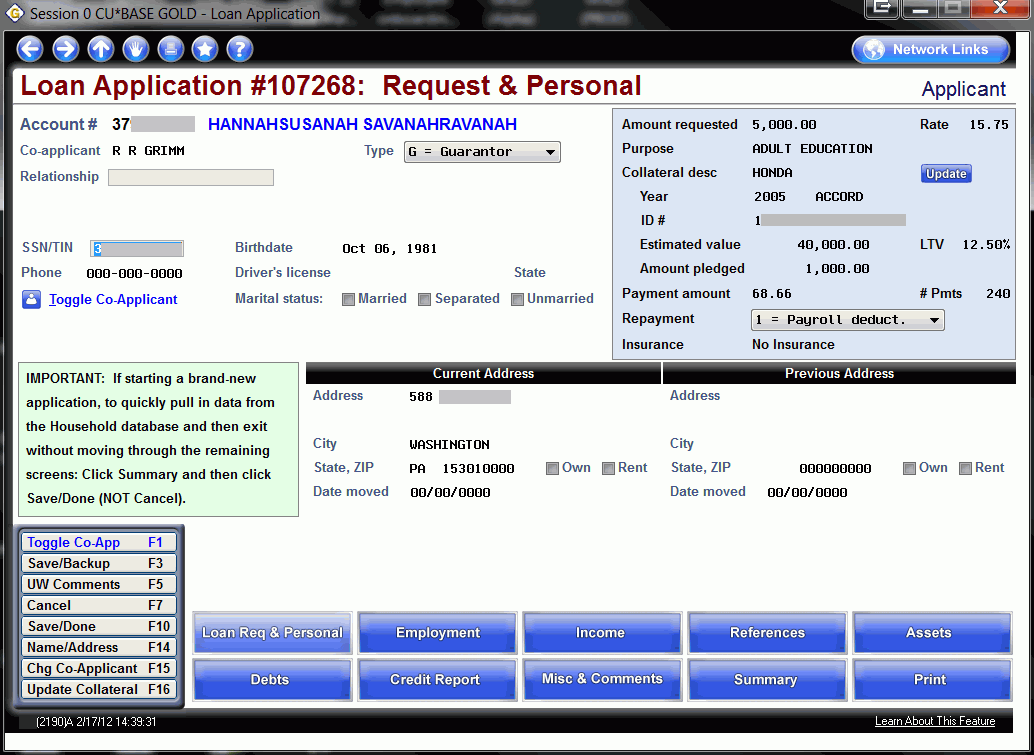 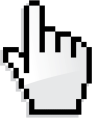 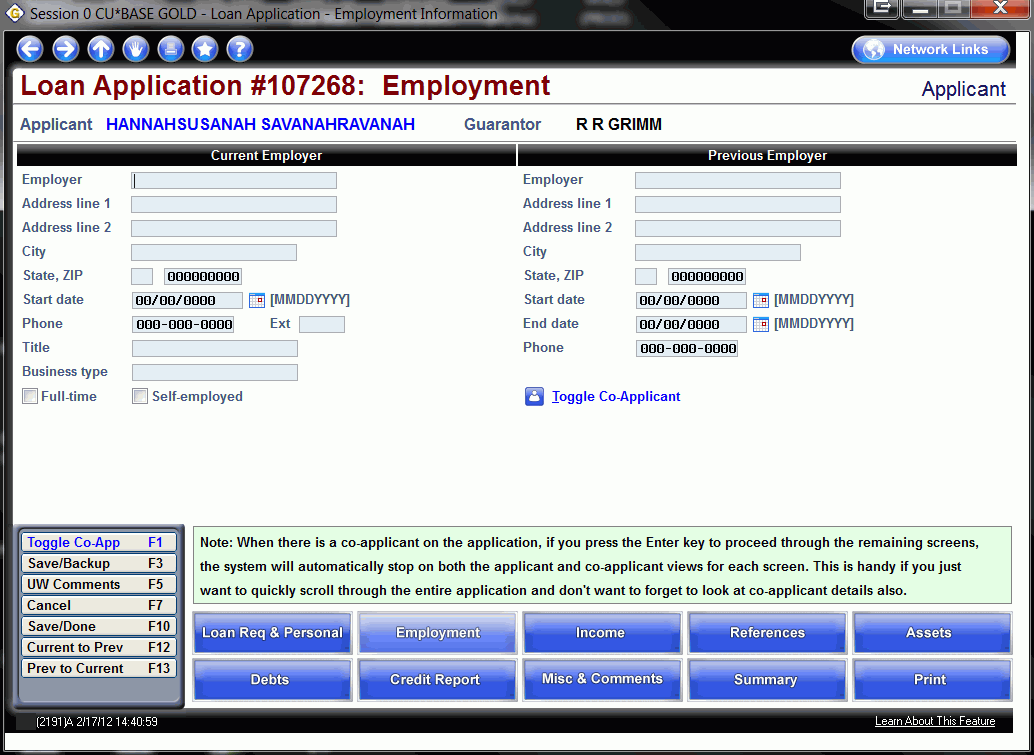 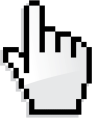 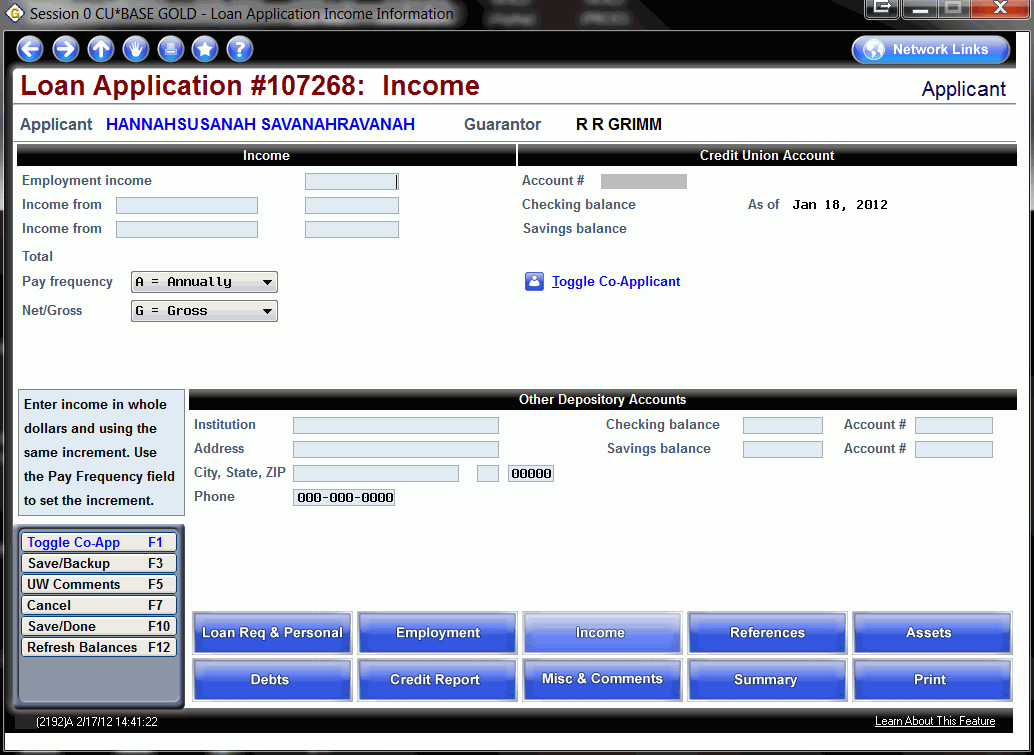 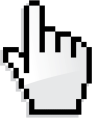 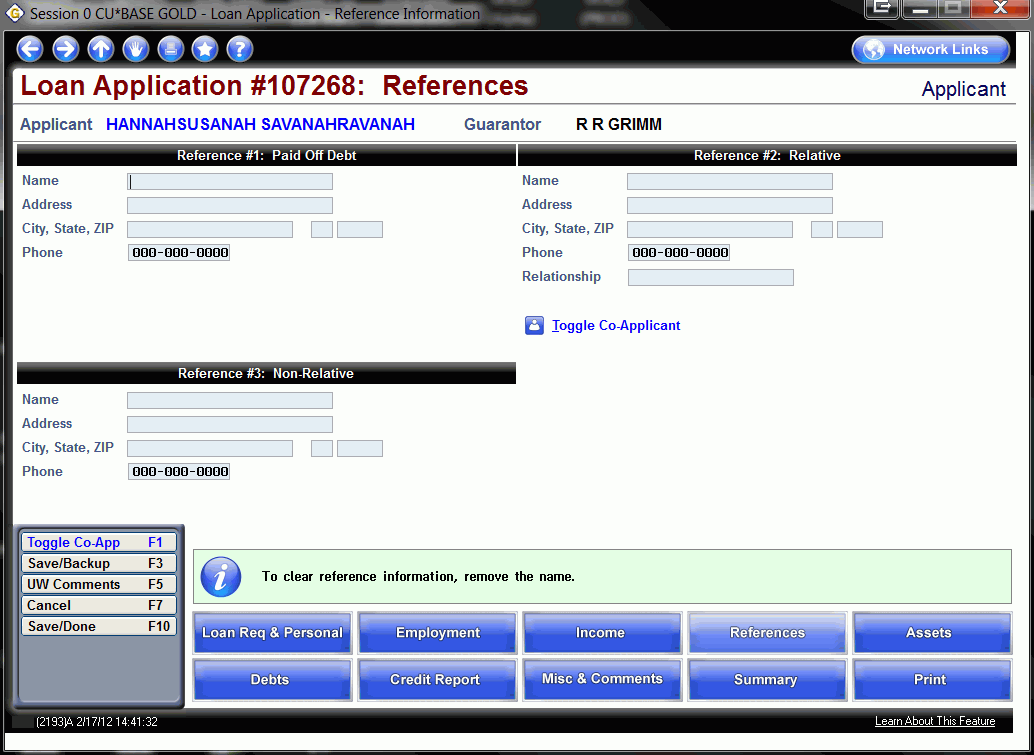 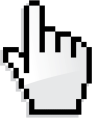 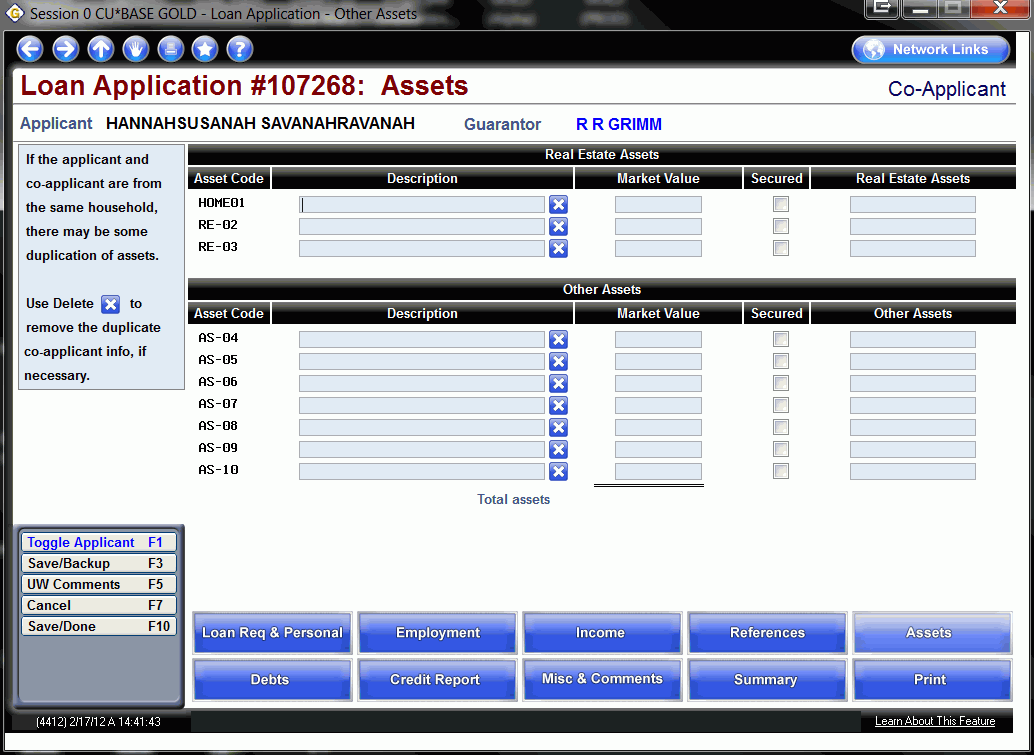 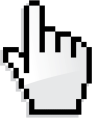 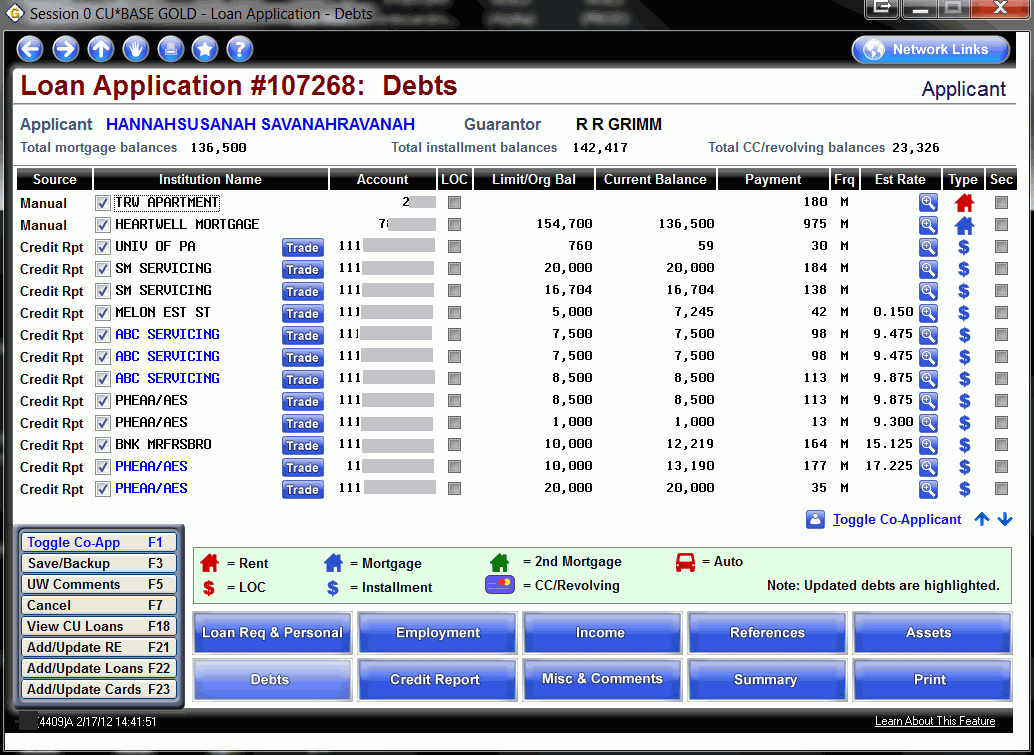 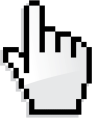 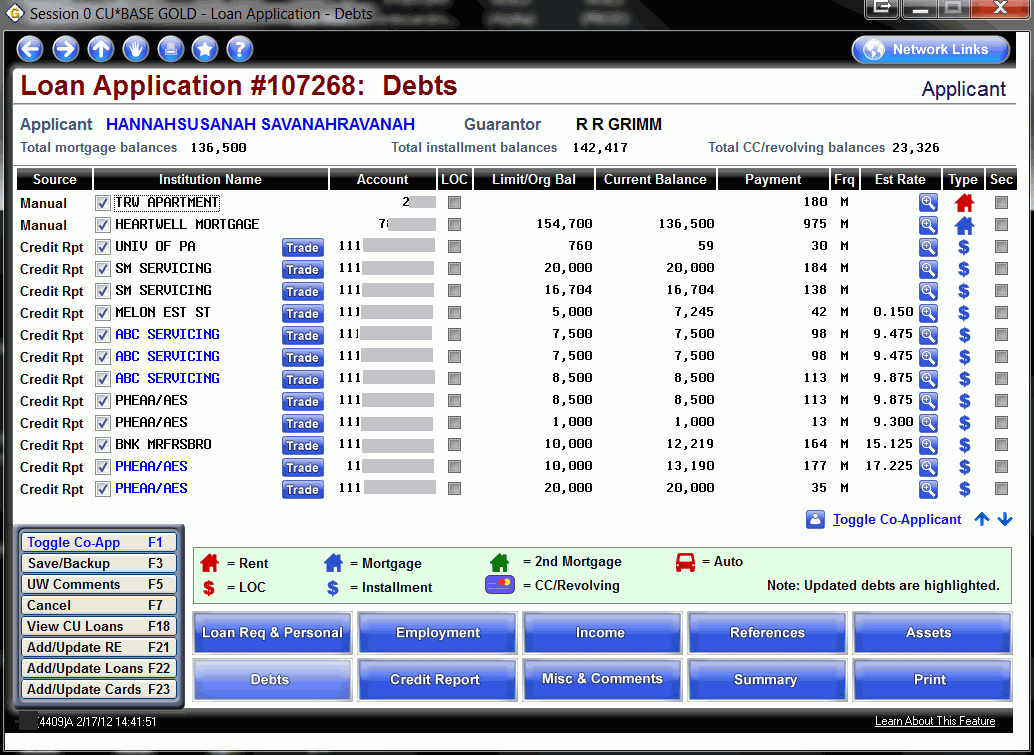 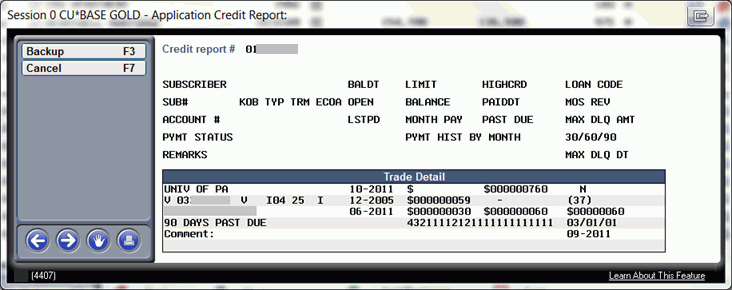 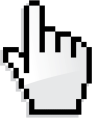 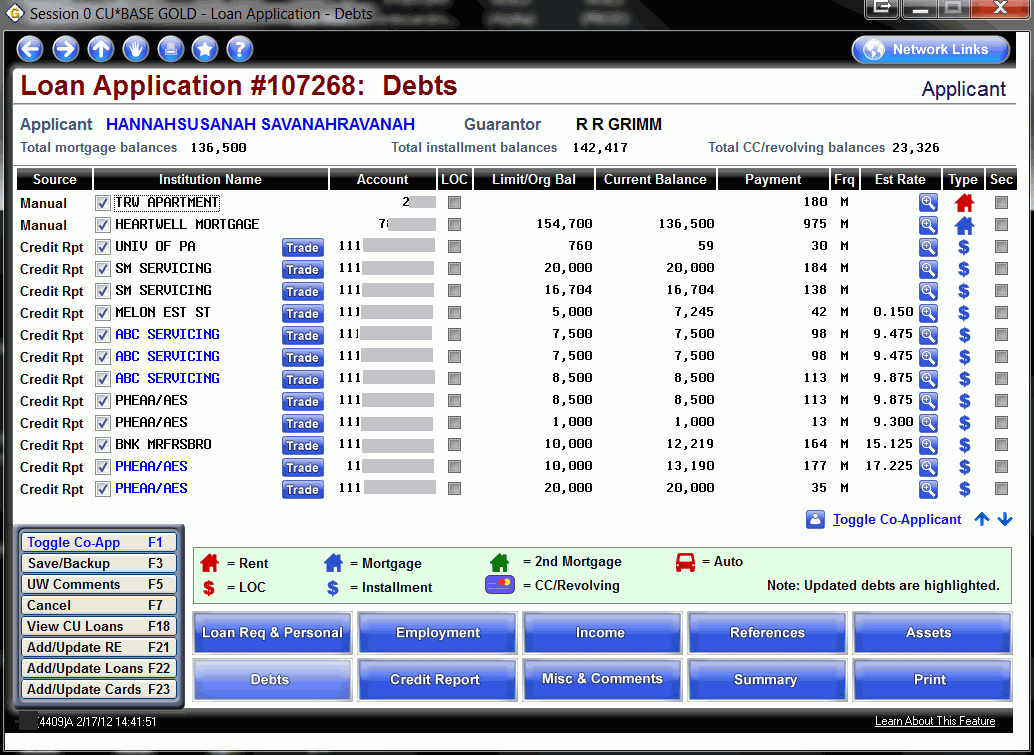 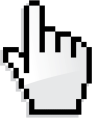 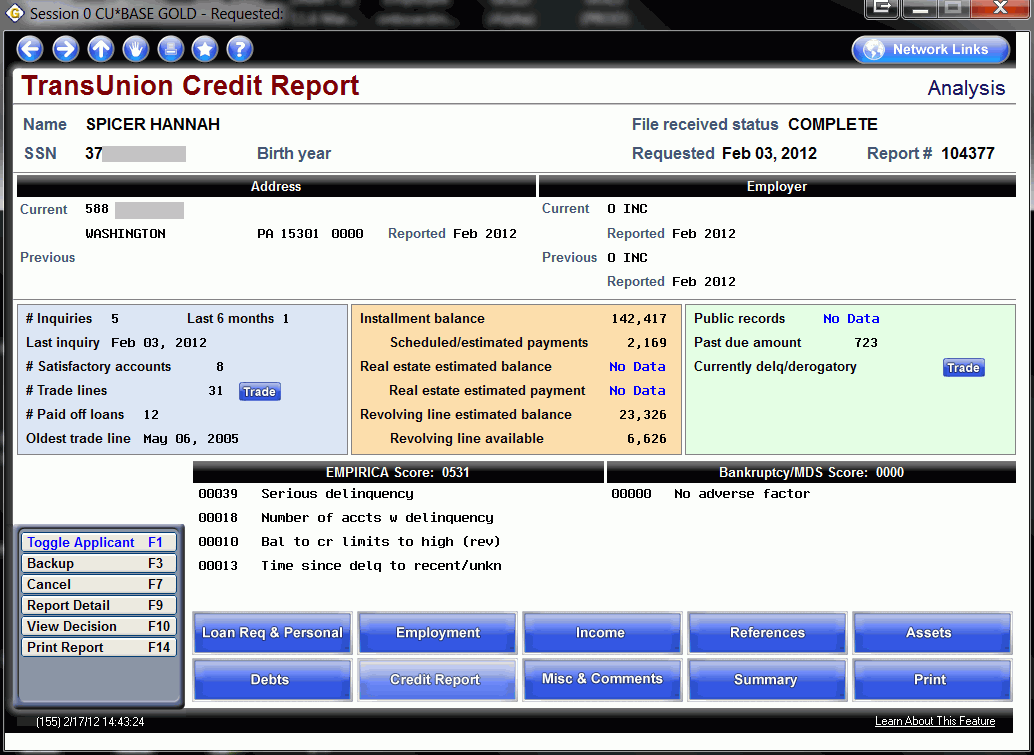 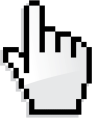 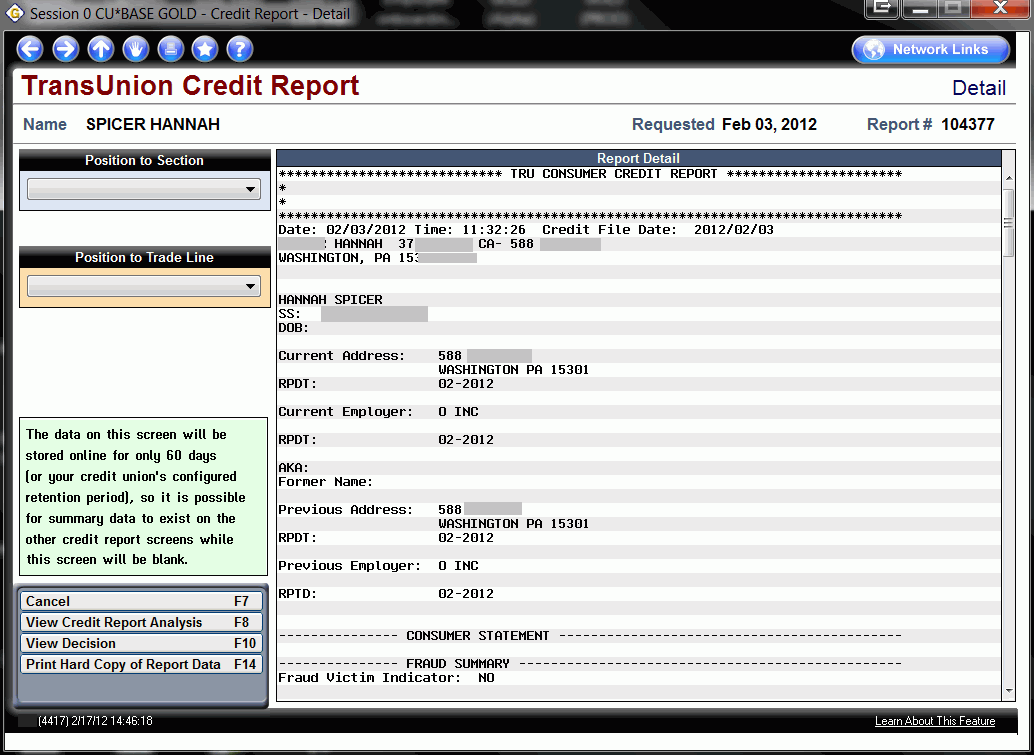 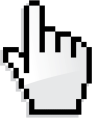 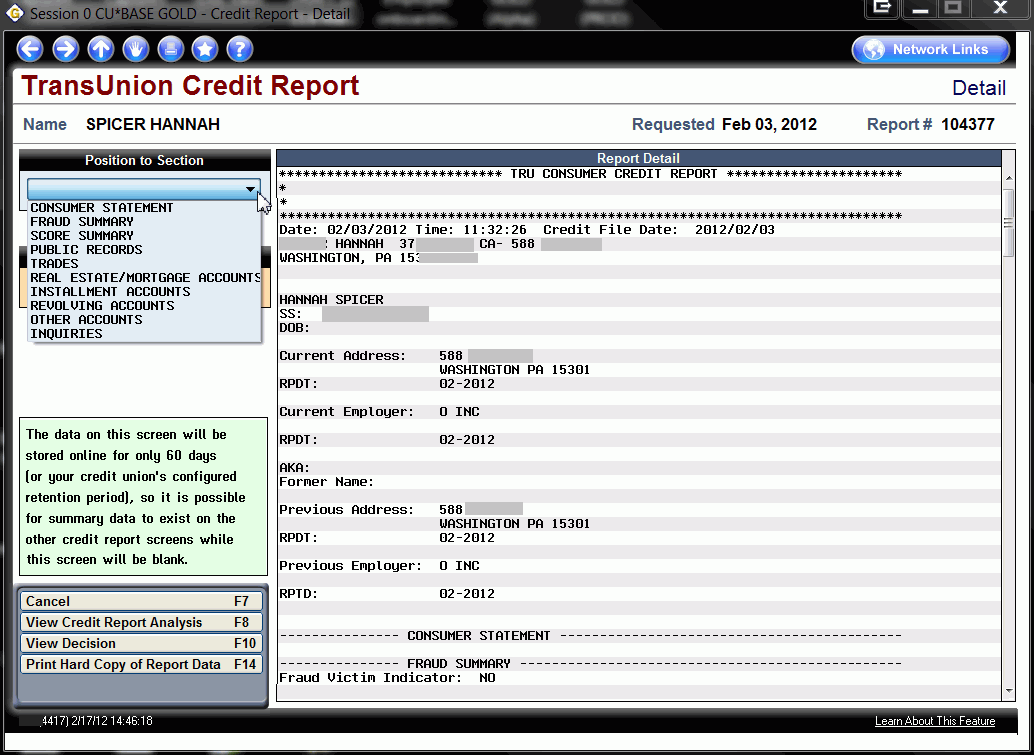 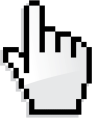 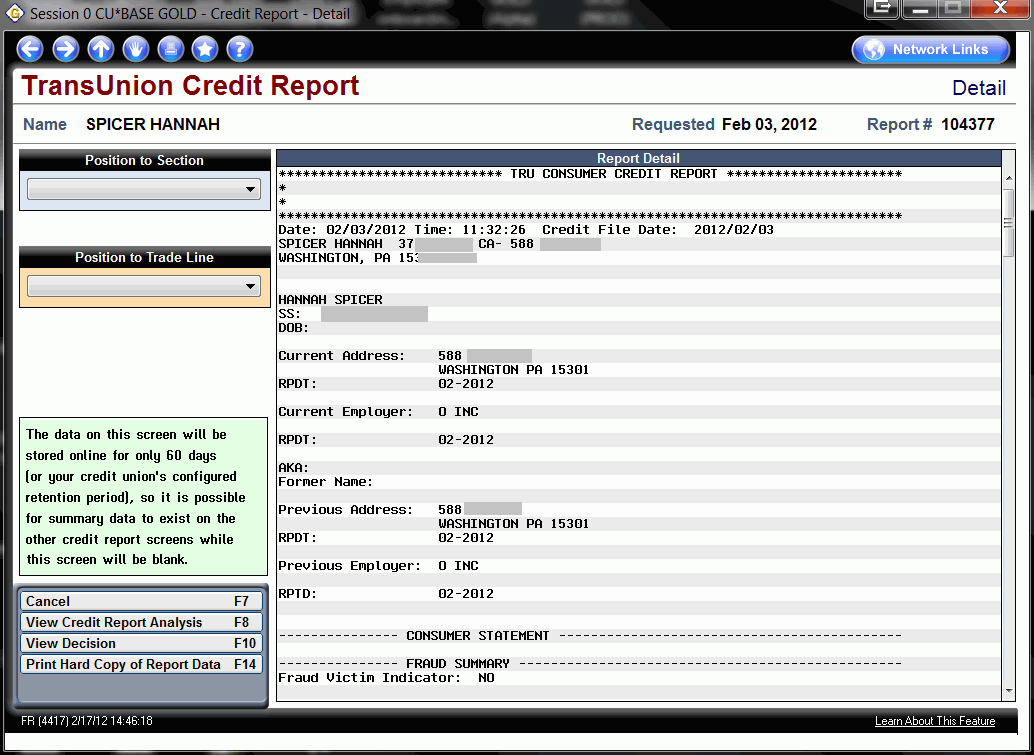 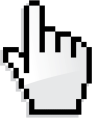 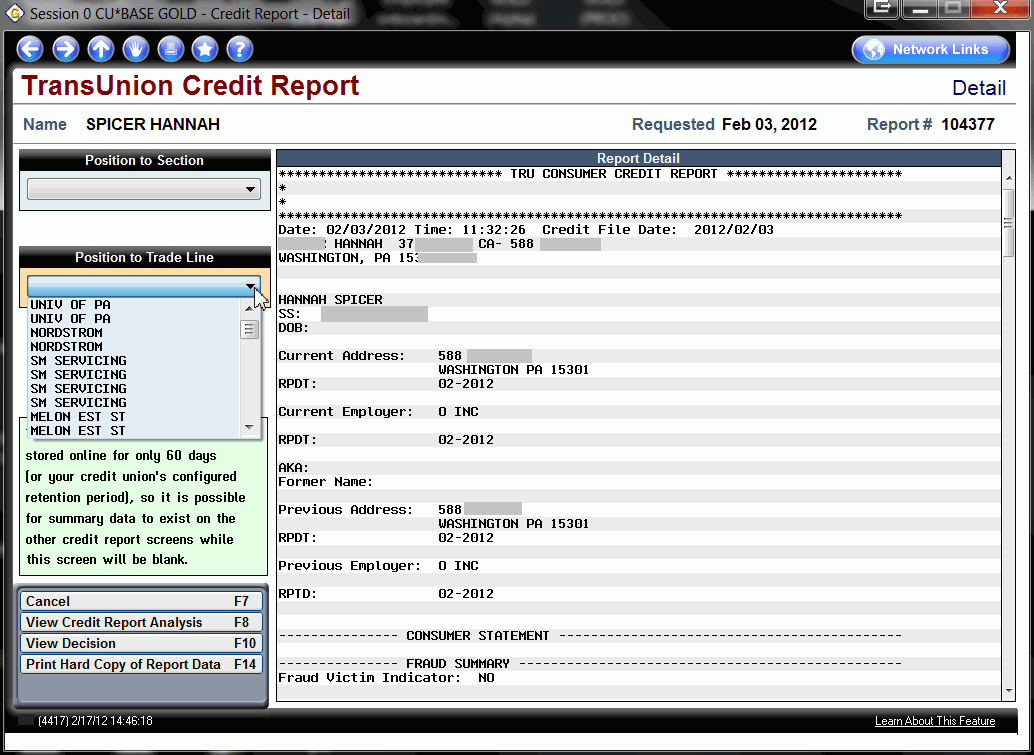 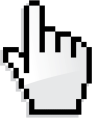 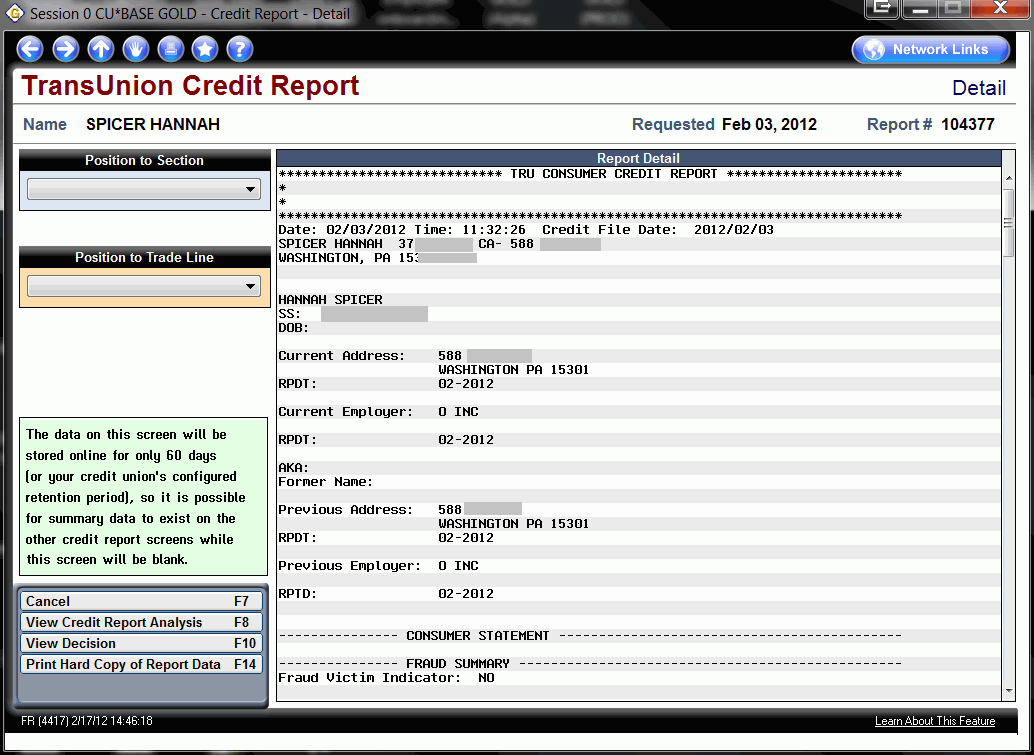 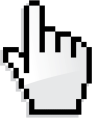 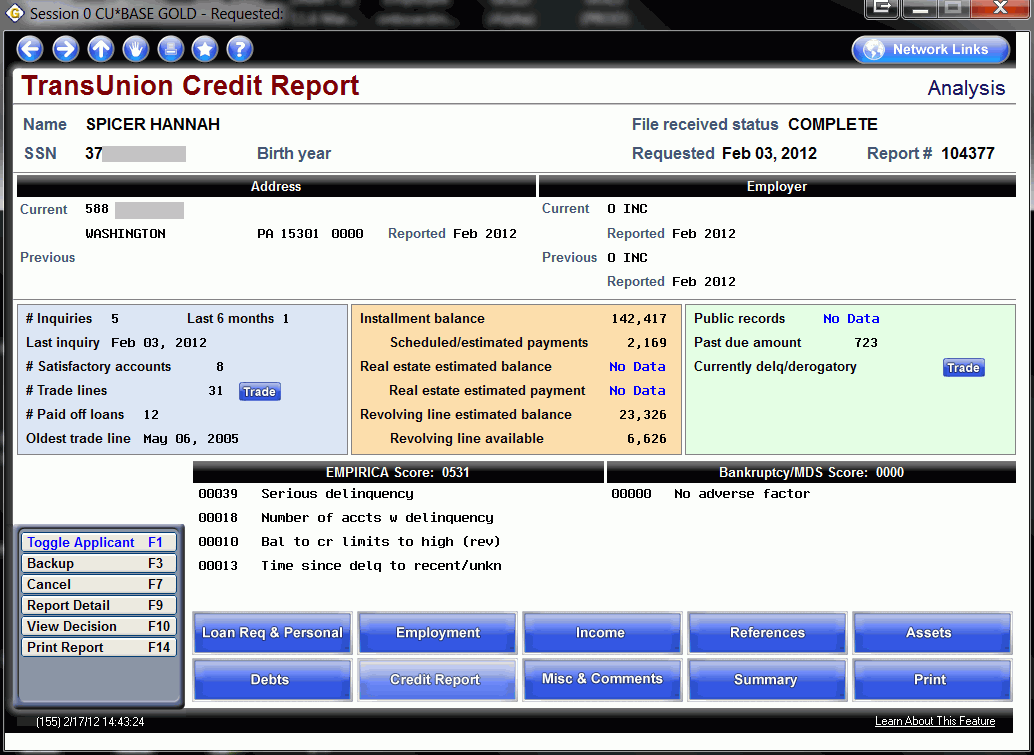 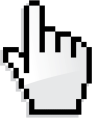 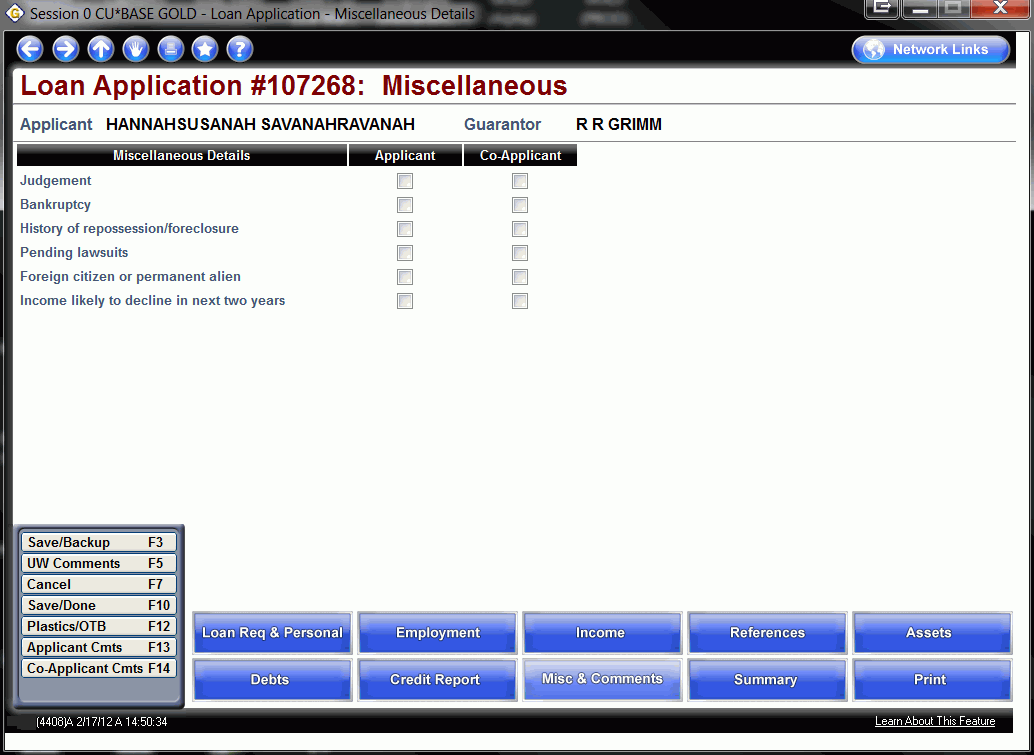 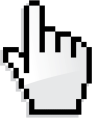 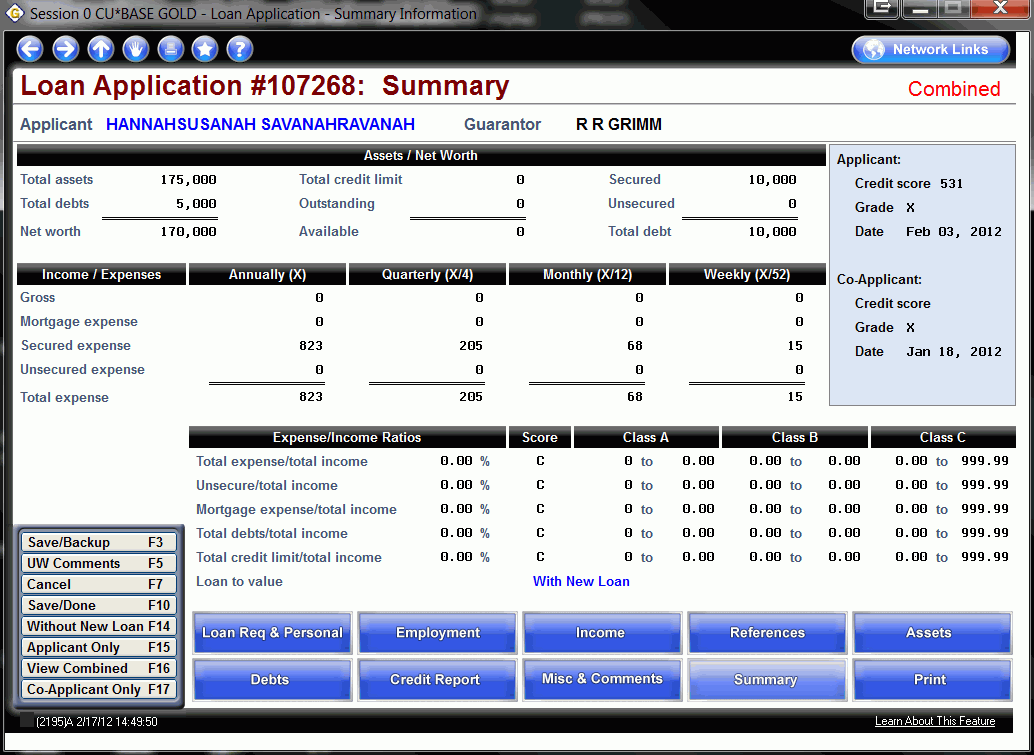 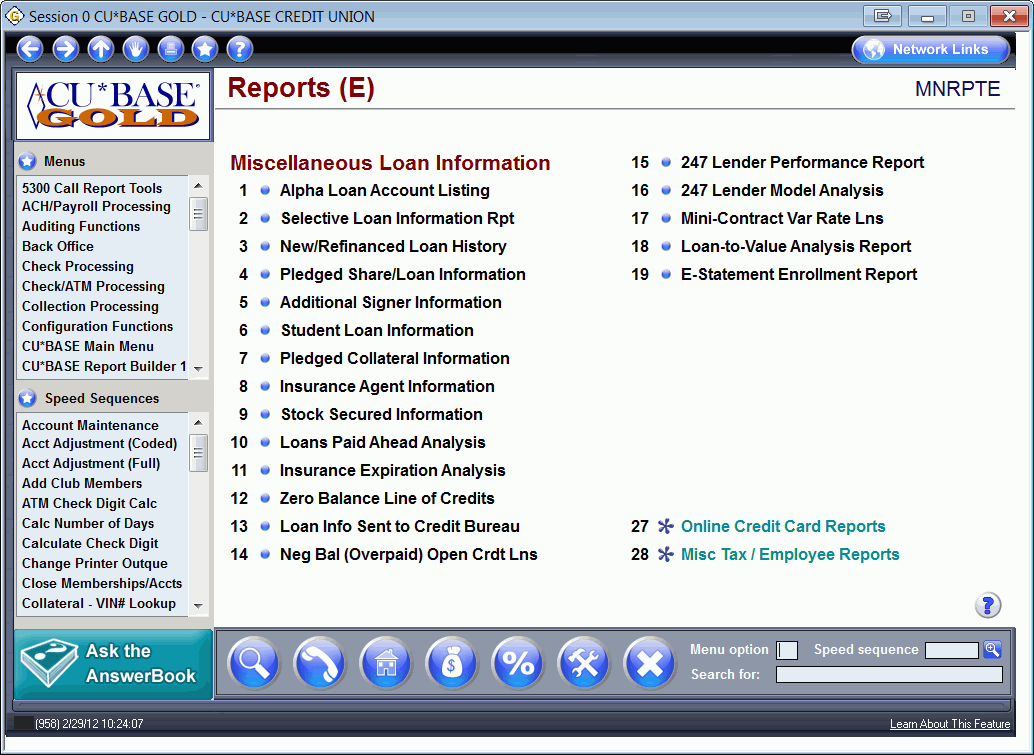 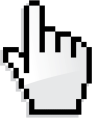 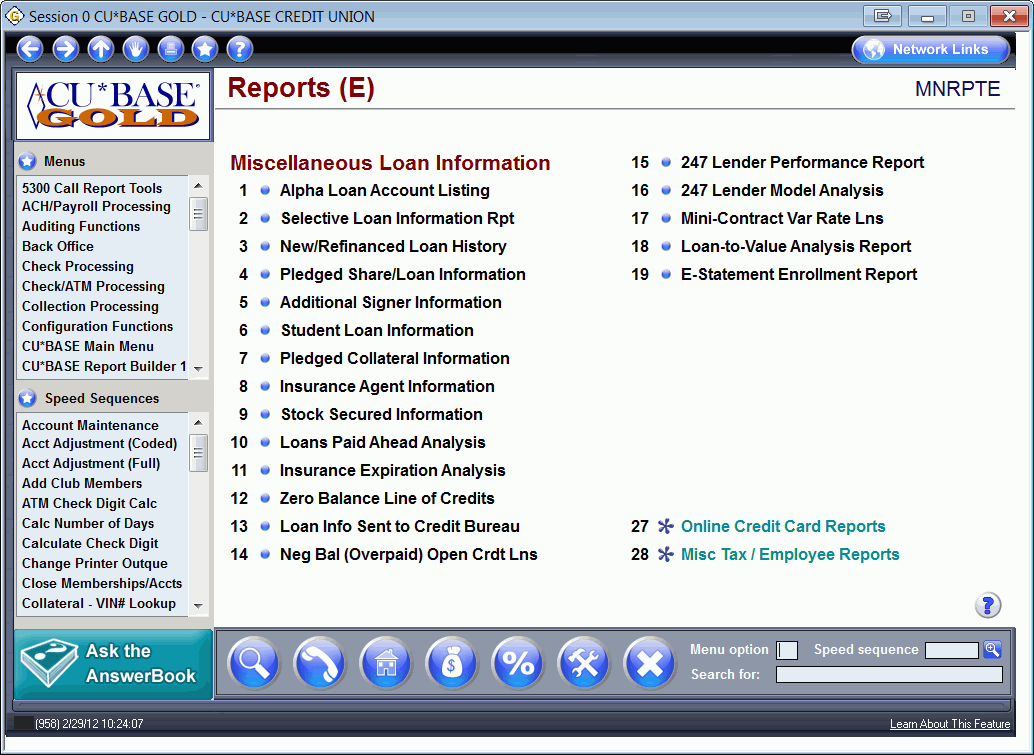 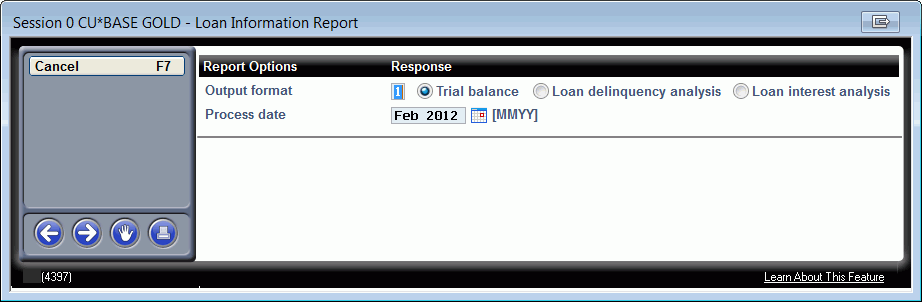 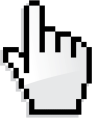 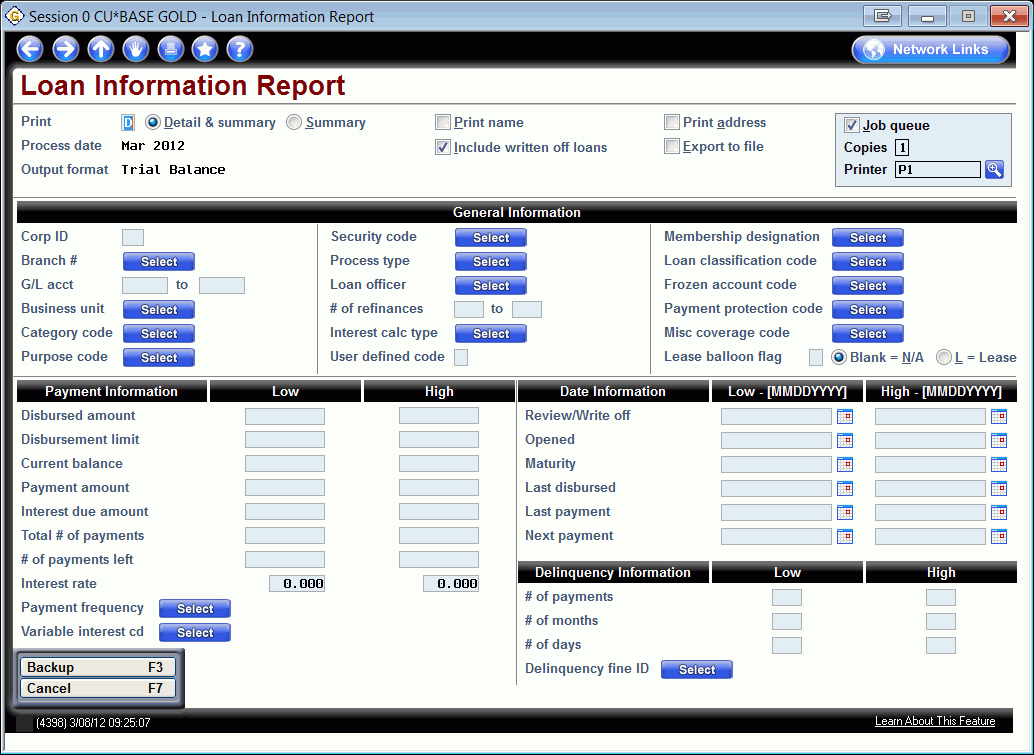 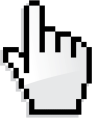 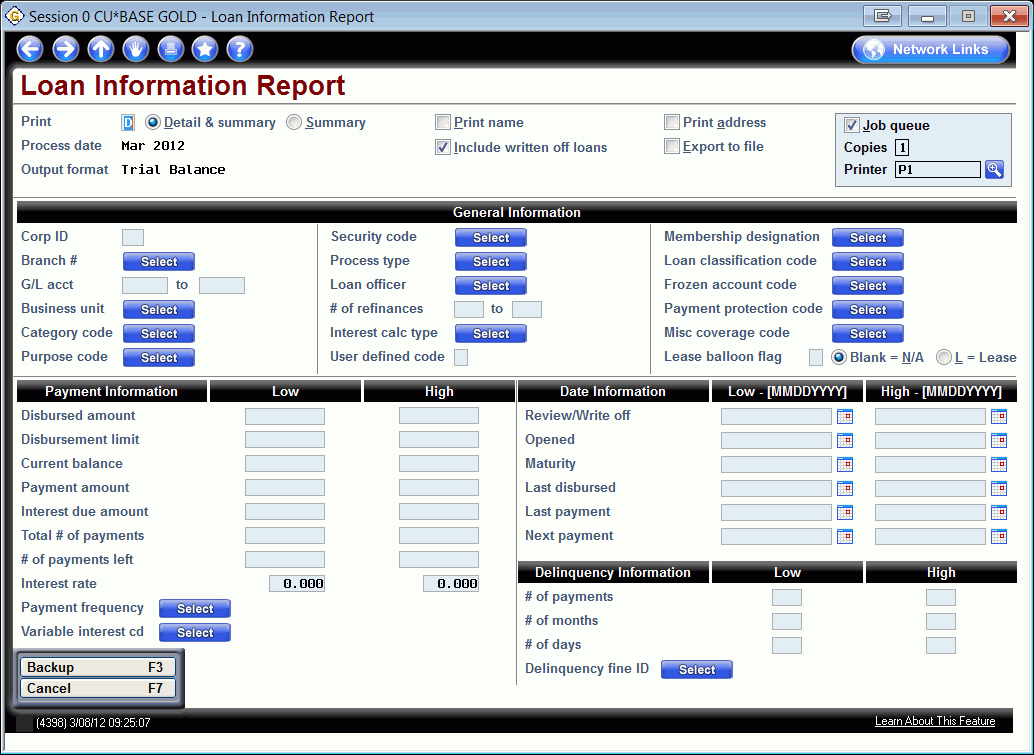 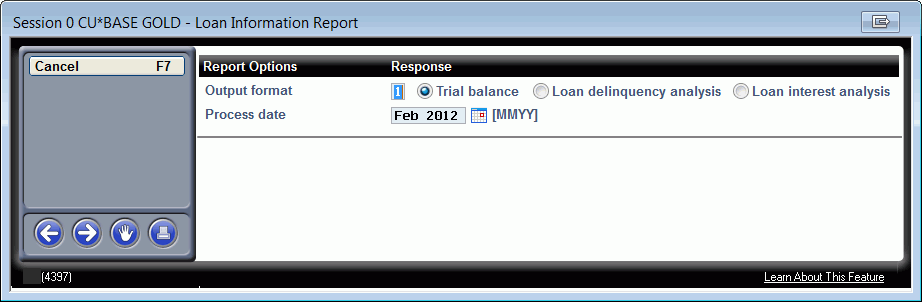 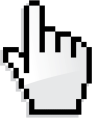 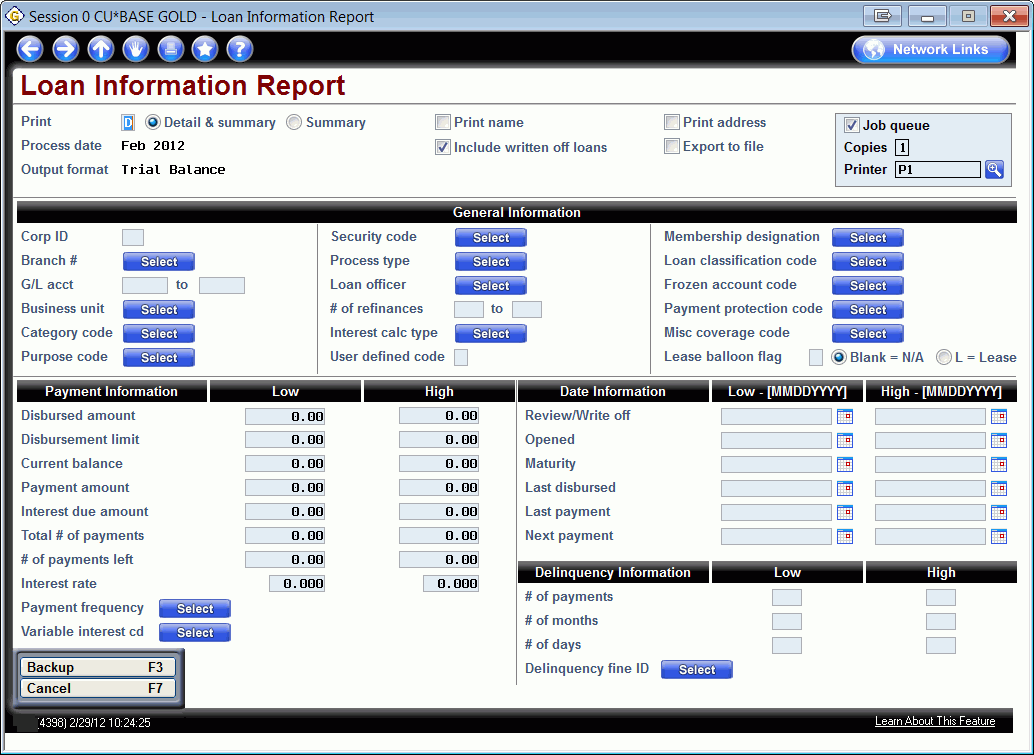 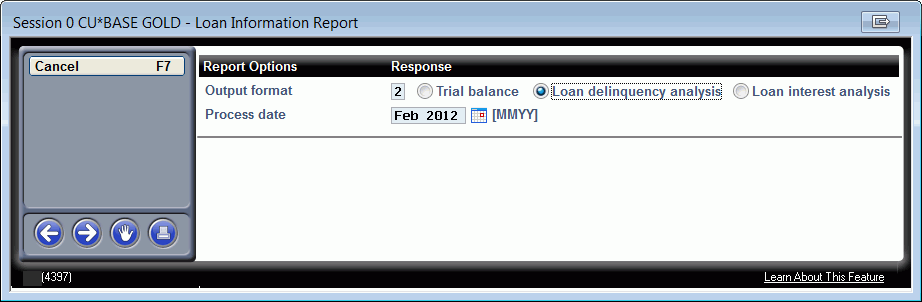 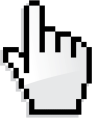 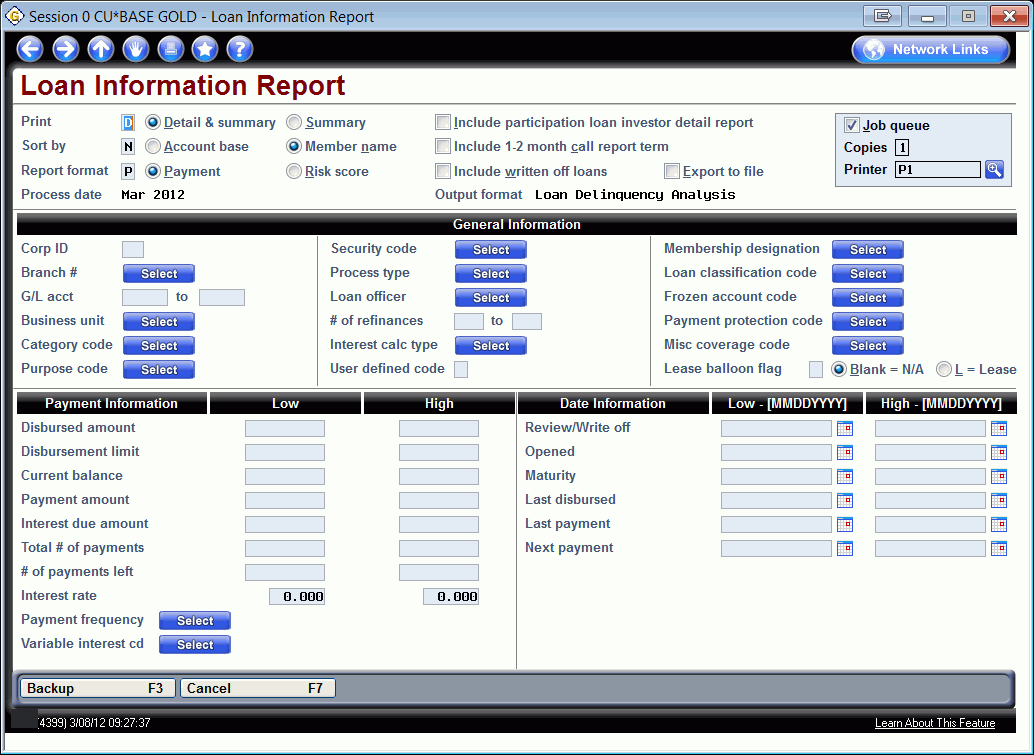 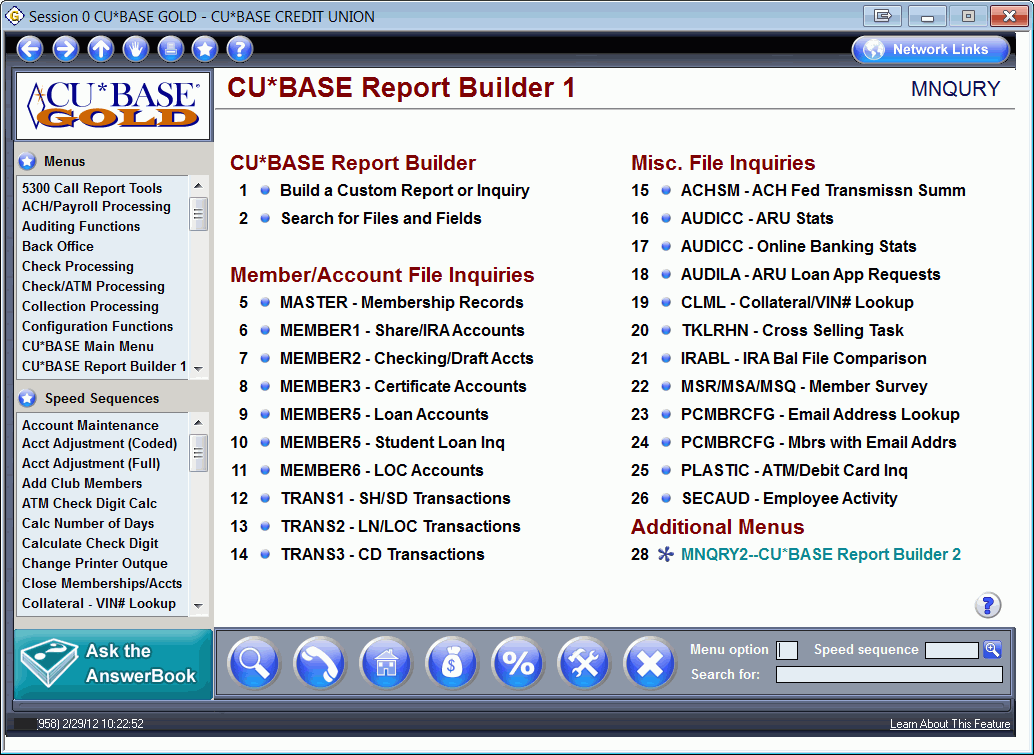 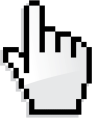 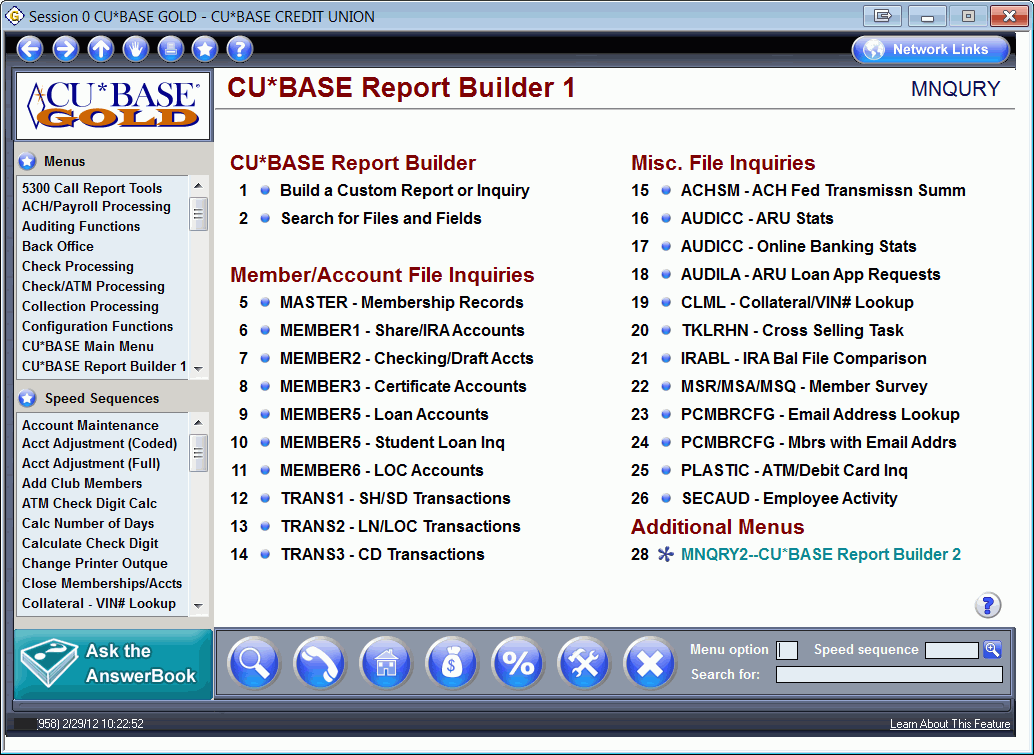 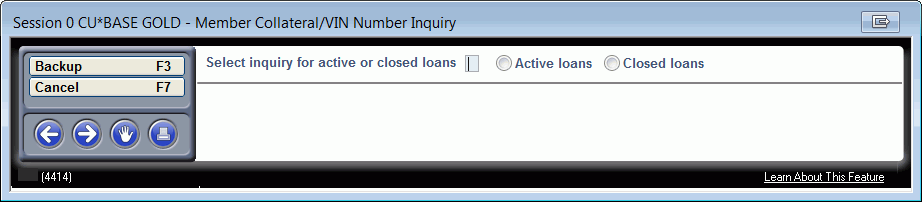 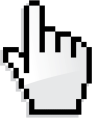 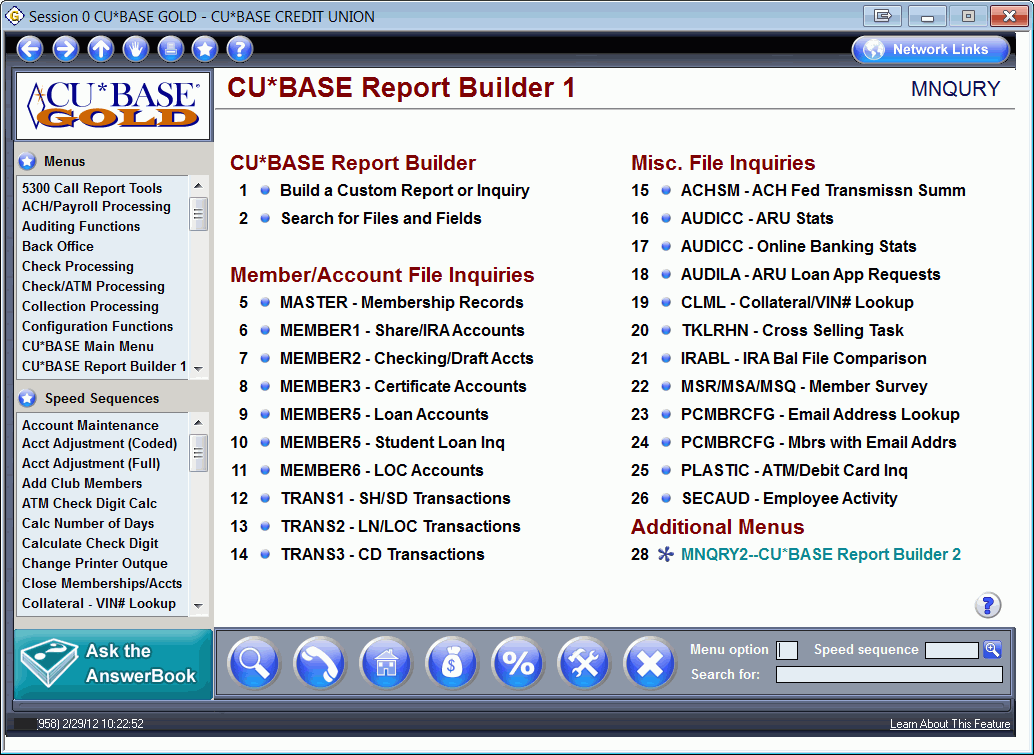 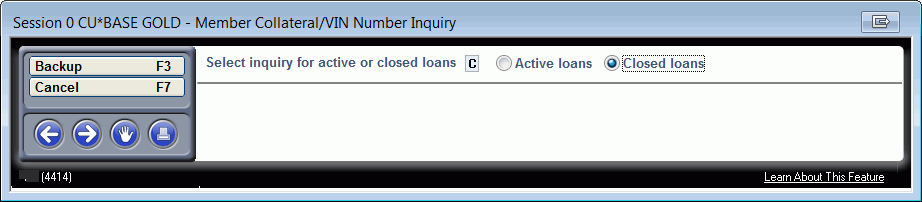 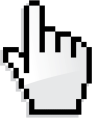 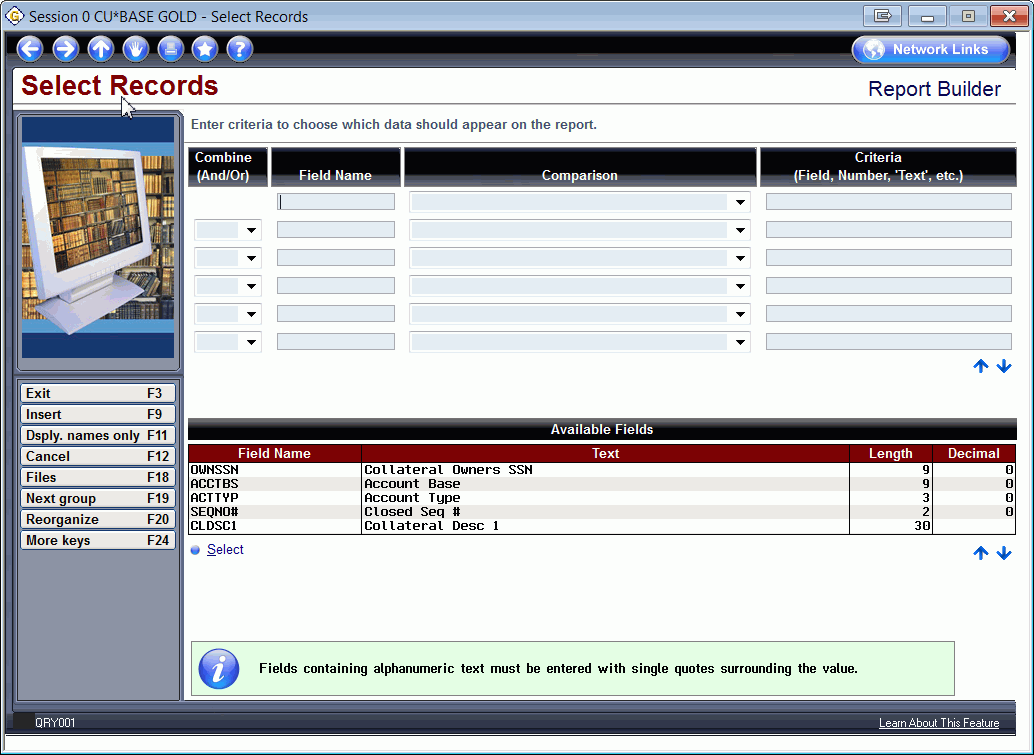 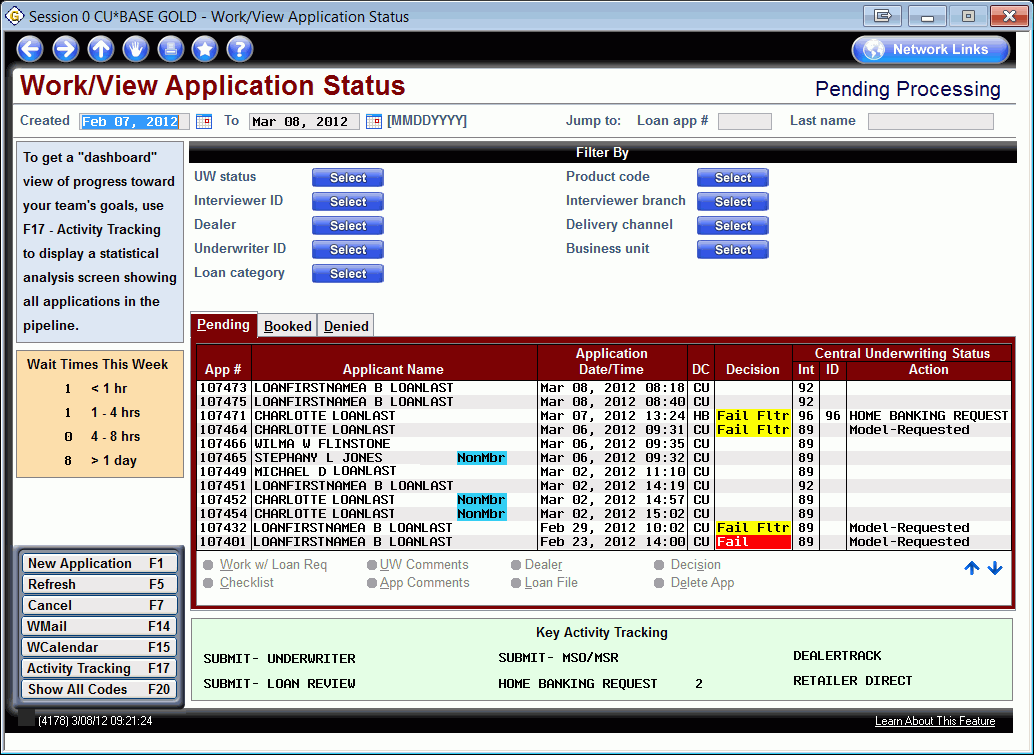 EFT
Credit CARD Act – Interest rate change management
Fee for batch card reissue and update
View credit card activity details
Last ten member account lookup for ATM/Debit and credit cards
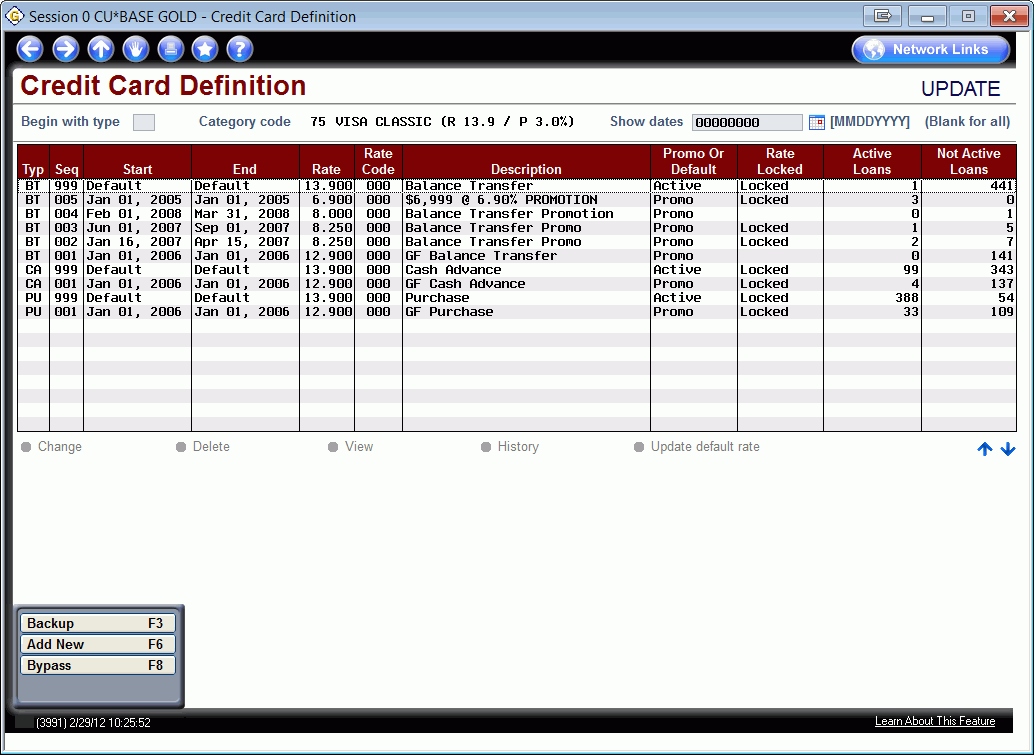 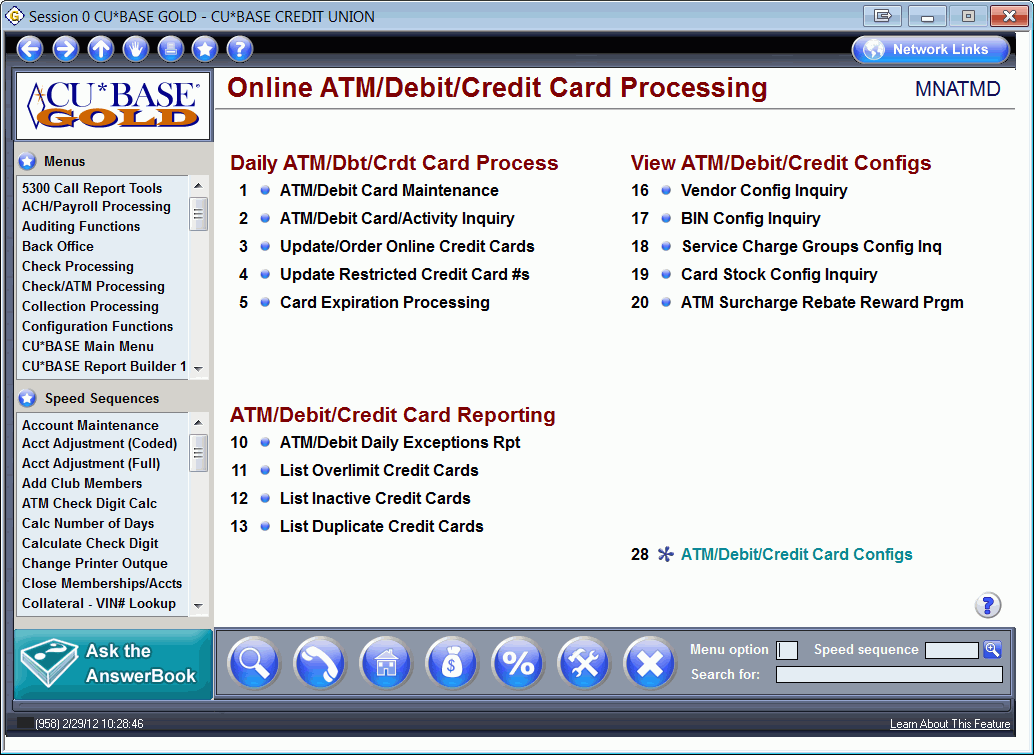 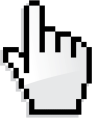 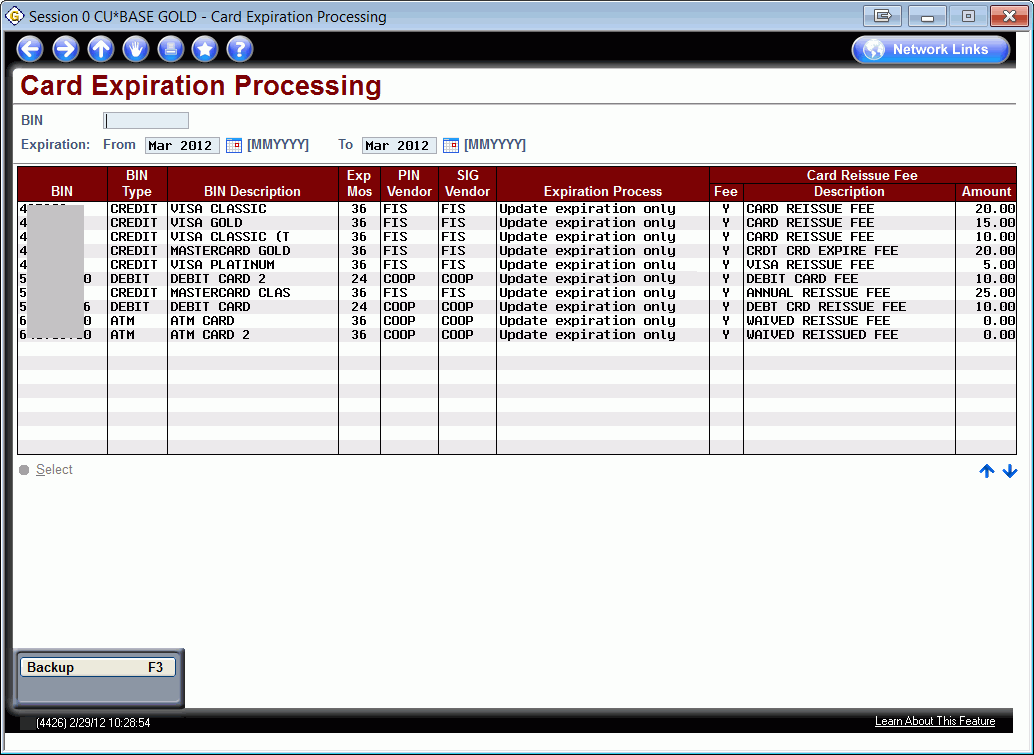 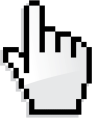 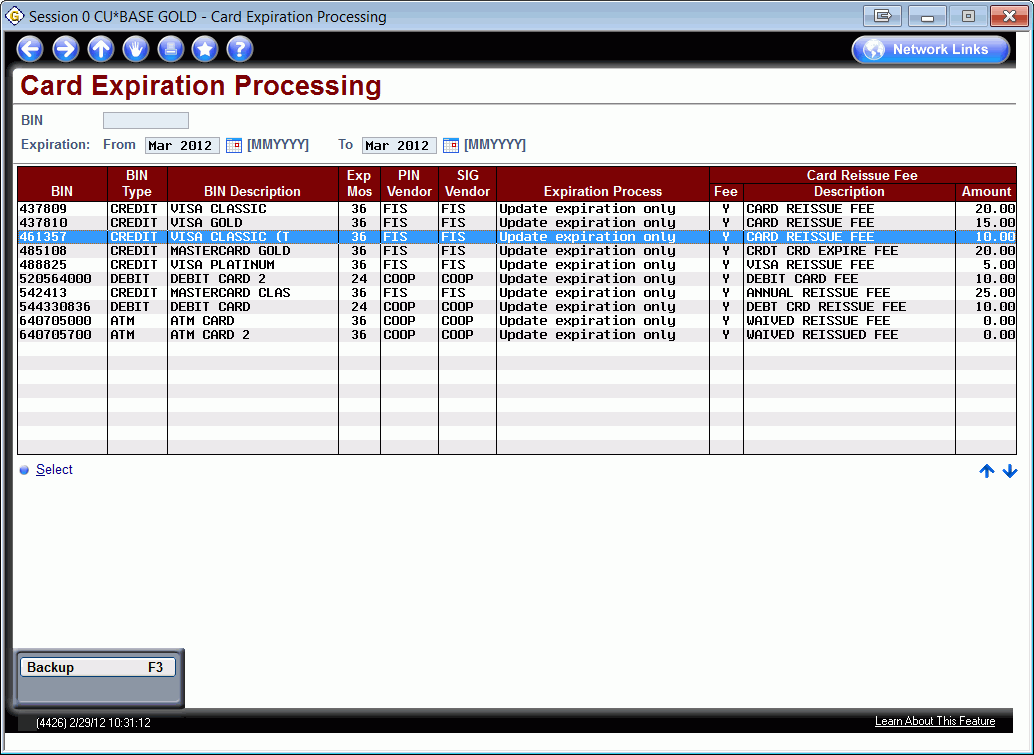 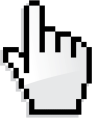 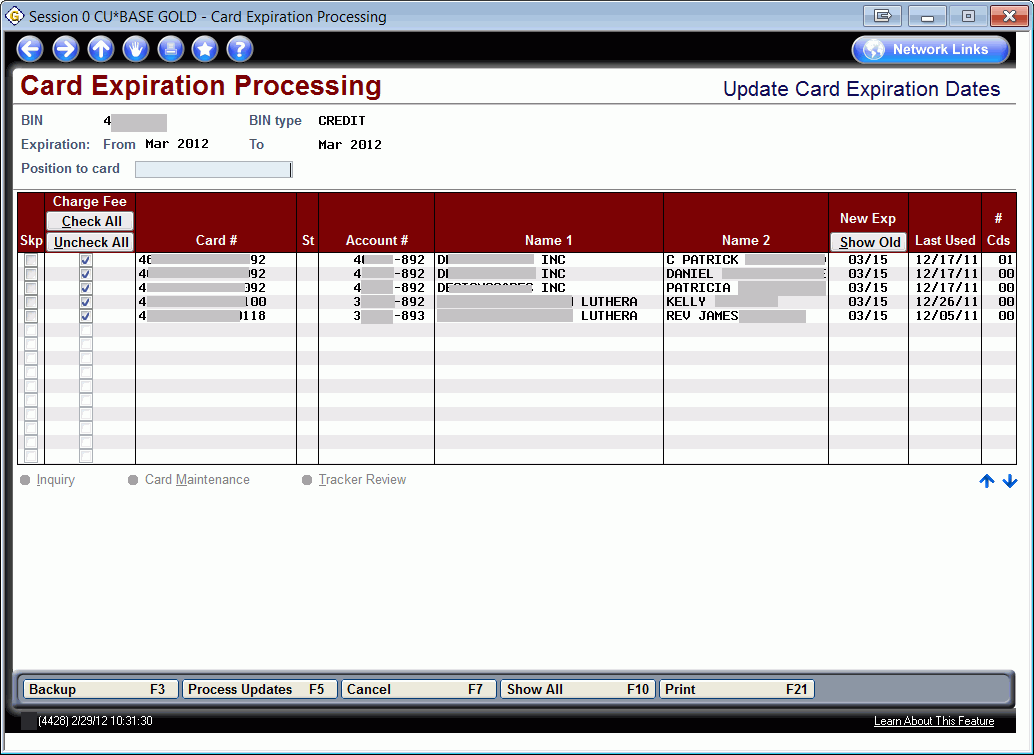 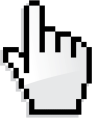 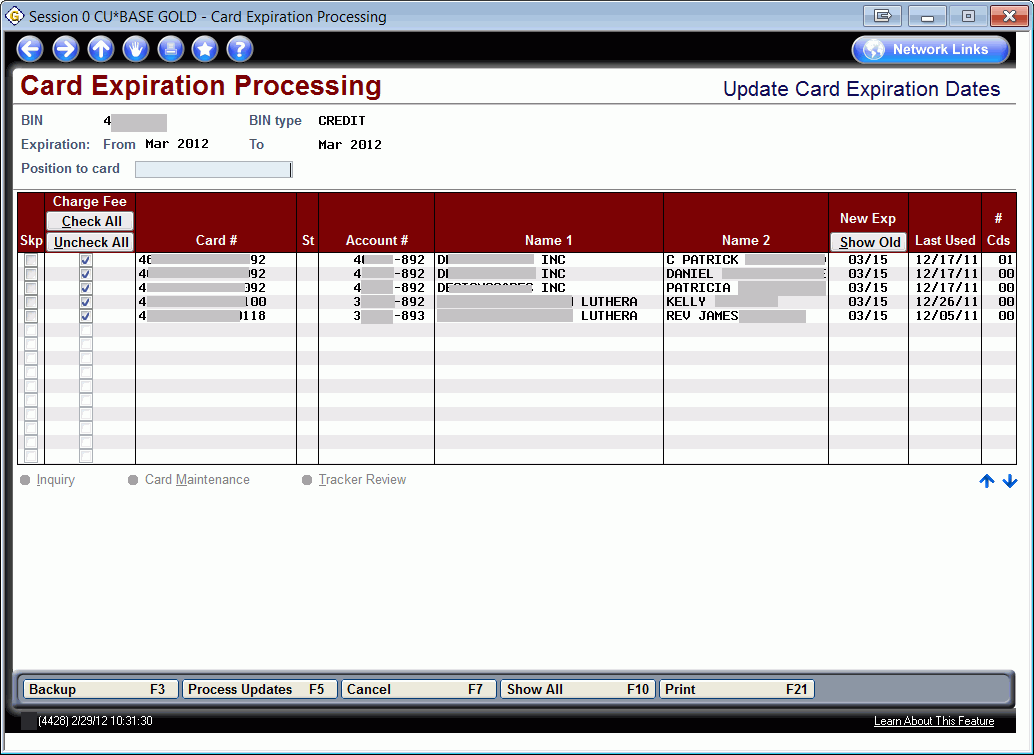 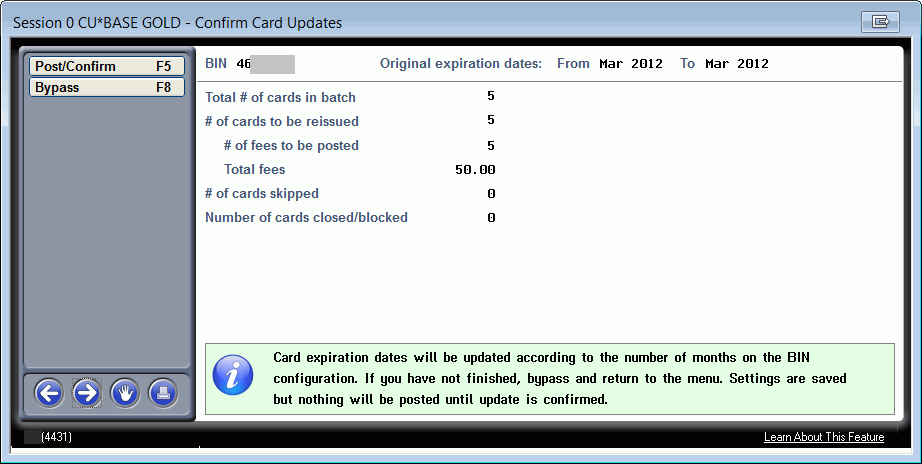 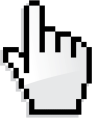 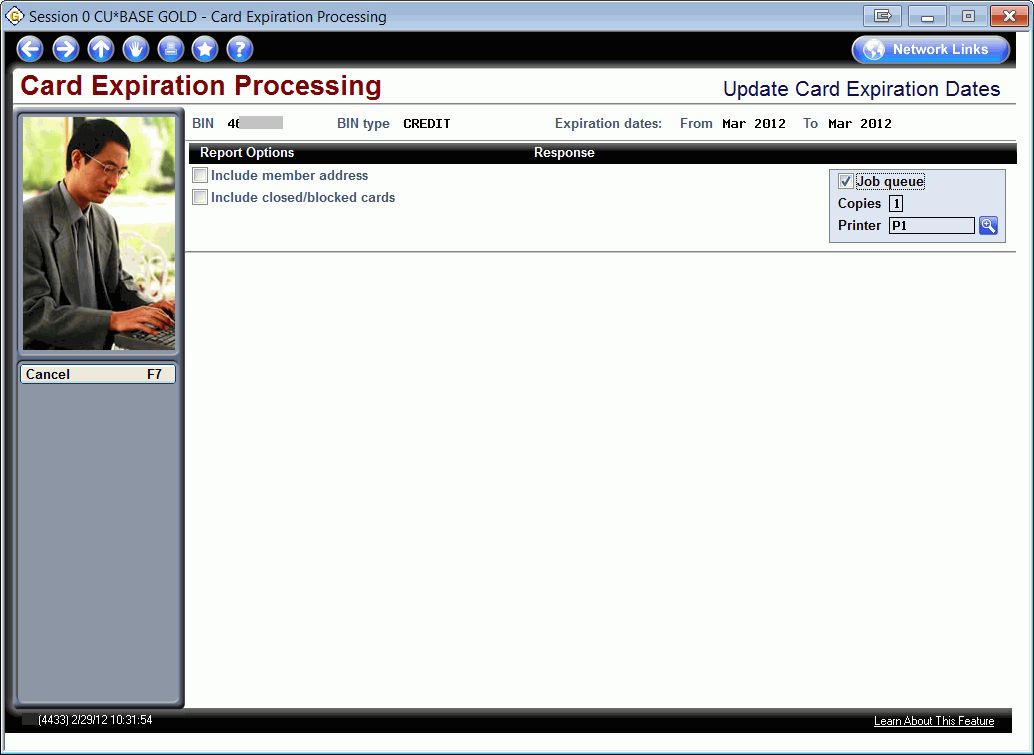 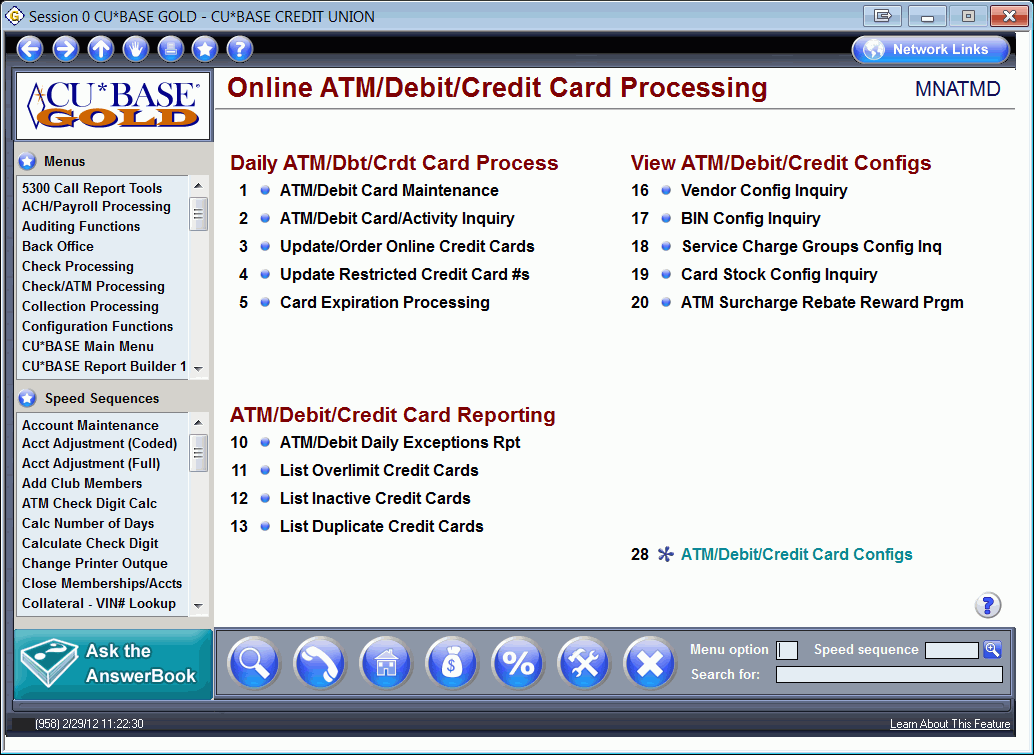 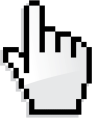 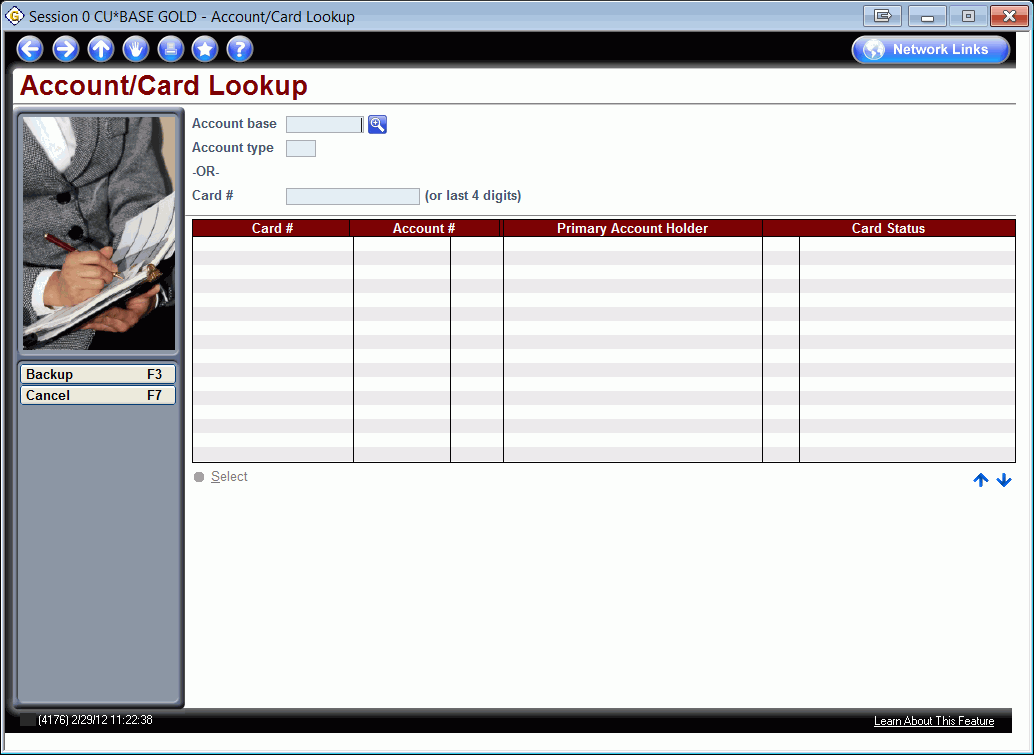 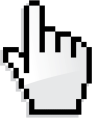 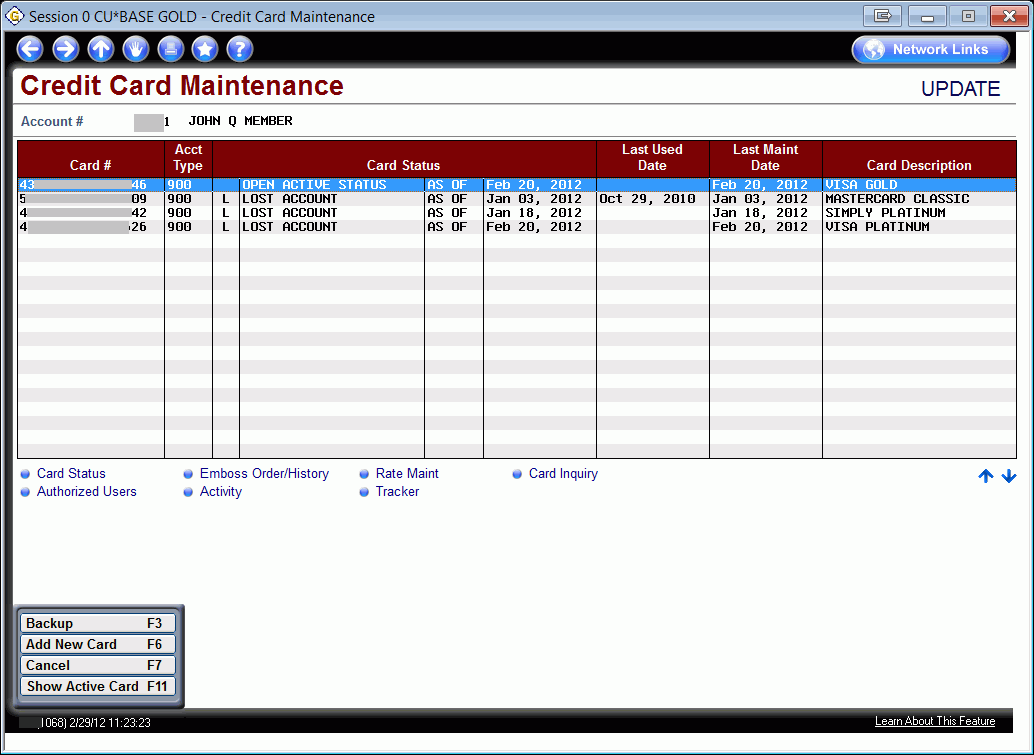 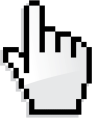 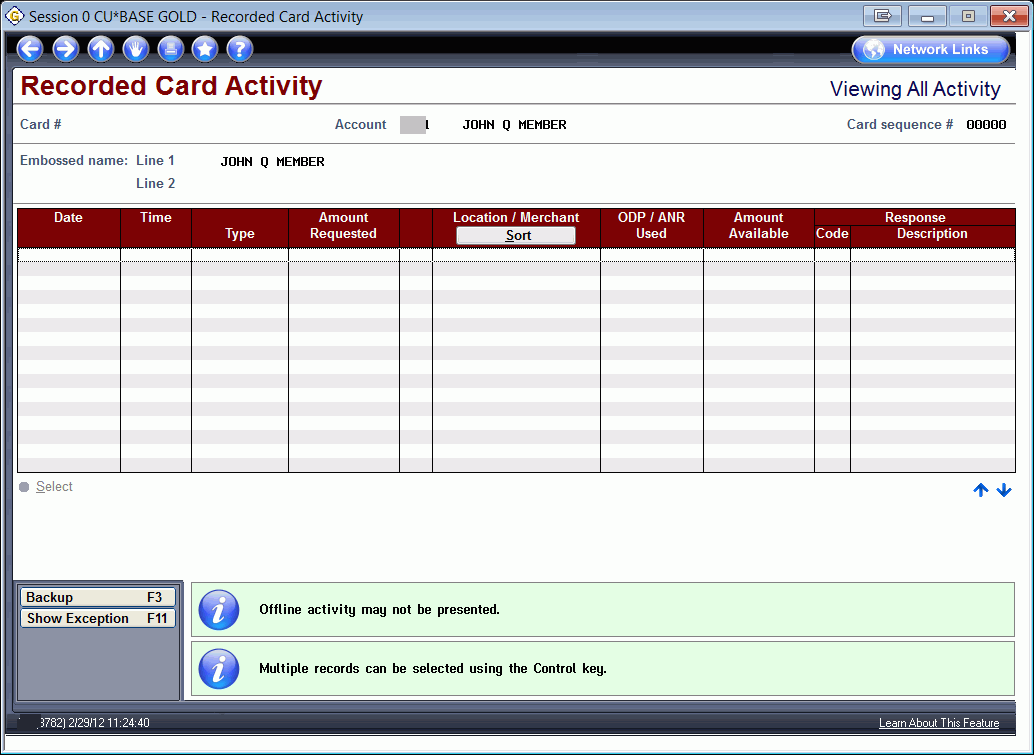 Auditing
Interest due greater than scheduled amount report
Mandate of Employee ID for Inquiry
FinCEN Report Updates
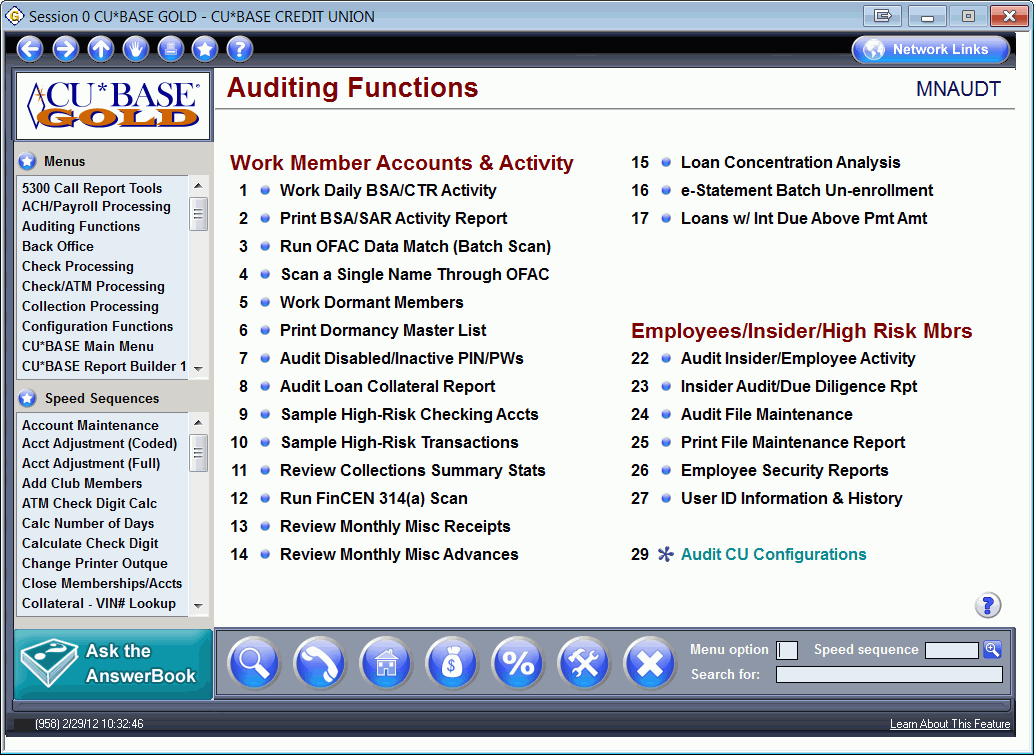 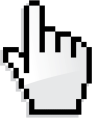 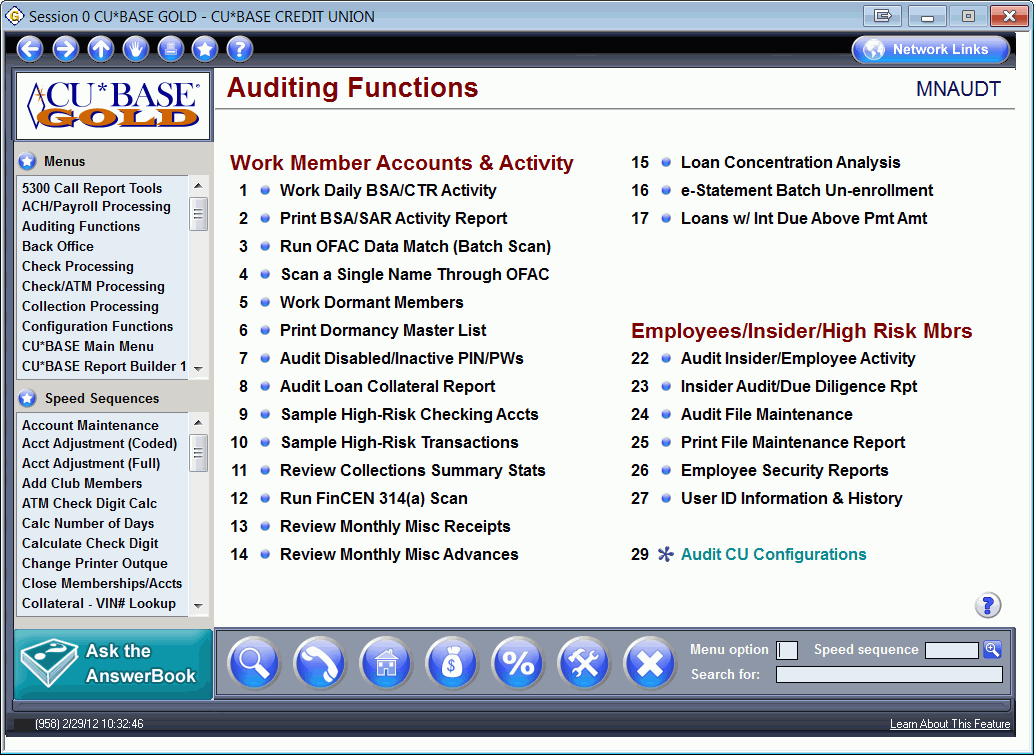 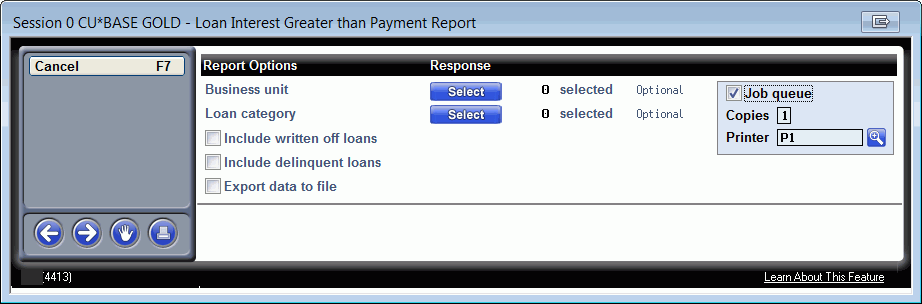 Accounting/Back Office
Journal entry posting improvements
Upload your work…import data to post to the G/L
Customize your message on Annual Escrow Disclosure
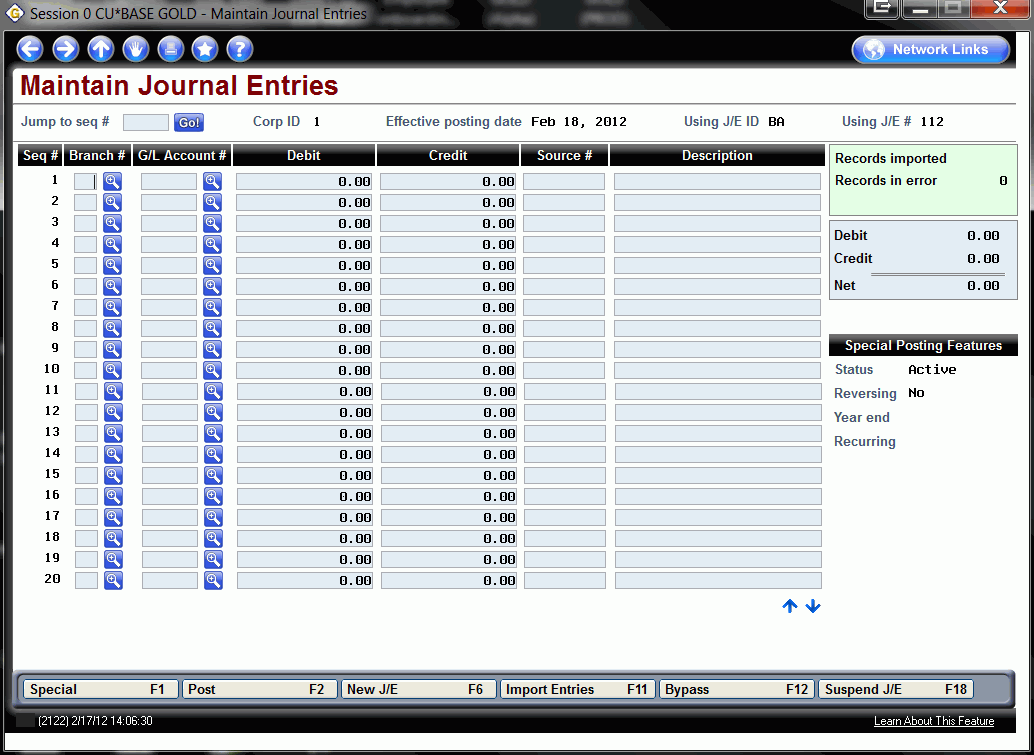 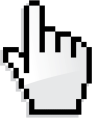 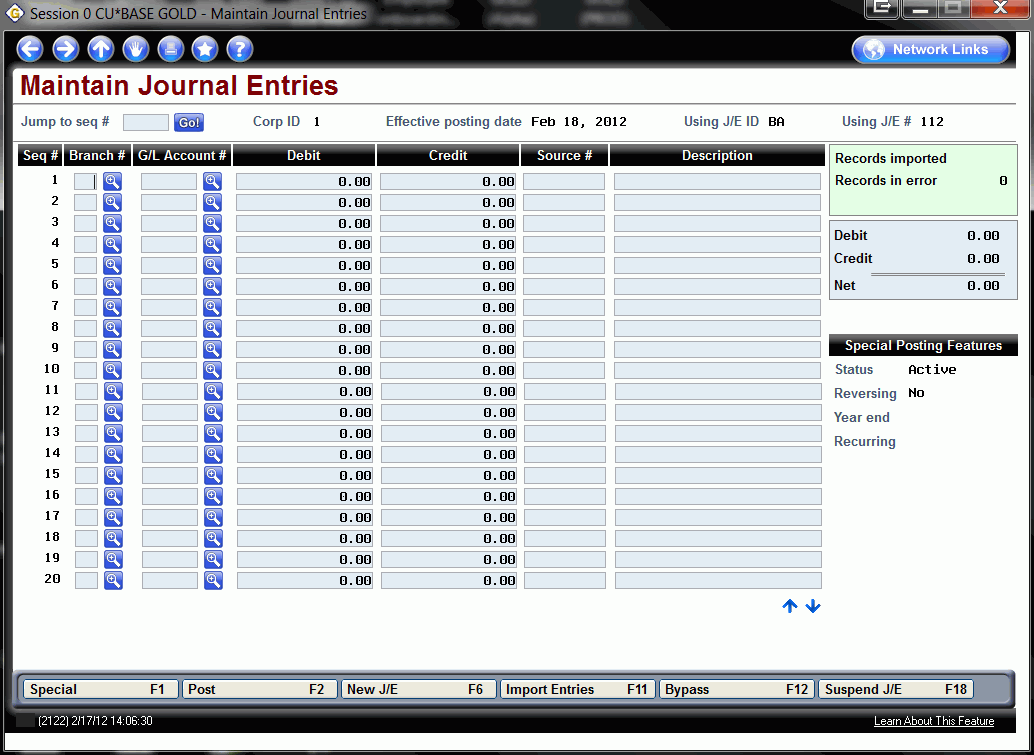 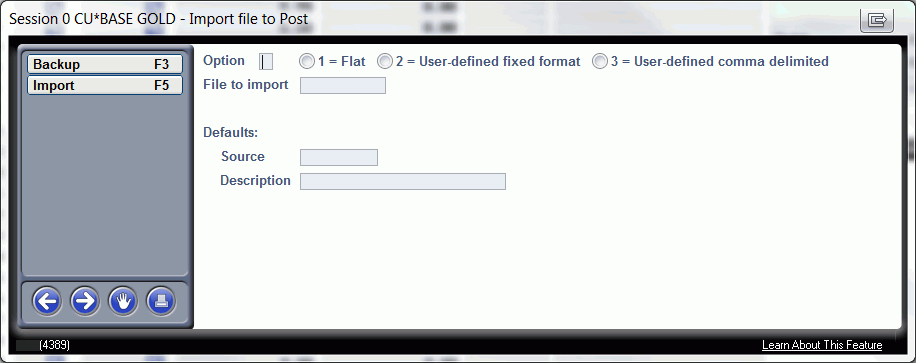 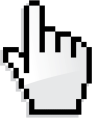 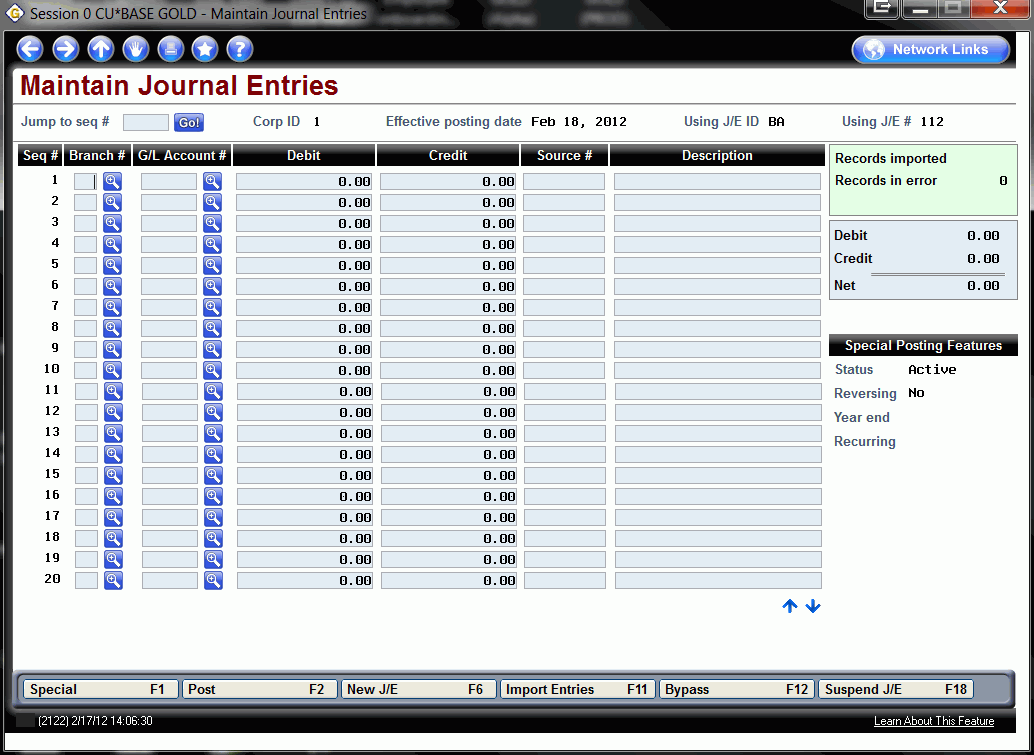 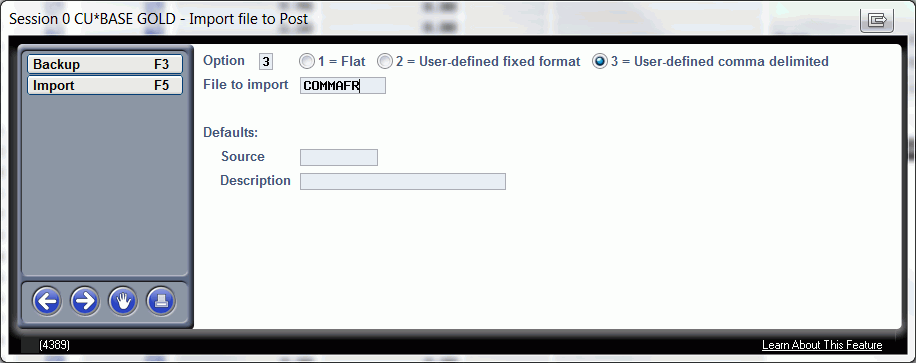 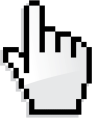 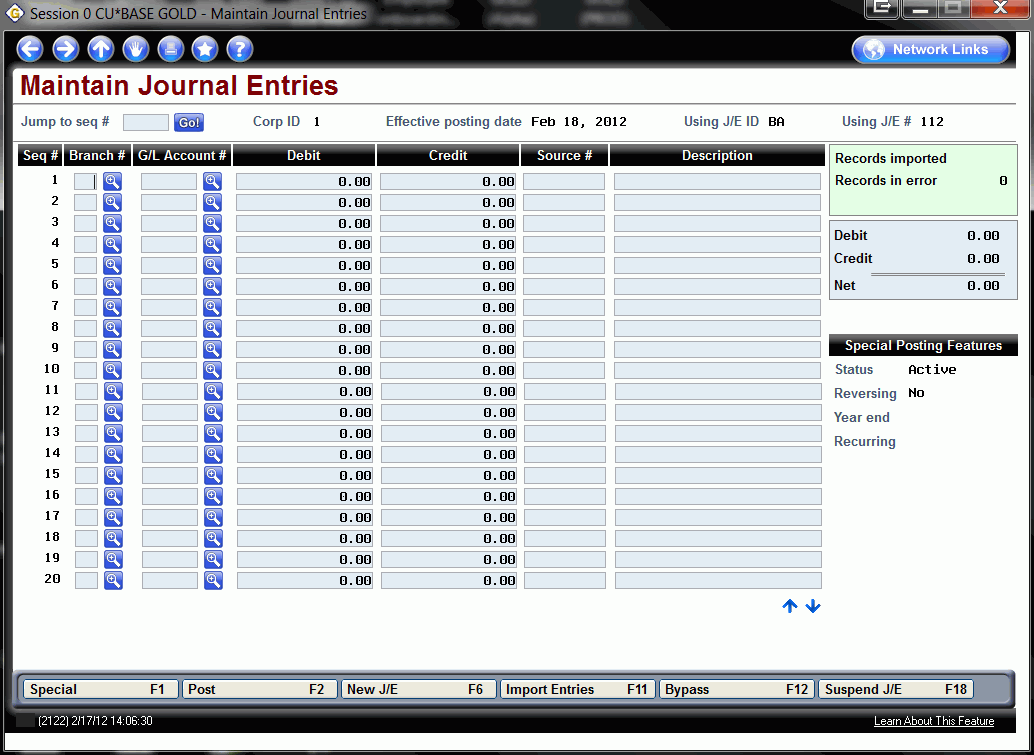 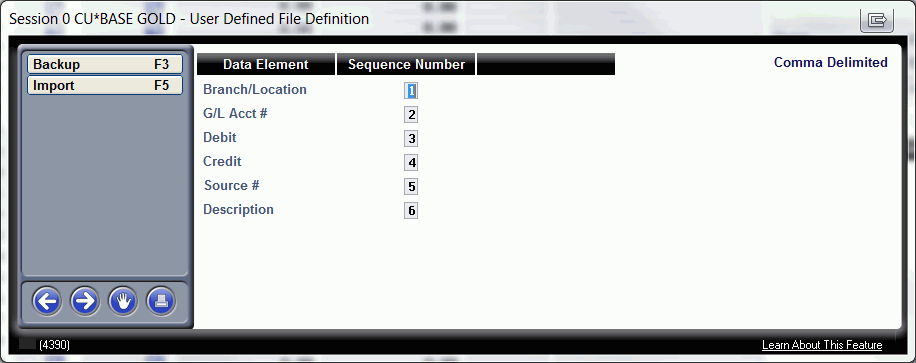 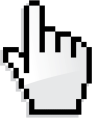 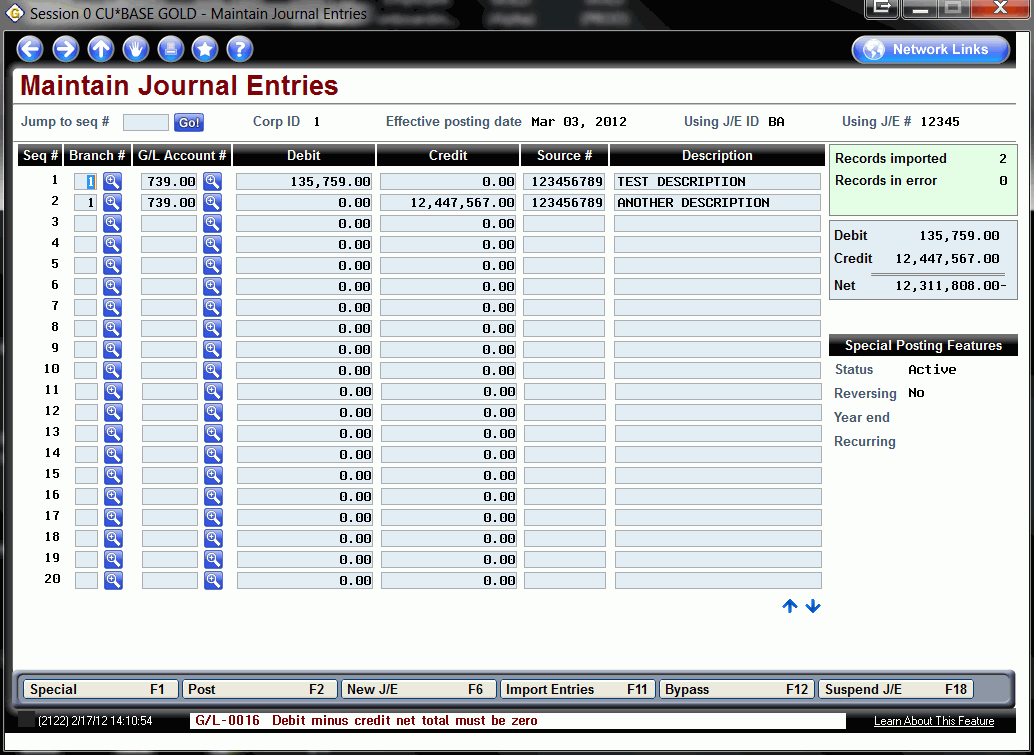 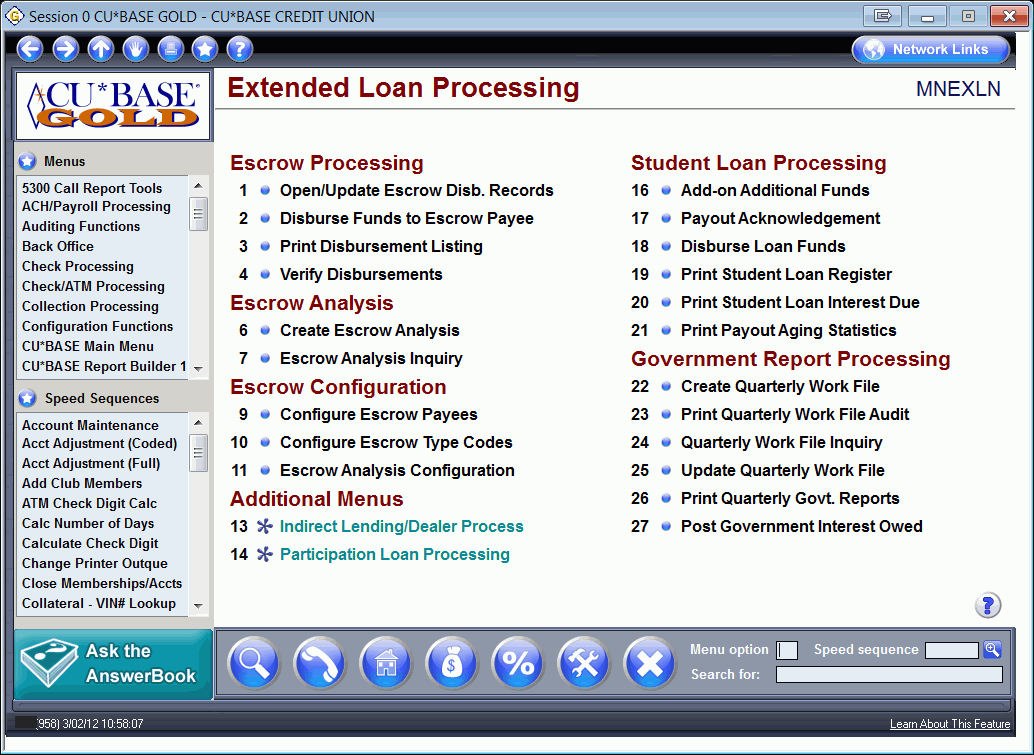 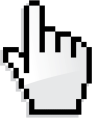 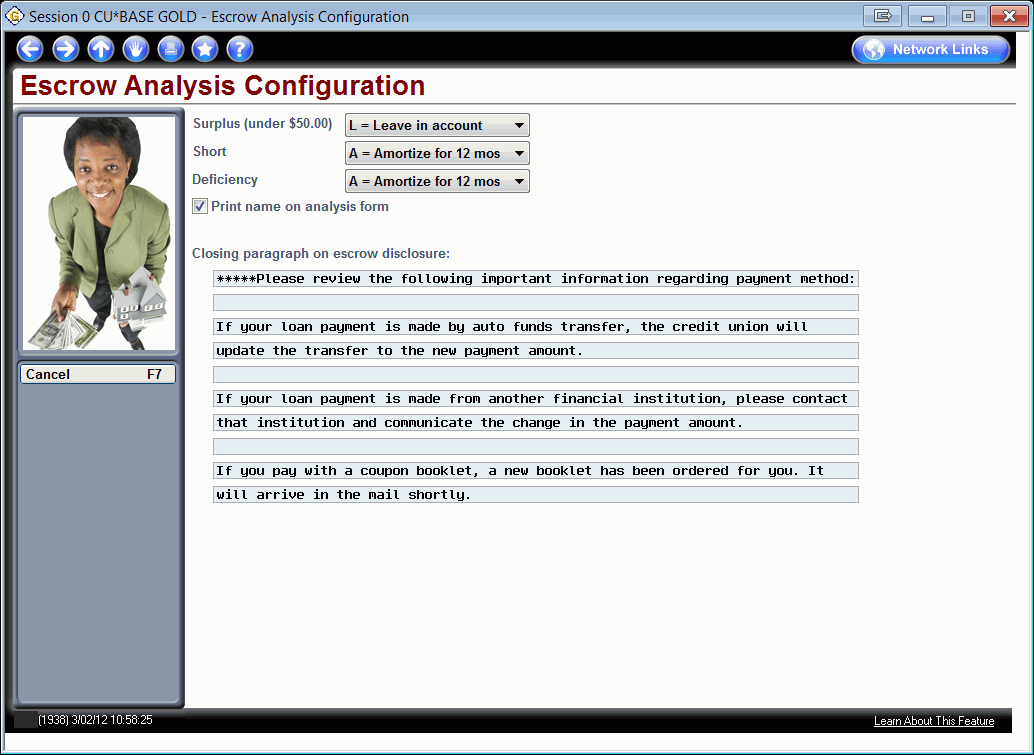 Marketing
Multiple select to Cross Sales Analysis Report
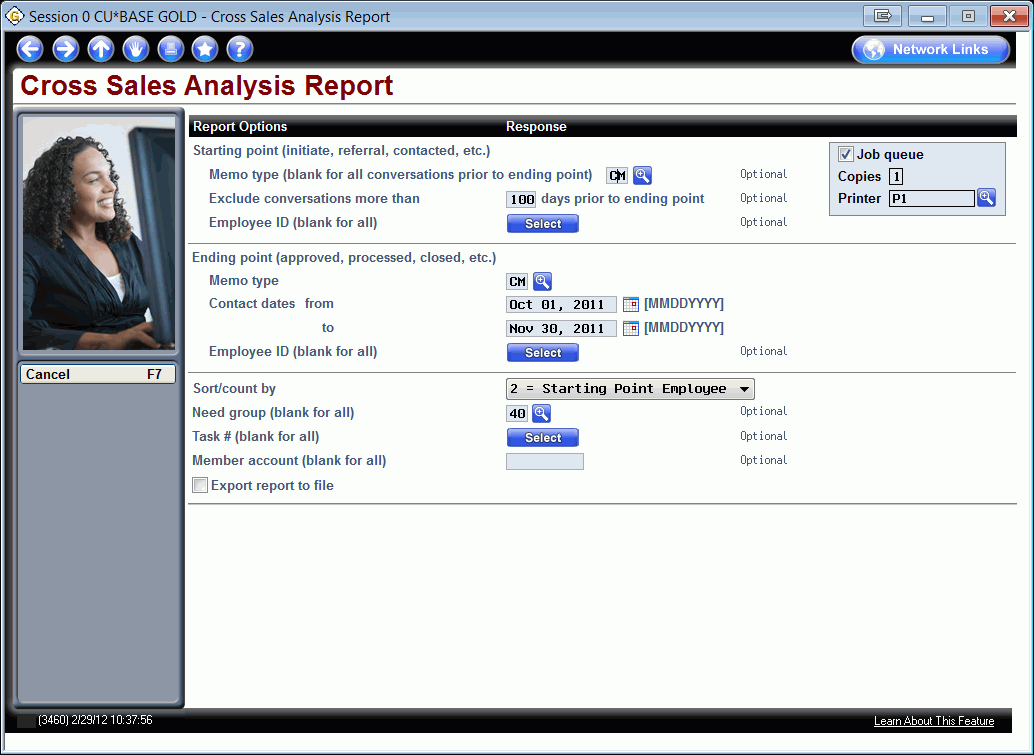 Management
Learn from a Peer – Share Rate Analysis
View Teller/Mbr Service workflow controls
Any End-of-Month file for Raddon download
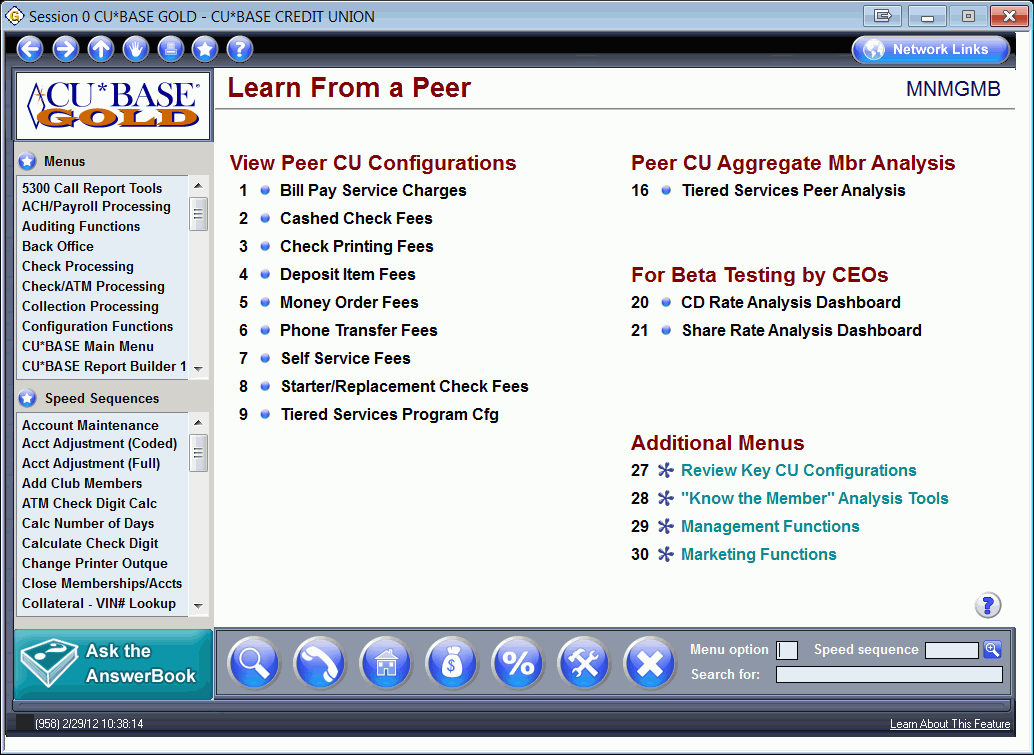 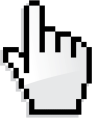 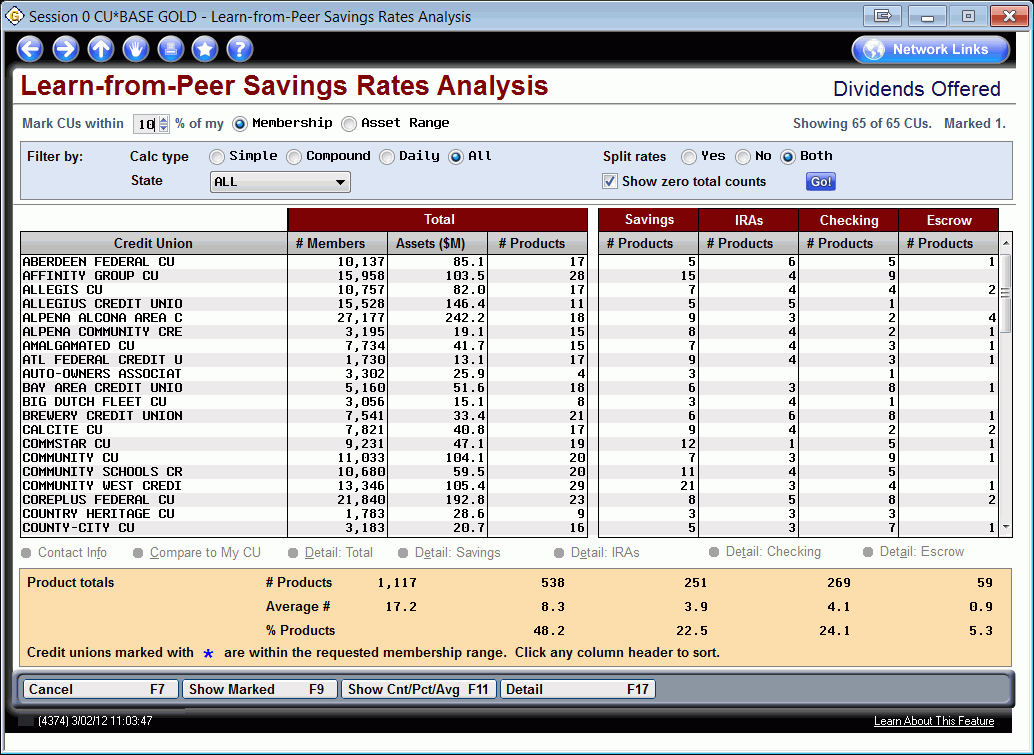 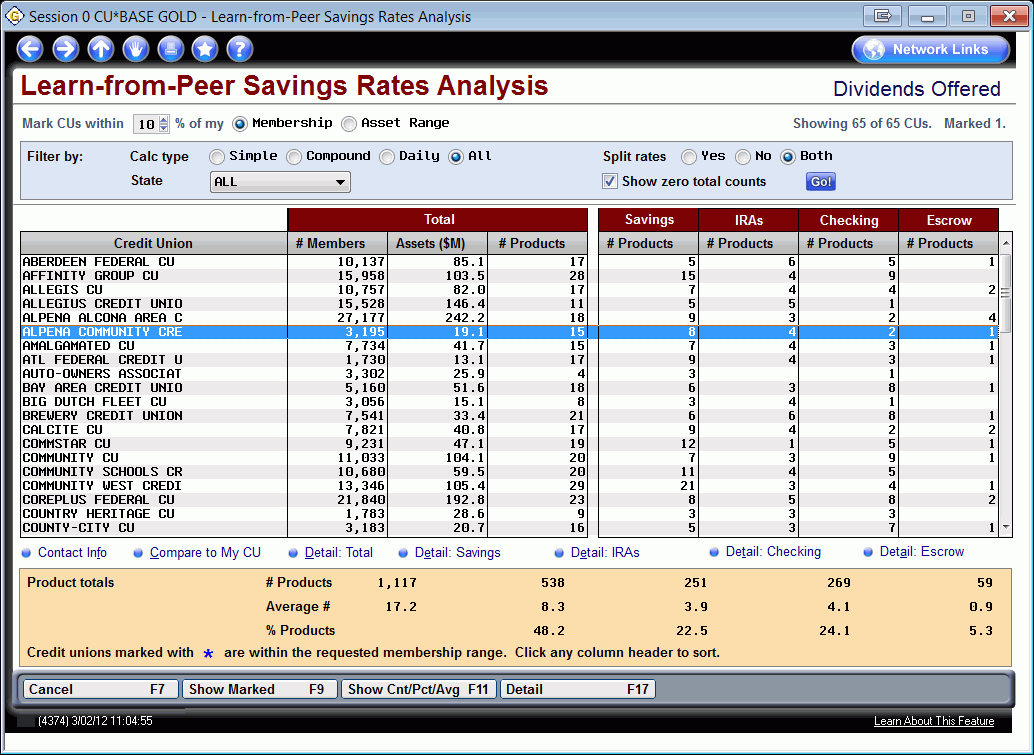 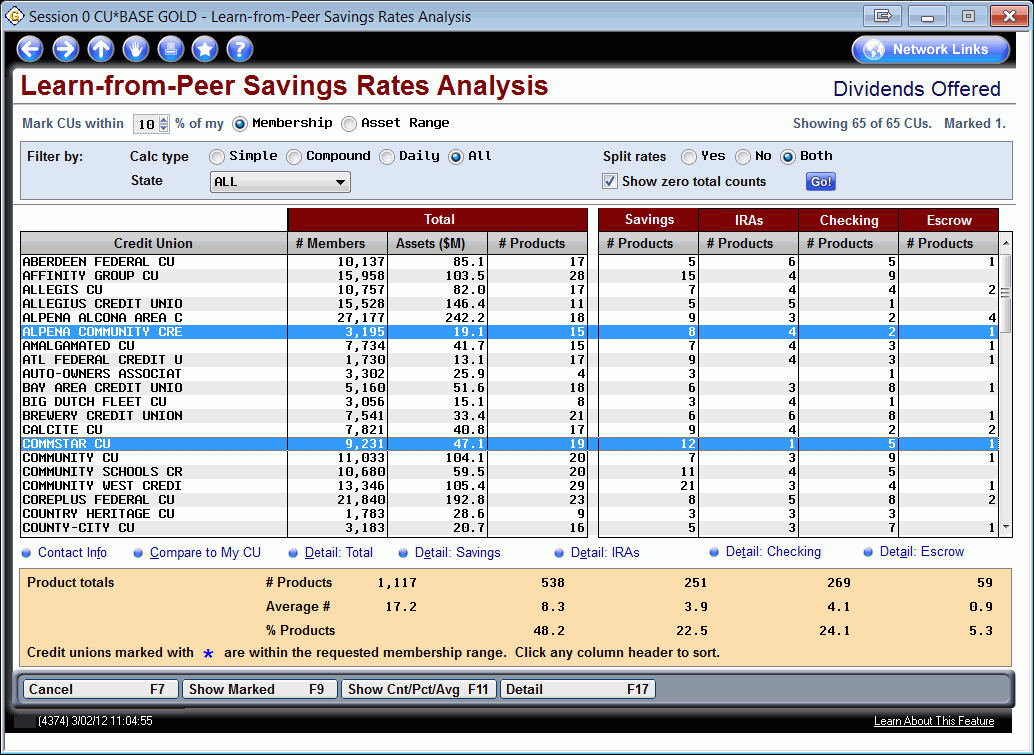 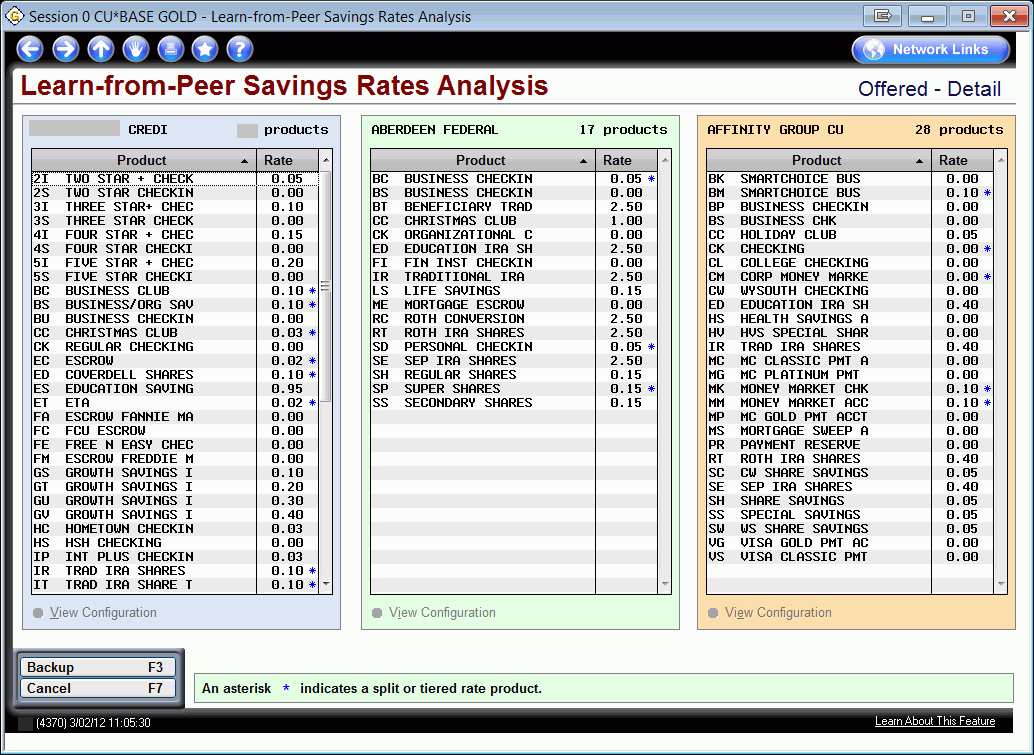 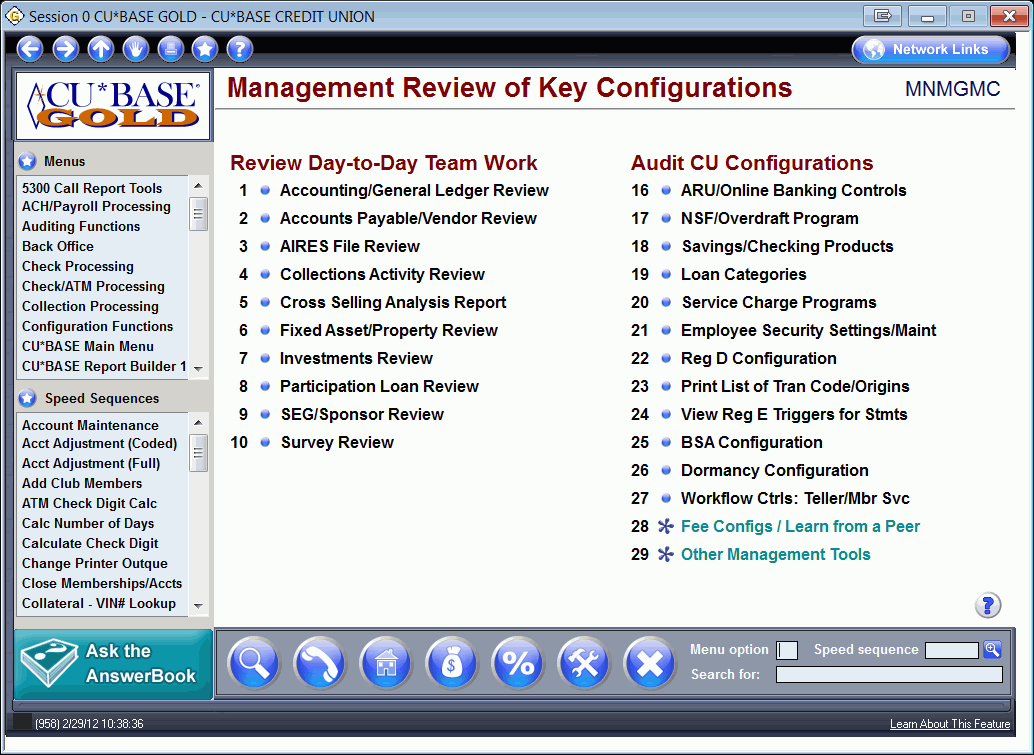 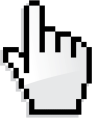 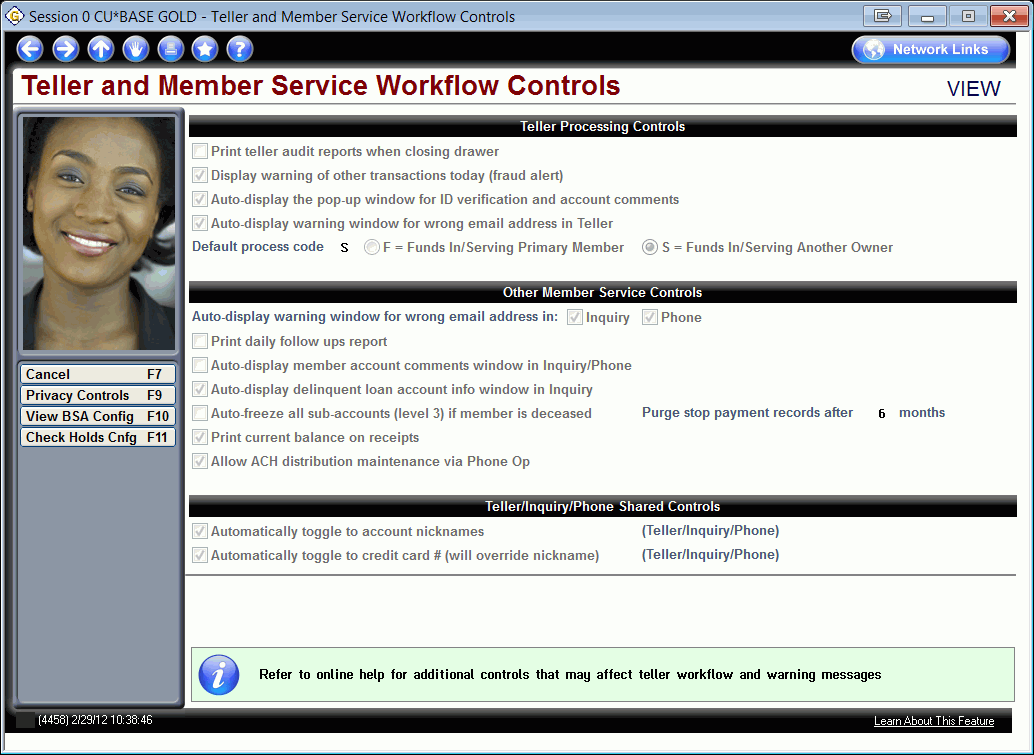 Shared Branching Enhancements
FSCC Shared Branch Enhancements
CUSC Shared Branch Enhancements
Introducing CU*BASE SE
Hide the 000 Membership Share Account
Questions?
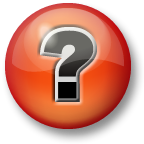 How can I share this information at my credit union to further train staff?
123
Thank you for attending!
124